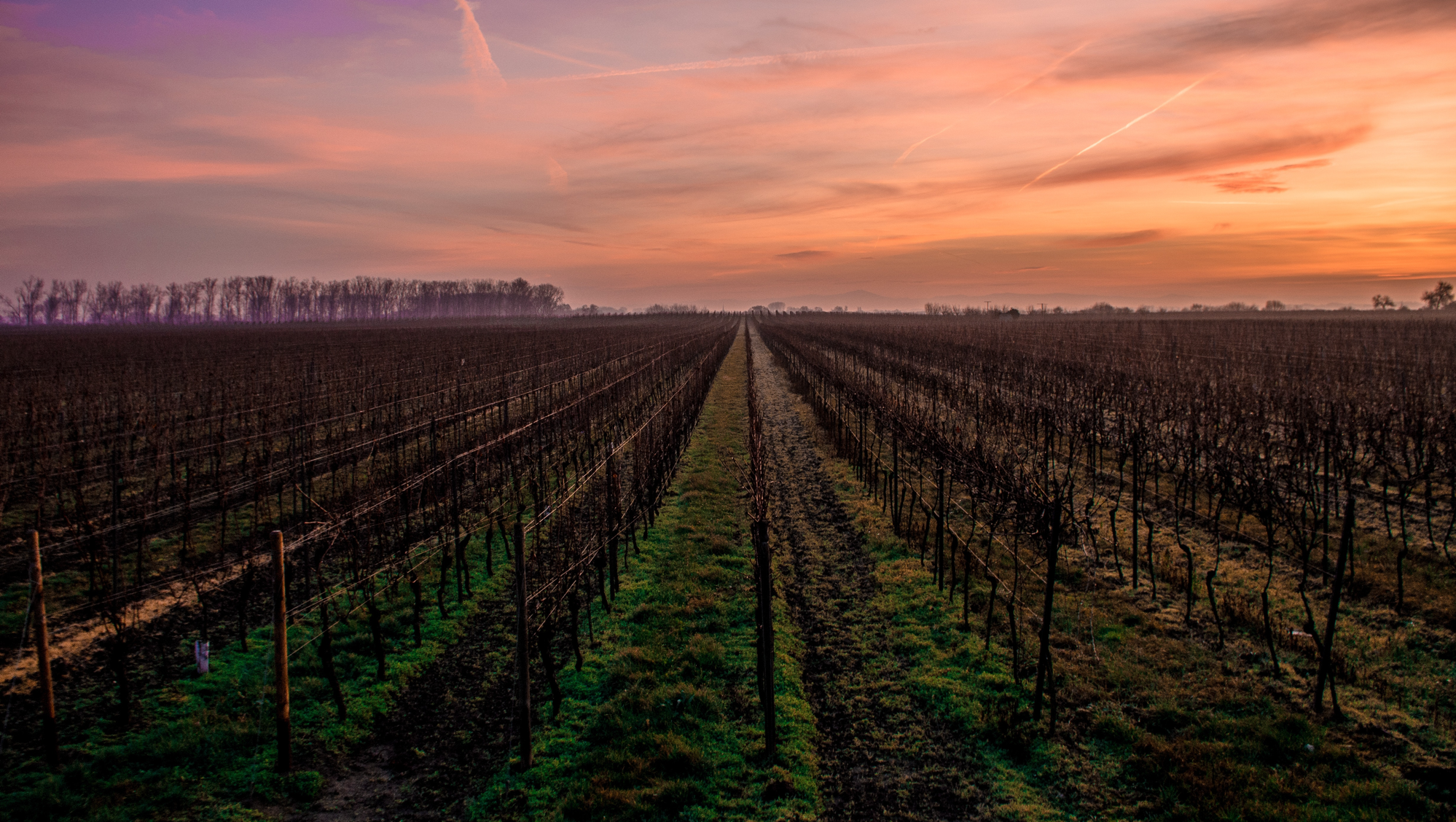 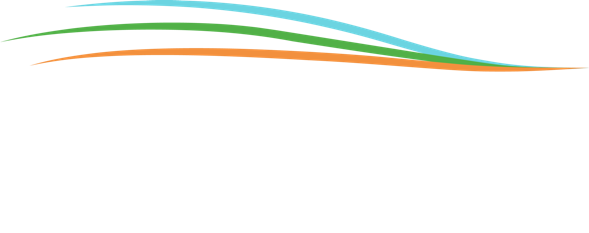 Climate Action Simulation
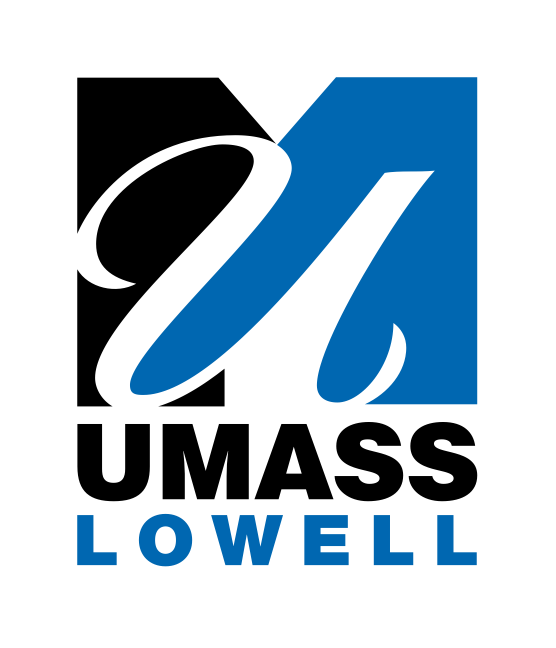 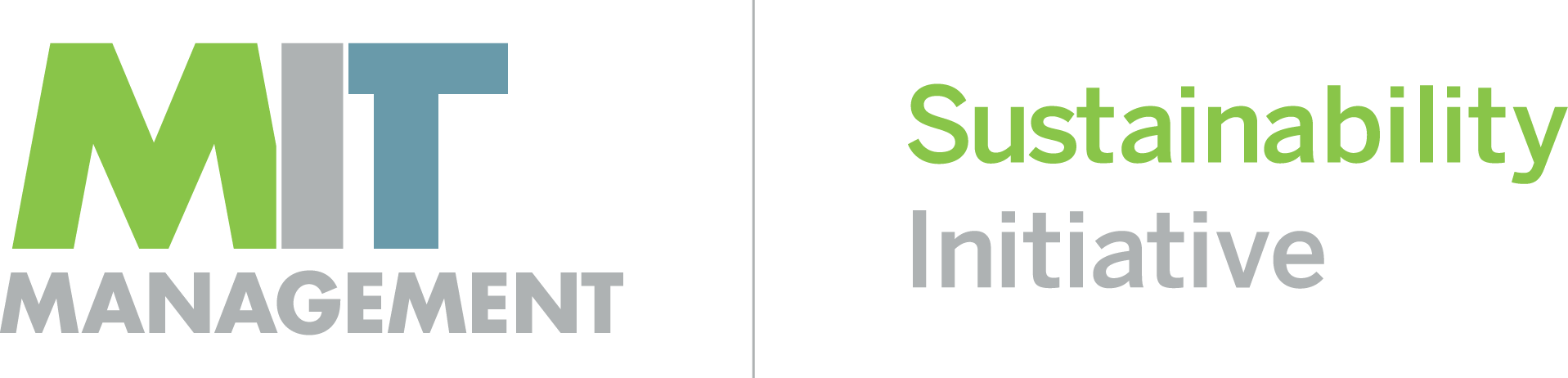 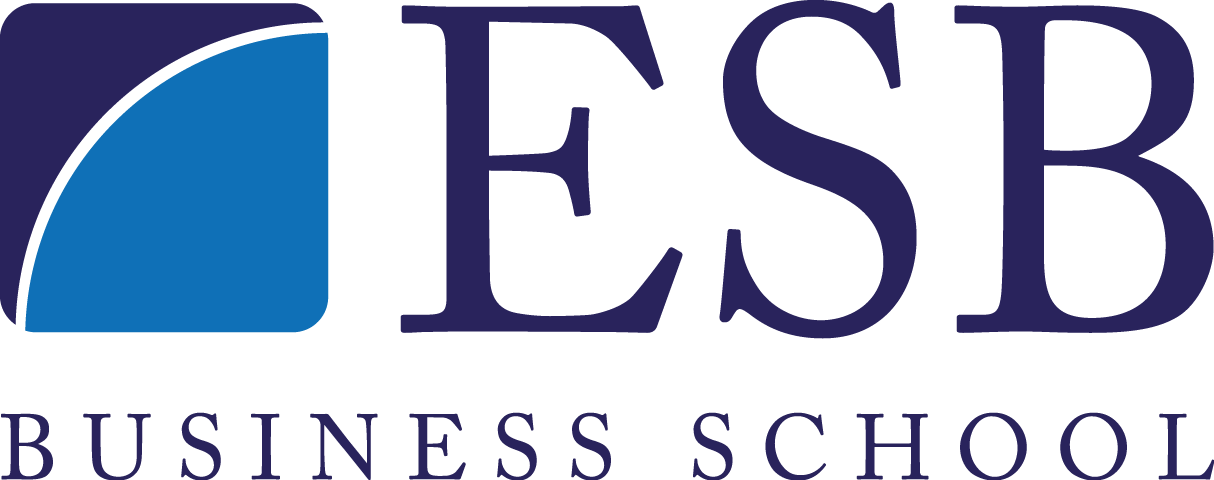 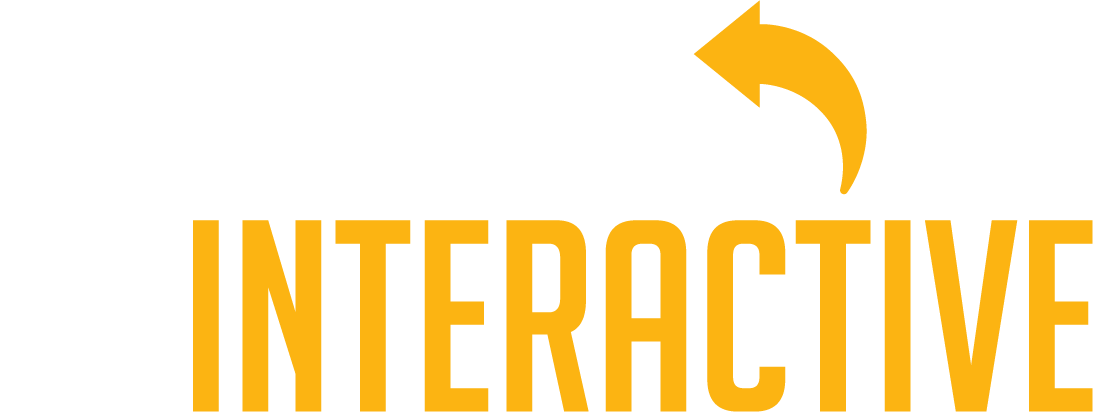 [Speaker Notes: Liebe Moderatorin, lieber Moderator, diese Folien sollen Sie bei Ihrer Moderation der Climate Action Simulation unterstützen, eines Rollenspiels, das das En-ROADS Simulationsmodell ergänzt. Sie können die Folien nach Bedarf auswählen und an Ihr Publikum und Ihre jeweilige Situation anpassen.
Skript: Herzlich willkommen! Ich bin [stellen Sie sich vor] und werde heute die Climate Action Simulation leiten. 
Diese Folien wurden zuletzt im November 2020 aktualisiert.]
Climate Action Simulation entwickelt von:
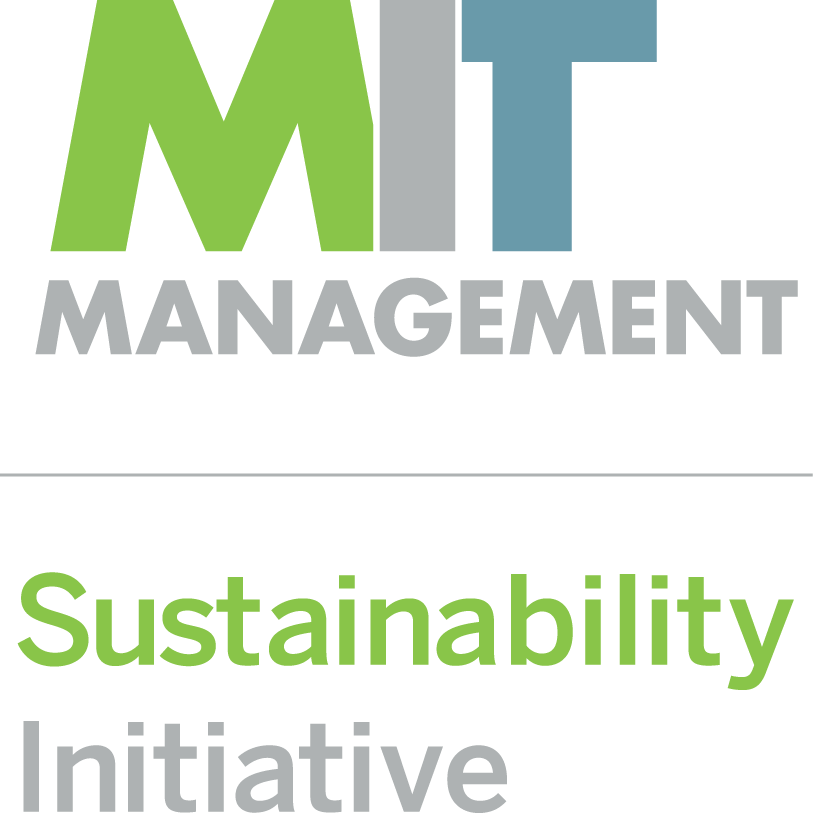 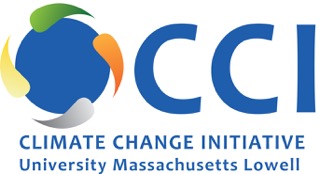 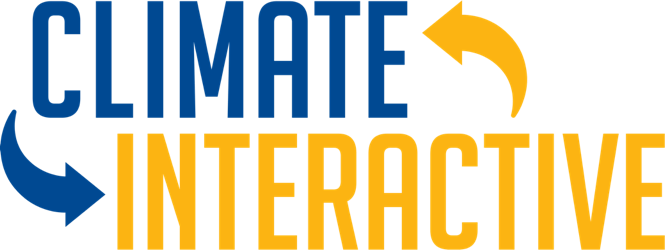 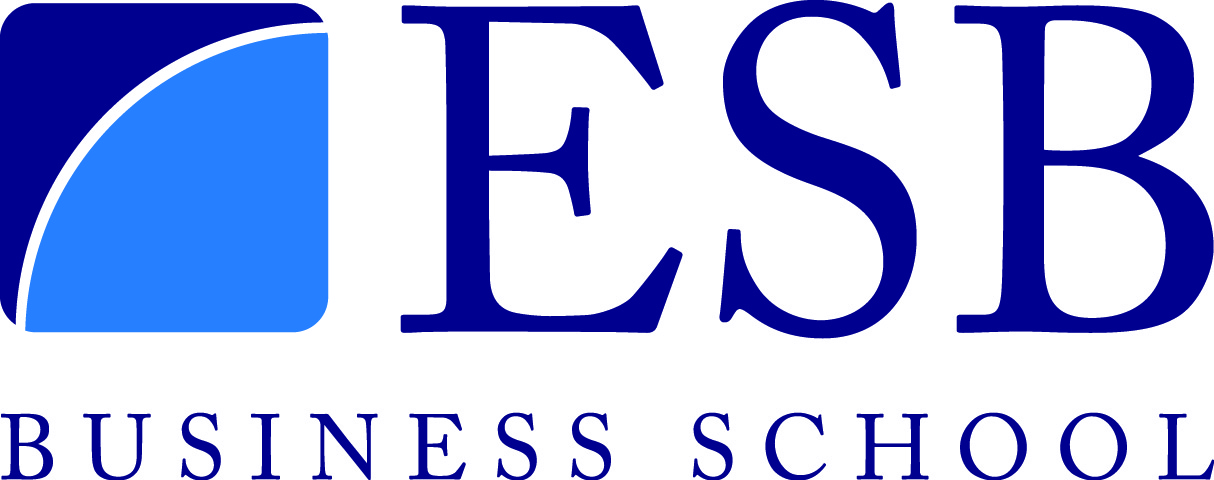 Übersetzungsprojekt En-ROADS:
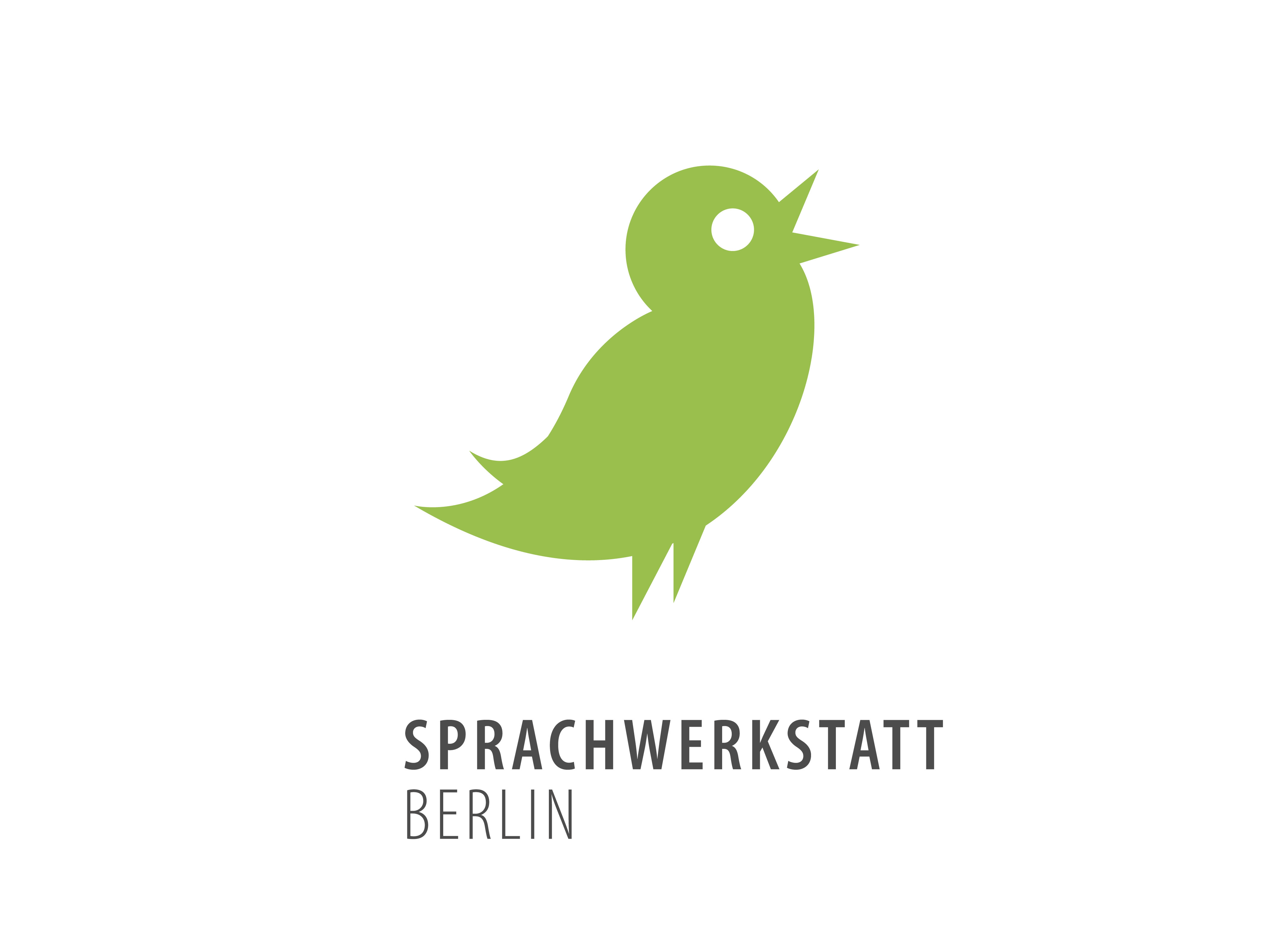 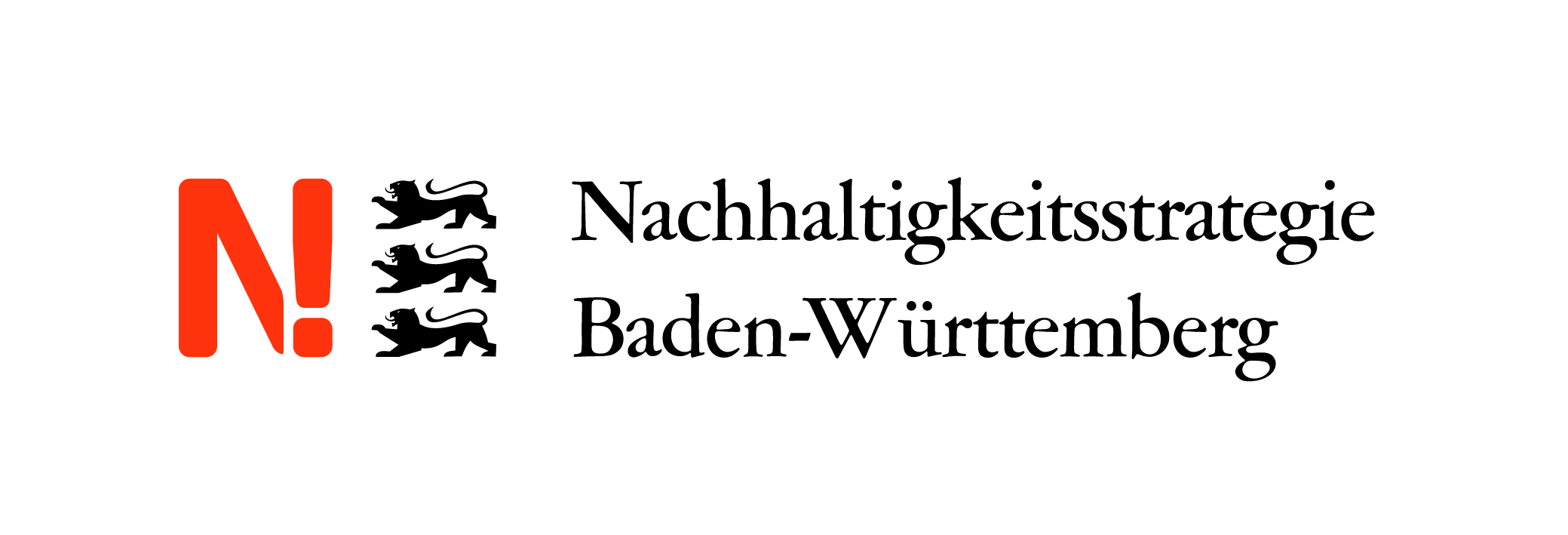 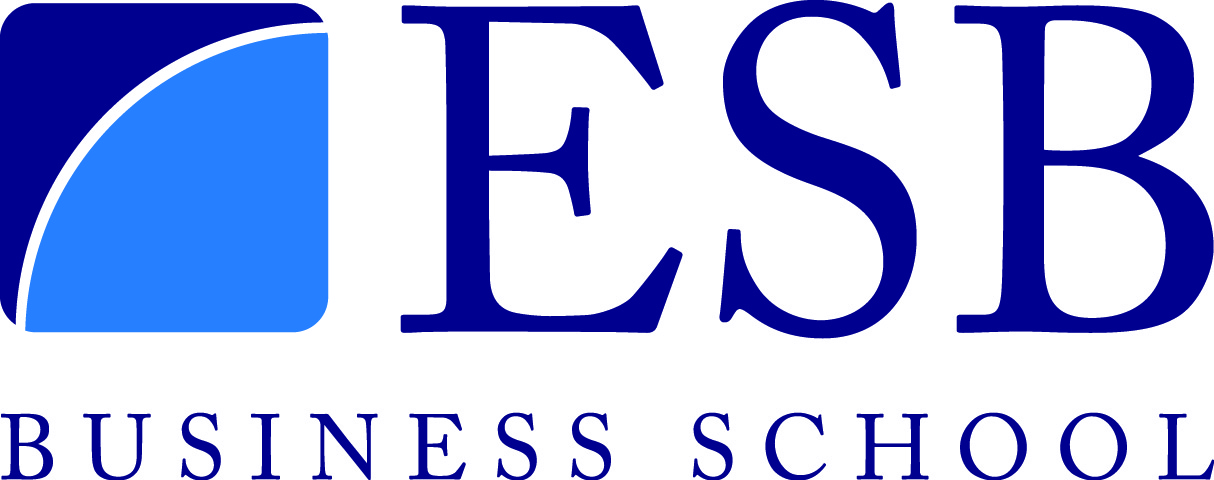 [Speaker Notes: Skript: Skript: Wir verwenden En-ROADS für unsere Simulation – ein interaktives Tool, das von Climate Interactive, einem führenden gemeinnützigen Thinktank für Klima und Energie, in Zusammenarbeit mit der MIT Sloan Sustainability Initiative und der UMass Lowell’s Climate Change Initiative entwickelt wurde.]
Tagesordnung:
Einführung
Willkommen zum Gipfel
Plenarrunden
Auswertung
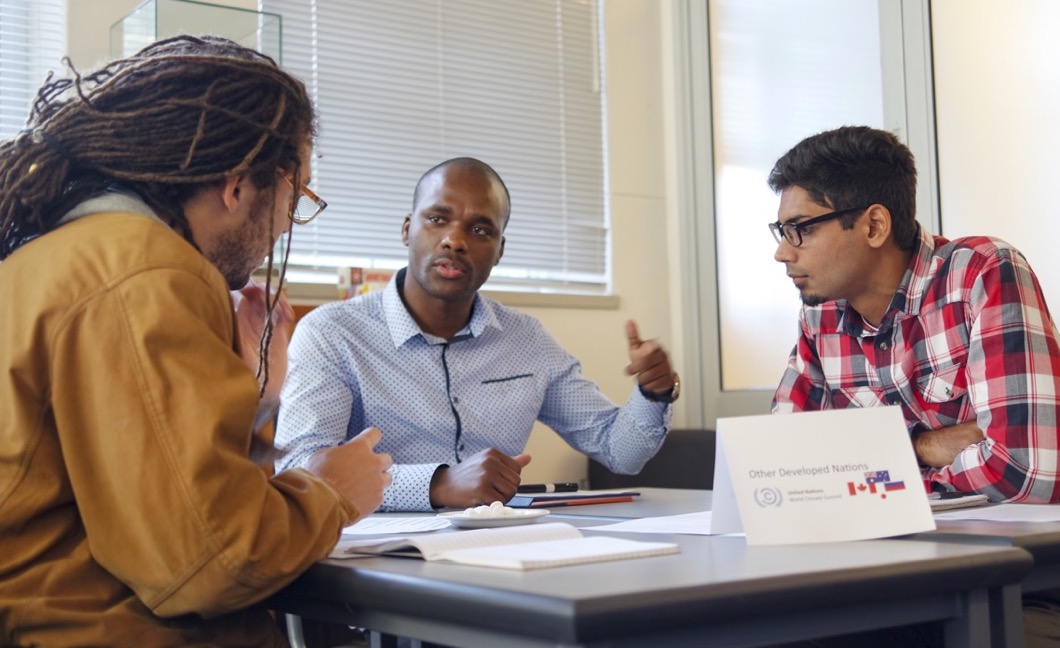 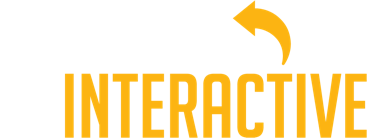 Einführung
Climate Action Simulation ist ein Rollenspiel für Gruppen, in dem die Teilnehmenden verschiedene Klimaschutzlösungen kennen lernen können.
Nachgestellter UN-Gipfel
Computer-Simulator
Echte Daten
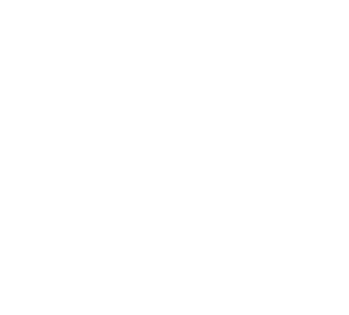 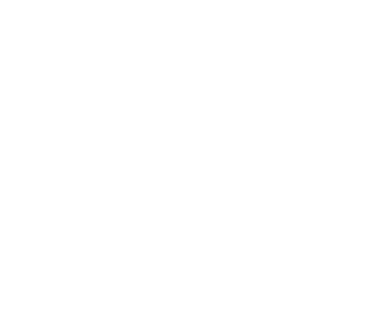 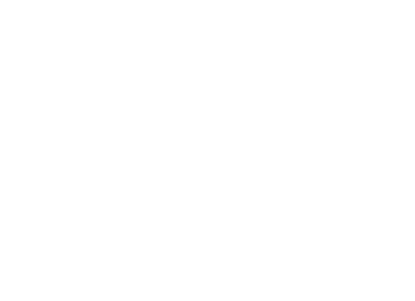 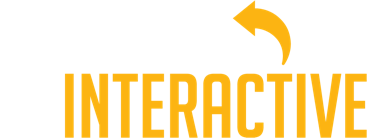 [Speaker Notes: Skript: Sie nehmen heute an der Climate Action Simulation teil, einem interaktiven Rollenspiel für Gruppen, das Ihnen dabei helfen soll, verschiedene Klimaschutzlösungen kennenzulernen. Was Sie dabei erwartet: neueste Forschungsergebnisse aus der Klimawissenschaft und Lösungen, die in einem einzigen leistungsstarken und dynamischen Computersimulationsmodell namens En-ROADS, abgekürzt für "Energy Rapid Overview and Decision Support", zusammengeführt wurden; außerdem werden Sie einen Klimagipfel der Vereinten Nationen im Rollenspiel nachstellen.]
Wie die Climate Action Simulation funktioniert ..."Führungspersönlichkeiten aus aller Welt" aus den verschiedensten Bereichen in Wirtschaft, Regierung und Zivilgesellschaft kommen auf Einladung des UN-Generalsekretärs zusammen, um einen Plan zur Lösung der Klimakrise zu verhandeln, der die Erderwärmung auf unter 2 ºC und idealerweise sogar auf 1,5 ºC über dem vorindustriellen Niveau begrenzen soll.
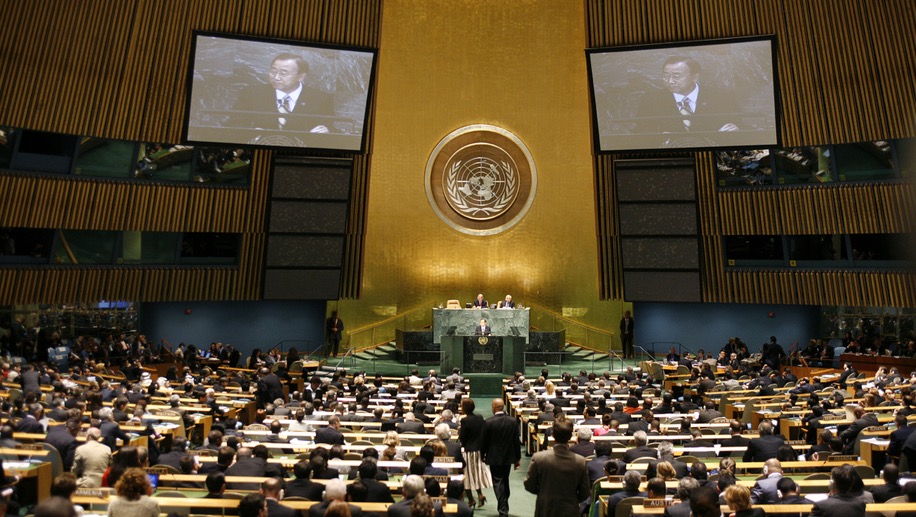 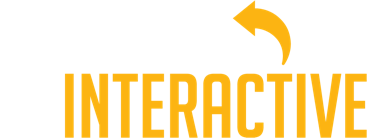 [Speaker Notes: Skript: Sie werden als "Führungspersönlichkeiten aus aller Welt" aus den verschiedensten Bereichen in Wirtschaft, Regierung und Zivilgesellschaft agieren. Unser Ziel wird es sein, einen Plan zur Lösung der Klimakrise auszuhandeln, um die Erderwärmung auf unter 2 ºC und idealerweise sogar auf 1,5 ºC über dem vorindustriellen Niveau zu begrenzen.]
Durch Daten gestützt
Wir verwenden dabei En-ROADS, ein hochmodernes Simulationsmodell, mit dem sich Klimalösungen testen und Klimaszenarien für die Zukunft erstellen lassen.
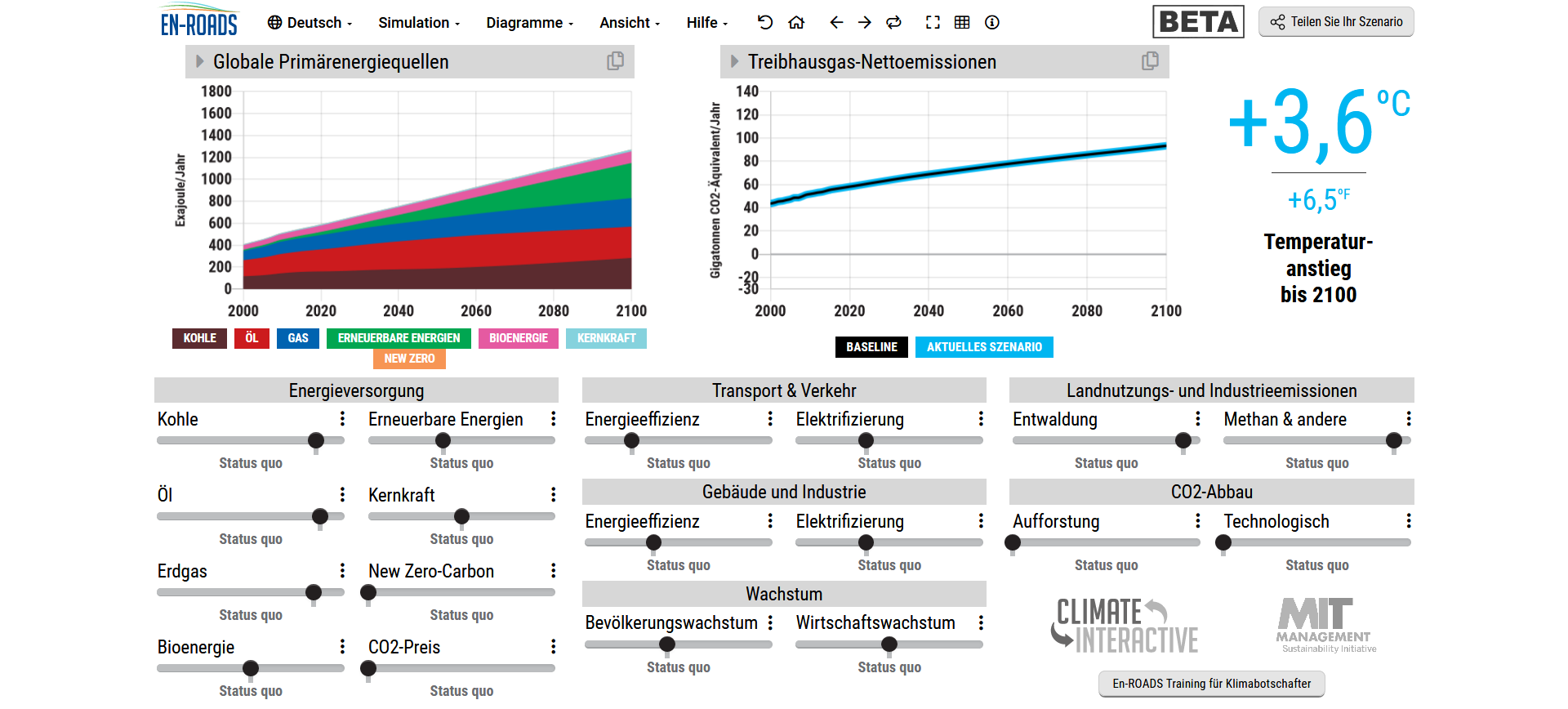 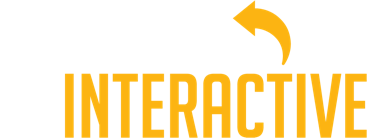 [Speaker Notes: Letzte Aktualisierung: Oktober 2020]
Ein kurzer Rückblick auf die wissenschaftlichen Aspekte und das, was für uns alle auf dem Spiel steht ...
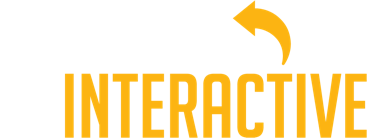 Die CO2-Konzentration in der Atmosphäre ist höher als je zuvor in den letzten 800.000 Jahren, und die Werte steigen schneller als je zuvor in Millionen von Jahren
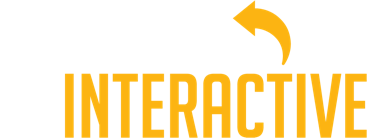 Quelle: NASA
[Speaker Notes: Skript: Die CO2-Konzentration in der Atmosphäre ist heute höher als je zuvor in den letzten 800.000 Jahren, und die Werte steigen schneller als je zuvor in Millionen von Jahren. 
Quellen: NASA Jet Propulsion Laboratory https://climate.nasa.gov/
Letzte Aktualisierung: Oktober 2020]
Globale Temperaturänderung seit der vorindustriellen Zeit (°C)
Historischer Datensatz:
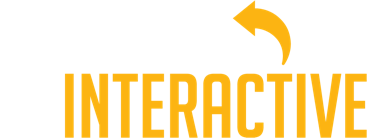 Quelle: C-ROADS
[Speaker Notes: Skript: Dieses Diagramm bildet die Entwicklung der letzten 170 Jahre ab. Gegenüber den Werten von 1850, die oft als Näherungswert für die Temperatur in der vorindustriellen Zeit angeführt werden, hat sich die Oberflächentemperatur bisher um etwa 1 Grad Celsius erhöht.
Quellen: C-ROADS, unter Verwendung von Daten von NASA GISS Surface Temperature Analysis (GISTEMP) und Met Office Hadley Centre HadCRUT4
Letzte Aktualisierung: Oktober 2020]
CO2-Emissionen nach Quelle
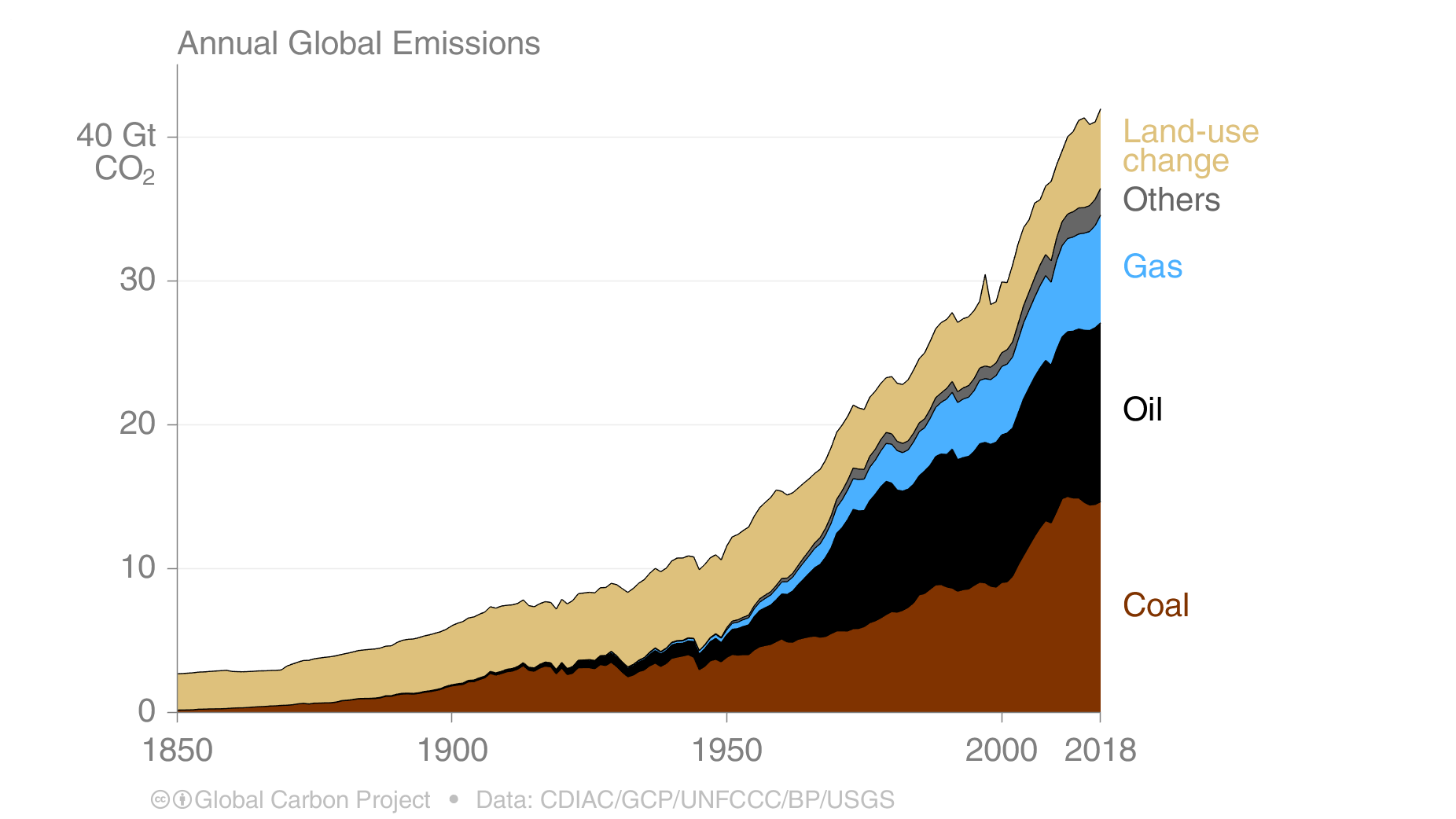 CO2-Emissionen (Gt CO2/Jahr)
Veränderte Landnutzung
Sonstige
Gas
Öl
Kohle
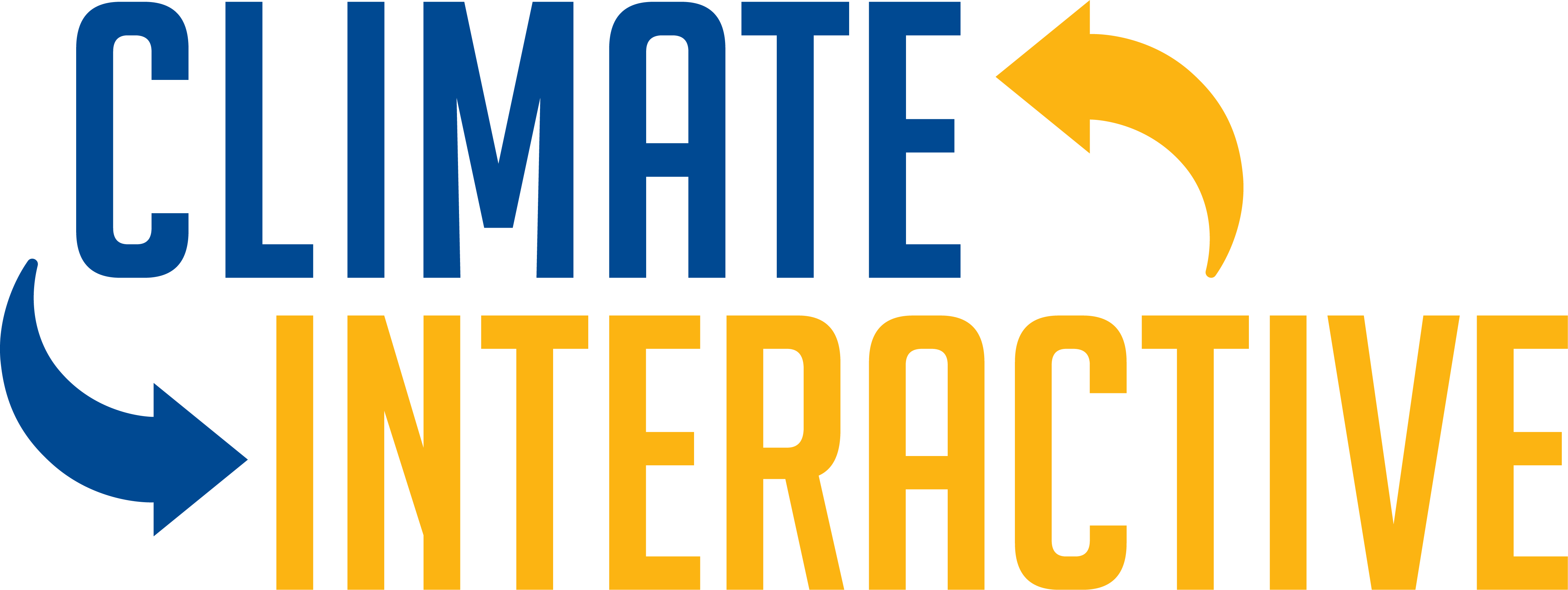 Quelle: Carbon Dioxide
Information Analysis Center (CDIAC)
Sonstige = Emissionen aus der Zementherstellung und dem Abfackeln von Gas
[Speaker Notes: Skript: Doch woher kommt eigentlich das ganze CO2? Hat jemand eine Idee? Diese Grafik zeigt die Quellen von CO2 im Zeitraum von 1850 bis 2018. CO2-Emissionen gehen zum größten Teil auf fossile Brennstoffe zurück: Kohle (hier braun dargestellt), Öl (schwarz) und Gas (blau). Wie Sie sehen, gab es in den letzten 100 Jahren einen großen Zuwachs bei Kohle, Öl und Gas. Im Vergleich dazu sind die Emissionen, die sich aus Landnutzungsänderungen ergeben und hier in erster Linie auf die Entwaldung zurückzuführen sind, nicht so stark angestiegen und möglicherweise sogar rückläufig. Andere Emissionen werden vorwiegend durch die Kalzinierung von Kalkstein bei der Betonherstellung verursacht.

Quellen: CDIAC (https://www.globalcarbonproject.org/carbonbudget/19/presentation.htm), drawing from Houghton and Nassikas 2017; Hansis et al. 2015; Friedlingstein et al. 2019; Global Carbon Budget 2019

Letzte Aktualisierung: Oktober 2020]
Gesamte globale Treibhausgasemissionen pro Jahr nach Gas
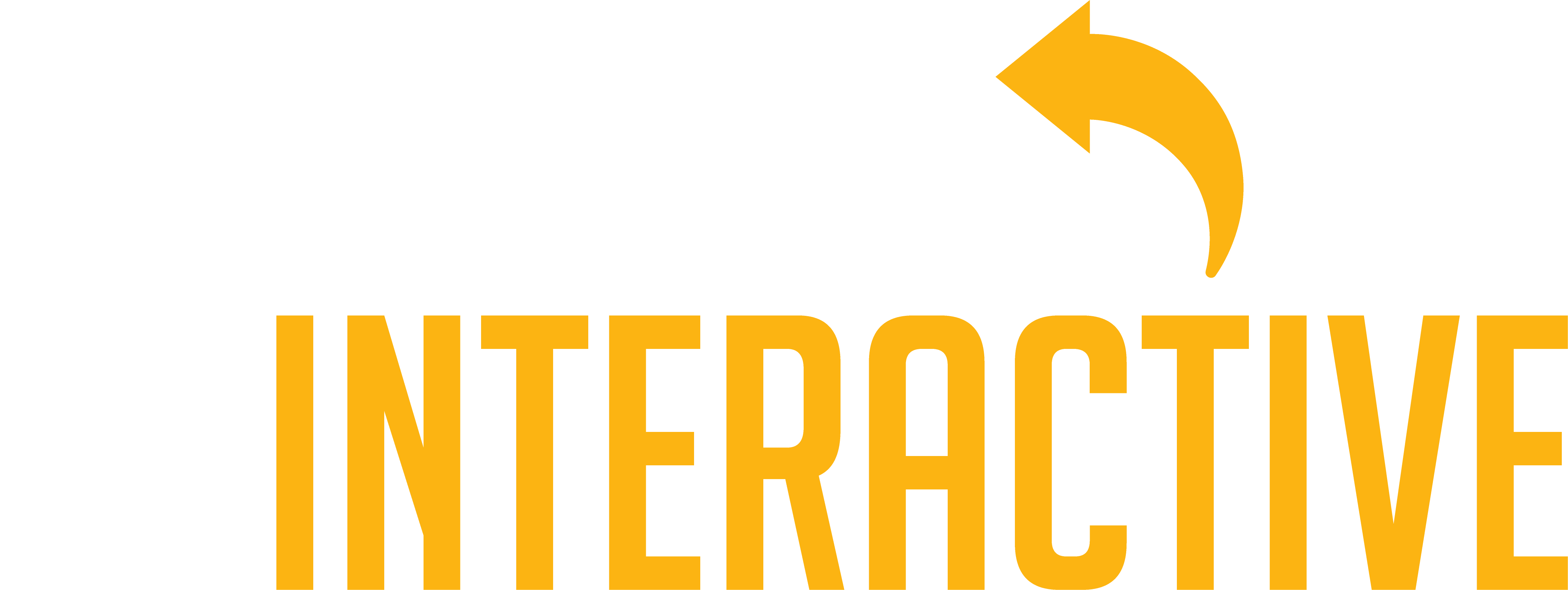 Quelle: C-ROADS
[Speaker Notes: Skipt: Nicht nur Kohlenstoffdioxid trägt zum Klimawandel bei. Es gibt noch einige andere Treibhausgase. Hier sehen Sie, wie viel die einzelnen Gase zu den Treibhausgasemissionen beitragen. In schwarz und grün sehen Sie den Anteil von CO2 aus fossilen Brennstoffen bzw. aus der Landnutzung, Methan (CH4) in hellblau, außerdem Lachgas (Distickstoffmonoxid, N2O) und die F-Gase (fluorierte Treibhausgase). Die Landwirtschaft trägt 50 % der weltweiten Methan-Emissionen (CH4) und 60 % der weltweiten Lachgas-Emissionen (N2O) bei. N2O- und F-Gas-Emissionen gehen zudem auf Schwerindustrie, verarbeitendes Gewerbe und Konsumgüter zurück.
Quellen: C-ROADS (Climate Interactive)
Letzte Aktualisierung: September 2020]
Baseline-Szenario
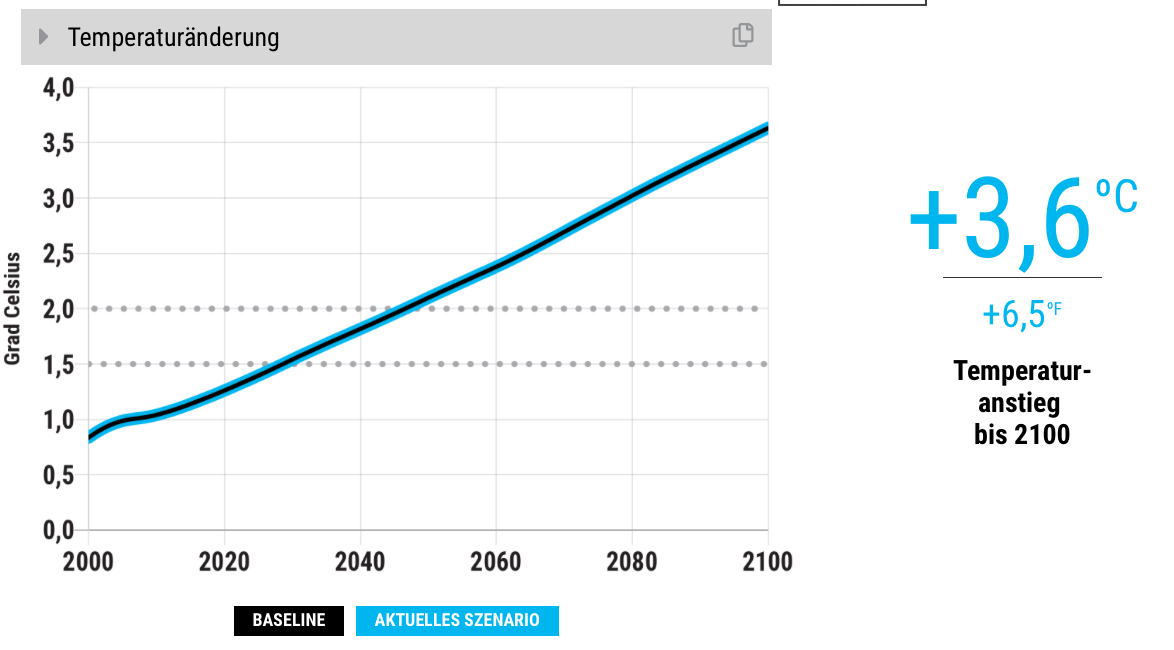 Unsere Klimaziele (1,5 ºC bis 2 ºC)
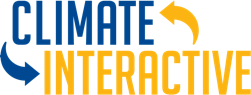 [Speaker Notes: Skript: Wenn wir so weitermachen wie bisher („business as usual“), wird sich die Temperatur bis 2100 um schätzungsweise 3,6 Grad Celsius erhöht haben. Das entspricht 6,5 Grad Fahrenheit. Vergleichen Sie die durchgehende Linie mit den gestrichelten Linien, die unsere Klimaziele (2 Grad C bzw. 1,5 Grad C) anzeigen. 
Letzte Aktualisierung: November 2020]
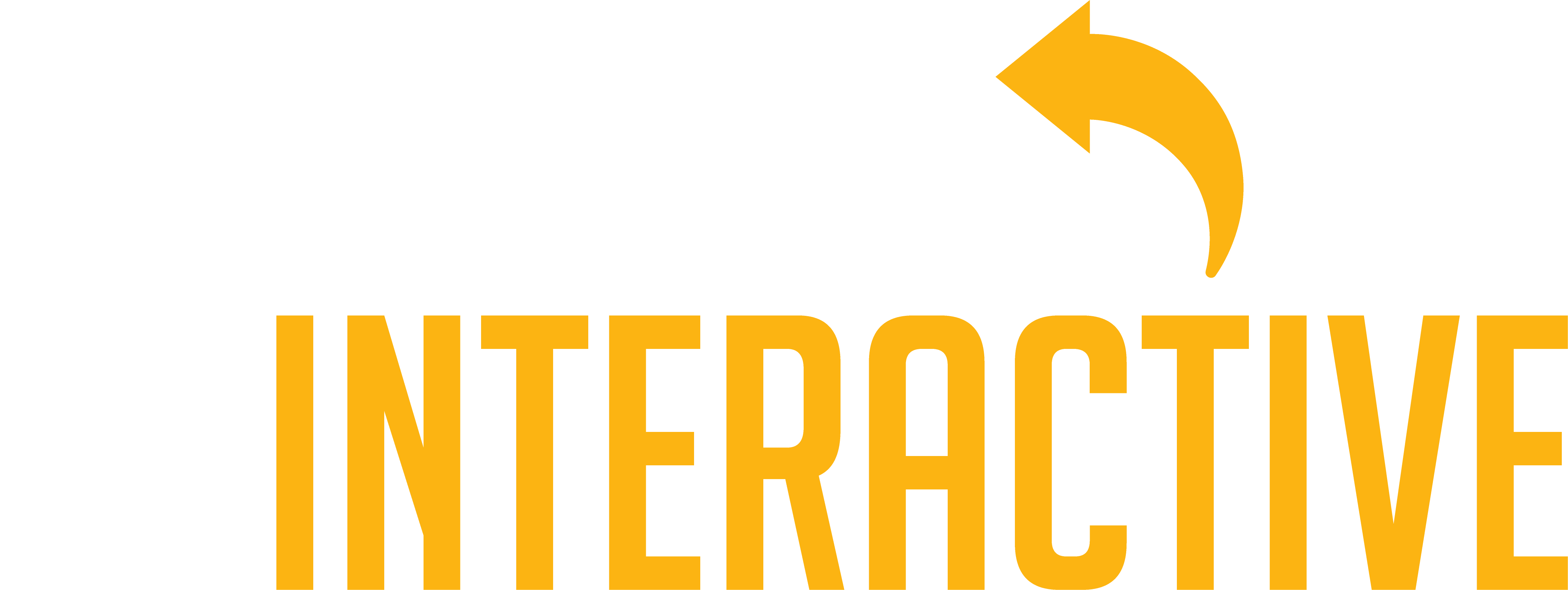 Was würde eine Erwärmung von +3 °C bedeuten?
[Speaker Notes: Skript: Eines will ich jedoch ganz klar sagen: Unsere Zukunft nach einer Temperaturerhöhung von 3 bis 4 Grad sieht immer noch sehr düster aus - vor allem für die schwächsten Nationen und Gemeinschaften der Welt, die die Auswirkungen des Klimawandels unverhältnismäßig stark zu spüren bekommen. Wir müssen also besser werden. Viel besser. Hier sehen Sie, was eine 3-Grad-Zukunft für unsere Welt bedeuten würde: [Stichpunkte auf der Folie vorlesen].
Anmerkungen:
Arktisches Meereis: Das Abschmelzen des arktischen Meereises hat einen positiven Rückkopplungseffekt auf die Erderwärmung, weil Eis und Schnee die Energie der Sonne zurück ins All reflektieren. Ohne Meereis wird mehr dieser Energie absorbiert und trägt so zusätzlich zur Erwärmung bei. Die Erwärmung der Arktis und der Rückgang des Meereises werden mit extremen Wettereffekten in anderen Teilen der Welt in Verbindung gebracht – als Folge der globalen atmosphärischen Zirkulation. Weitergehende Informationen zu diesem Thema finden Sie unter https://www.carbonbrief.org/qa-how-is-arctic-warming-linked-to-polar-vortext-other-extreme-weather
Insekten: Insekten sind unter anderem für die Bestäubung, den Nährstoffkreislauf und den Abbau von Abfallprodukten wichtig. Sie sind die wichtigste oder sogar die einzige Nahrungsquelle für viele Amphibien-, Reptilien-, Vogel- und Säugetierarten.5
Letzte Aktualisierung: September 2020
Quellen:
1. Sigmond, M., Fyfe, J.C. & Swart, N.C. Ice-free Arctic projections under the Paris Agreement. Nature Clim Change 8, 404–408 (2018). https://doi.org/10.1038/s41558-018-0124-y
2 Warren, R., et al. "The projected effect on insects, vertebrates, and plants of limiting global warming to 1.5 C rather than 2 C." Science 360.6390 (2018): 791-79
3. Naumann, G. et al. (2018) Global Changes in Drought Conditions Under Different Levels of Warming, Geophysical Research Letters
4. Turco, M. et al. (2018) Exacerbated fires in Mediterranean Europe due to anthropogenic warming projected with nonstationary climate-fire models, Nature Communications. https://www.nature.com/articles/s41467-018-06358-z
5. https://www.si.edu/spotlight/buginfo/benefits
Fotos:
Arktis: https://pixabay.com/images/id-1913559/
Bäume: https://pixabay.com/images/id-947331/
Biene: https://pixabay.com/images/id-4243850/
Feuer: https://www.flickr.com/photos/slworking/29034137667]
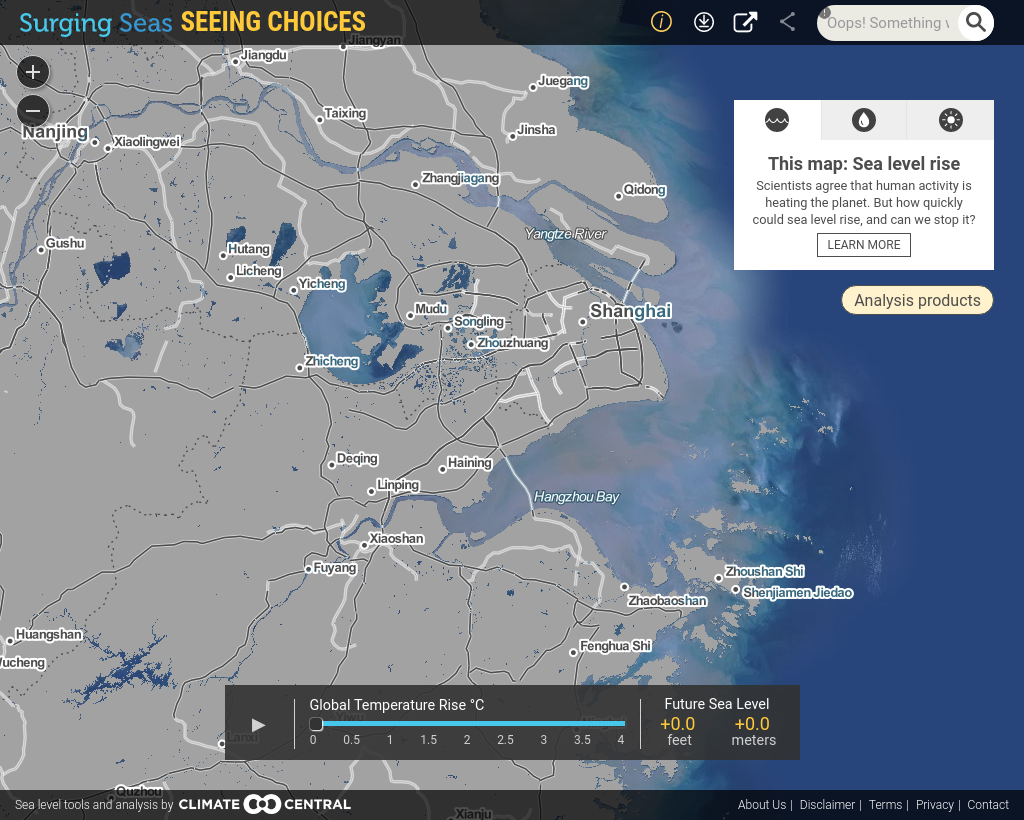 Shanghai: heute
Quelle: Climate Central
[Speaker Notes: Anmerkung: Der hier gezeigte Anstieg des Meeresspiegels ist eine Prognose des langfristigen (sich über Jahrhunderte vollziehenden) Meeresspiegelanstiegs aufgrund der verschiedenen Meeresspiegel, die sich durch unterschiedliche Mengen an CO2-Emissionen ergeben. Dieser Meeresspiegelanstieg ist bereits "festgelegt“ – er wird sich selbst dann fortsetzen, wenn die CO2-Emissionen reduziert werden. Je früher wir die CO2-Emissionen reduzieren, desto geringer fällt letztlich der Anstieg des Meeresspiegels aus.
Mithilfe des Tools "Surging Seas Seeing Choices" von Climate Central können Sie nach einer Küstenstadt in Ihrer Nähe suchen und diese Präsentation damit an Ihr konkretes Publikum anpassen: https://seeing.climatecentral.org/
Quellen: Climate Central https://seeing.climatecentral.org/
Letzte Aktualisierung: November 2020]
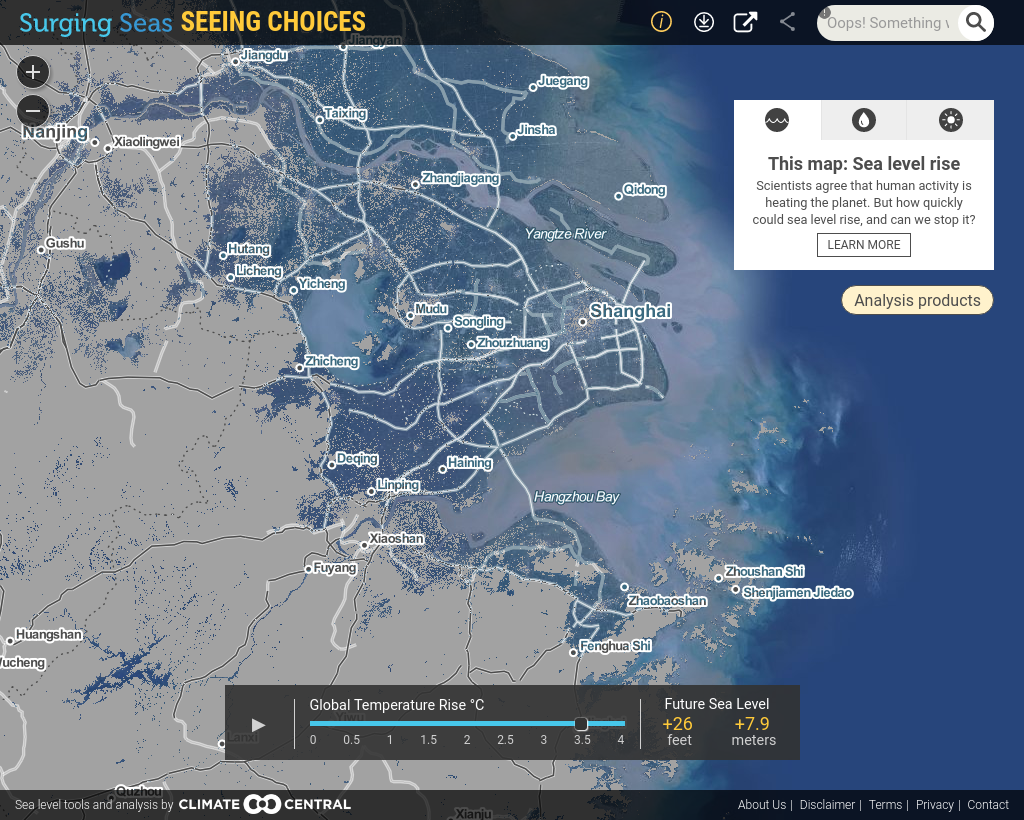 Shanghai: +3,5 °C
Quelle: Climate Central
[Speaker Notes: Anmerkung: Der hier gezeigte Anstieg des Meeresspiegels ist eine Prognose des langfristigen (sich über Jahrhunderte vollziehenden) Meeresspiegelanstiegs aufgrund der verschiedenen Meeresspiegel, die sich durch unterschiedliche Mengen an CO2-Emissionen ergeben. Dieser Meeresspiegelanstieg ist bereits "festgelegt“ – er wird sich selbst dann fortsetzen, wenn die CO2-Emissionen reduziert werden. Je früher wir die CO2-Emissionen reduzieren, desto geringer fällt letztlich der Anstieg des Meeresspiegels aus. Diese Karte zeigt einen zukünftigen Meeresspiegel, der 7,9 Meter höher liegt als heute. Ein globaler Temperaturanstieg von 2 Grad C würde den Anstieg hingegen auf 4,7 Meter festlegen.
Mithilfe des Tools "Surging Seas Seeing Choices" von Climate Central können Sie nach einer Küstenstadt in Ihrer Nähe suchen und diese Präsentation damit an Ihr konkretes Publikum anpassen: https://seeing.climatecentral.org/
Quellen: Climate Central https://seeing.climatecentral.org/
Letzte Aktualisierung: November 2020]
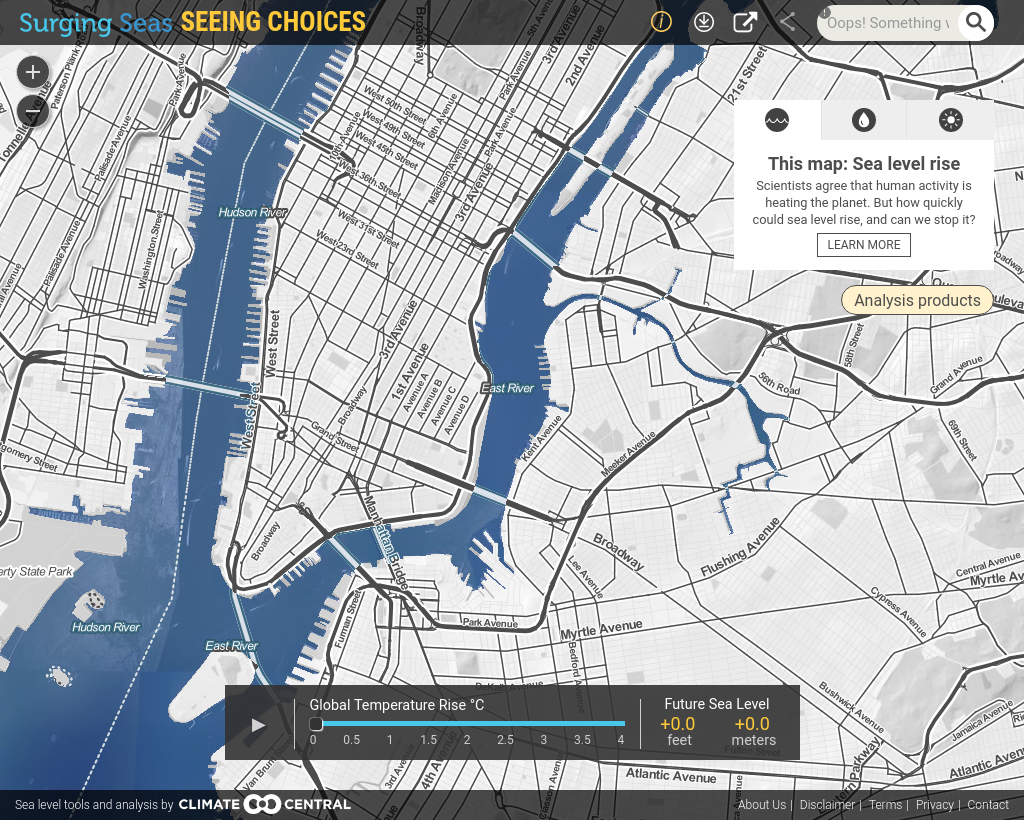 New York City: heute
Quelle: Climate Central
[Speaker Notes: Anmerkung: Der hier gezeigte Anstieg des Meeresspiegels ist eine Prognose des langfristigen (sich über Jahrhunderte vollziehenden) Meeresspiegelanstiegs aufgrund der verschiedenen Meeresspiegel, die sich durch unterschiedliche Mengen an CO2-Emissionen ergeben. Dieser Meeresspiegelanstieg ist bereits "festgelegt“ – er wird sich selbst dann fortsetzen, wenn die CO2-Emissionen reduziert werden. Je früher wir die CO2-Emissionen reduzieren, desto geringer fällt letztlich der Anstieg des Meeresspiegels aus.
Mithilfe des Tools "Surging Seas Seeing Choices" von Climate Central können Sie nach einer Küstenstadt in Ihrer Nähe suchen und diese Präsentation damit an Ihr konkretes Publikum anpassen: https://seeing.climatecentral.org/
Quellen: Climate Central https://seeing.climatecentral.org/
Letzte Aktualisierung: November 2020]
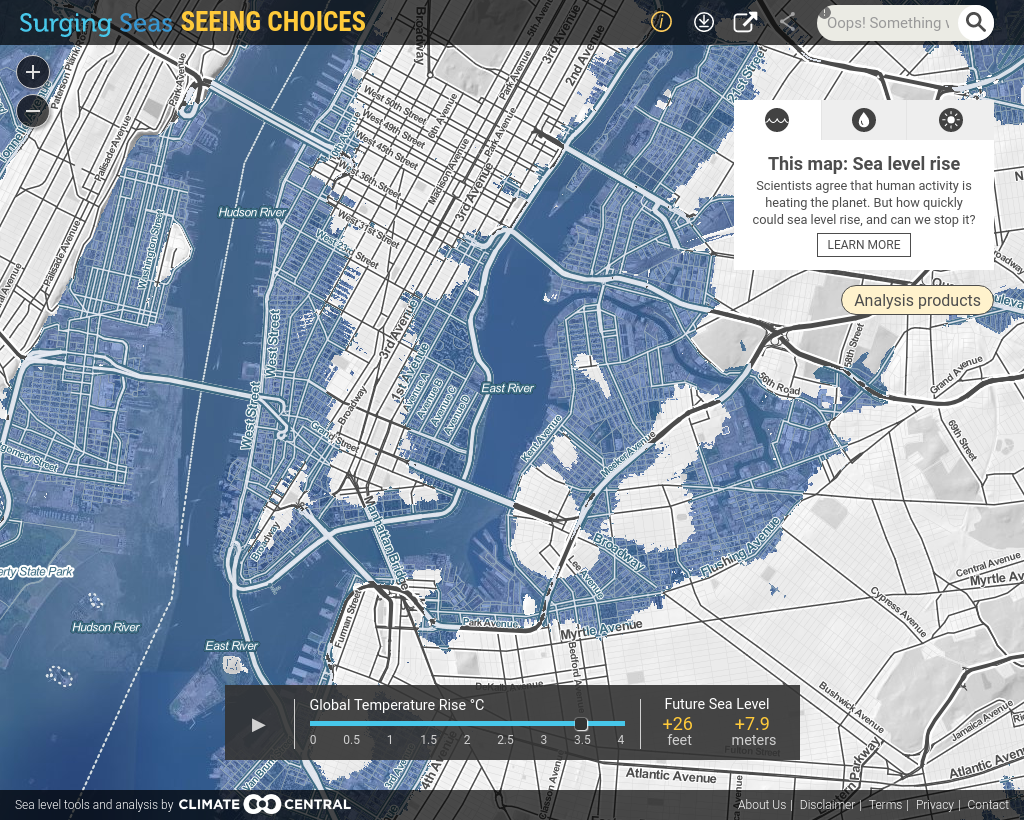 New York City: +3,5°C
Quelle: Climate Central
[Speaker Notes: Anmerkung: Der hier gezeigte Anstieg des Meeresspiegels ist eine Prognose des langfristigen (sich über Jahrhunderte vollziehenden) Meeresspiegelanstiegs aufgrund der verschiedenen Meeresspiegel, die sich durch unterschiedliche Mengen an CO2-Emissionen ergeben. Dieser Meeresspiegelanstieg ist bereits "festgelegt“ – er wird sich selbst dann fortsetzen, wenn die CO2-Emissionen reduziert werden. Je früher wir die CO2-Emissionen reduzieren, desto geringer fällt letztlich der Anstieg des Meeresspiegels aus. Diese Karte zeigt einen zukünftigen Meeresspiegel, der 7,9 Meter höher liegt als heute. Ein globaler Temperaturanstieg von 2 Grad C würde den Anstieg hingegen auf 4,7 Meter festlegen. 
Mithilfe des Tools "Surging Seas Seeing Choices" von Climate Central können Sie nach einer Küstenstadt in Ihrer Nähe suchen und diese Präsentation damit an Ihr konkretes Publikum anpassen: https://seeing.climatecentral.org/
Quellen: Climate Central https://seeing.climatecentral.org/
Letzte Aktualisierung: November 2020]
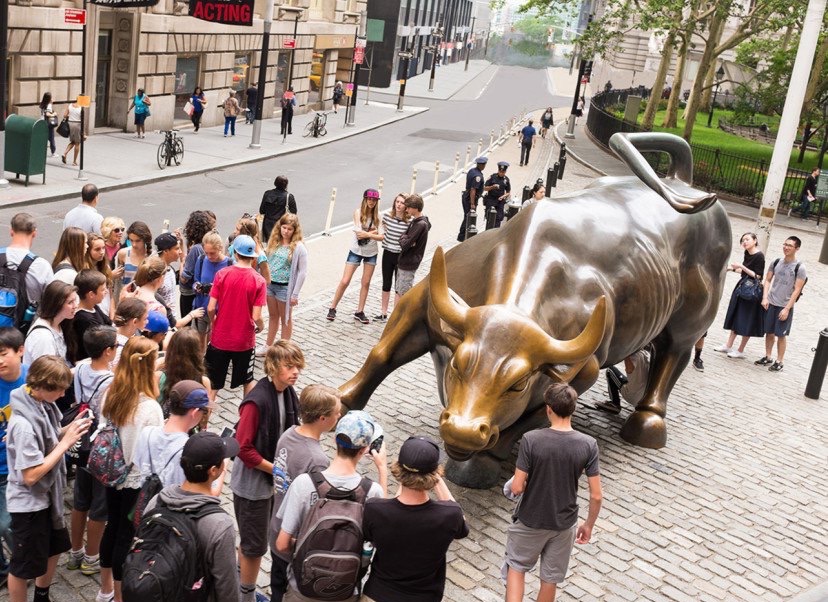 Wall Street
heute
Quelle: Climate Central
[Speaker Notes: Skript: So sieht die Wall Street in New York City heute aus ...
Quellen:
Climate Central (2015). https://www.climatecentral.org/news/global-icons-at-risk-from-sea-level-rise-pictures-19633
Das Bild basiert auf Forschungsarbeiten von:
Strauss, B., Kulp, S., Levermann, A. “US cities committed below future sea levels.” Proceedings of the National Academy of Sciences. Nov 2015, 112 (44) 13508-13513. https://www.pnas.org/content/112/44/13508]
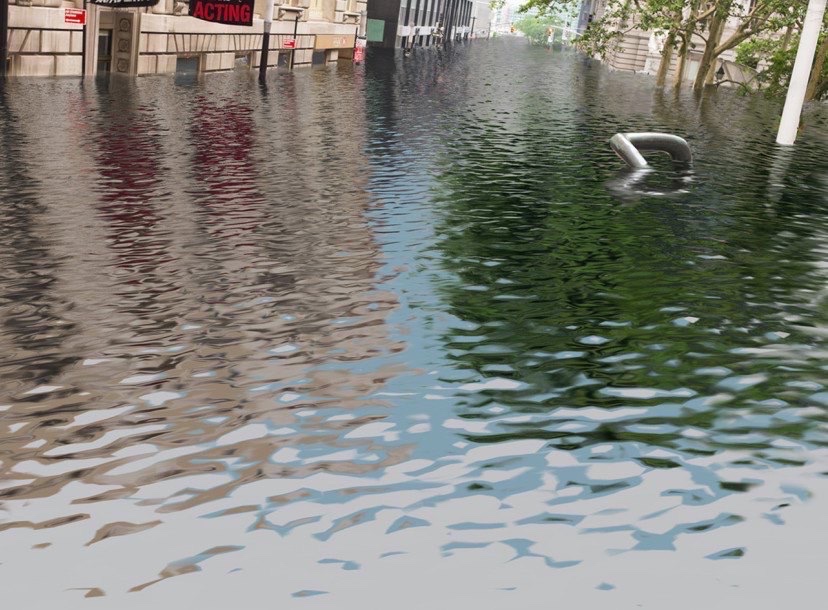 ... und nach
4 ºC Erwärmung
Quelle: Climate Central
[Speaker Notes: Skript: und so bei 4 Grad Celsius Erwärmung.
Quellen:
Climate Central (2015). https://www.climatecentral.org/news/global-icons-at-risk-from-sea-level-rise-pictures-19633
Das Bild basiert auf Forschungsarbeiten von:
Strauss, B., Kulp, S., Levermann, A. “US cities committed below future sea levels.” Proceedings of the National Academy of Sciences. Nov 2015, 112 (44) 13508-13513. https://www.pnas.org/content/112/44/13508]
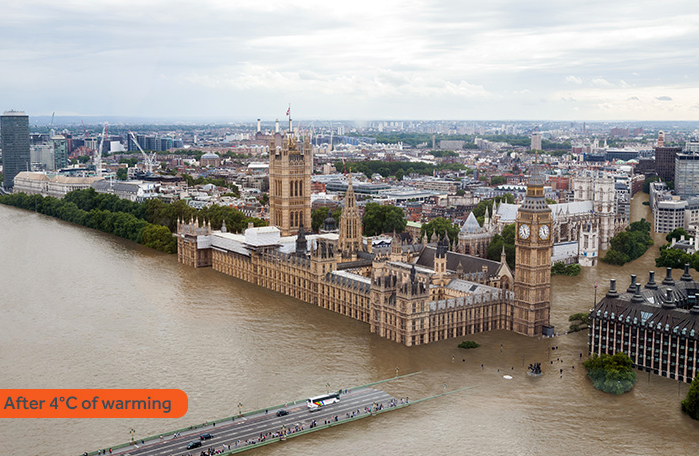 London nach 4 ºC Erwärmung
Quelle: Climate Central
[Speaker Notes: Skript: Hier sehen Sie, wie das Gebäude des britischen Parlaments und Big Ben in London bei einer Erderwärmung von 4 Grad Celsius aussehen würden.
Quellen:
Climate Central (2015). https://www.climatecentral.org/news/global-icons-at-risk-from-sea-level-rise-pictures-19633
Das Bild basiert auf Forschungsarbeiten von:
Strauss, B., Kulp, S., Levermann, A. “US cities committed below future sea levels.” Proceedings of the National Academy of Sciences. Nov 2015, 112 (44) 13508-13513. https://www.pnas.org/content/112/44/13508]
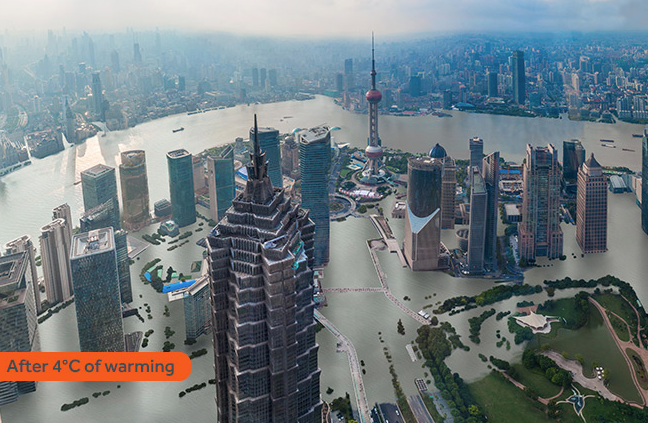 Shanghai nach 4 ºC Erwärmung
Quelle: Climate Central
[Speaker Notes: Skript: Und hier sehen wir Shanghai, China nach 4 Grad Celsius Erwärmung.


Quellen:
Climate Central. (2015). https://www.climatecentral.org/news/global-icons-at-risk-from-sea-level-rise-pictures-19633
Image based on research from:
Strauss, B., Kulp, S., Levermann, A. “US cities committed below future sea levels.” Proceedings of the National Academy of Sciences. Nov 2015, 112 (44) 13508-13513. https://www.pnas.org/content/112/44/13508]
Klimabedingte Katastrophen verursachten weltweit von 2016 bis 2018 Kosten in Höhe von 650 Milliarden US-Dollar. Schäden bei einer Erderwärmung von 1.5 °C könnten sich auf über 54 Billionen US-Dollar belaufen.
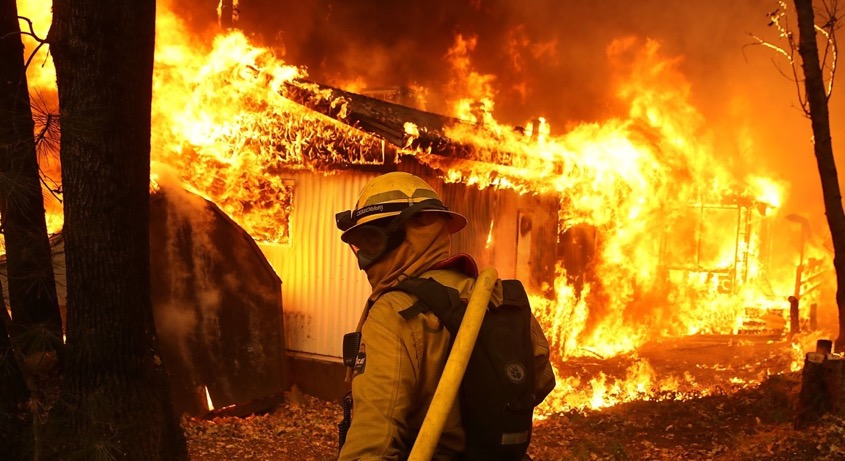 Quelle: Morgan Stanley, IPCC, CNBC
[Speaker Notes: Quellen:

Morgan Stanley. “Five Sectors that Cannot Escape Climate Change.” March 23, 2020. https://www.morganstanley.com/im/en-us/individual-investor/insights/articles/five-sectors-that-cannot-escape-climate-change.html

IPCC, 2018: Global warming of 1.5°C. An IPCC Special Report on the impacts of global warming of 1.5°C above pre-industrial levels and related global greenhouse gas emission pathways, in the context of strengthening the global response to the threat of climate change, sustainable development, and efforts to eradicate poverty [V. Masson-Delmotte, P. Zhai, H. O. Pörtner, D. Roberts, J. Skea, P.R.Shukla,A. Pirani, W. Moufouma-Okia, C.Péan, R. Pidcock, S. Connors, J. B. R. Matthews, Y. Chen, X. Zhou, M. I. Gomis, E. Lonnoy, T. Maycock, M. Tignor, T. Waterfield(eds.)]. https://www.ipcc.ch/site/assets/uploads/sites/2/2019/06/SR15_Full_Report_Low_Res.pdf

Foto: https://www.cnbc.com/2019/02/14/climate-disasters-cost-650-billion-over-3-years-morgan-stanley.html]
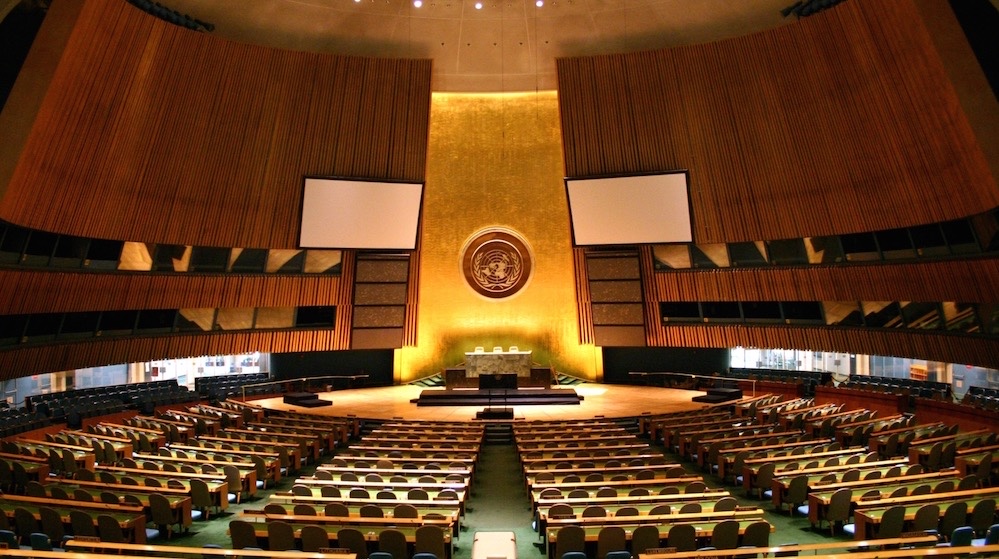 Willkommen beim 
Klimaschutzgipfel der Vereinten Nationen
[Speaker Notes: Hinweis: Eröffnen Sie nun das Rollenspiel. Betreten Sie den Raum als UN-Generalsekretär, und halten Sie Ihre Eröffnungsrede! (als Beispiel hier eine Rede von UN-Generalsekretär Antonio Guterres: https://youtu.be/P8M-2gSm3bs)]
Eröffnungsrede des UN-Generalsekretärs
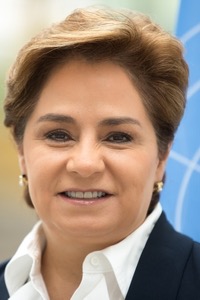 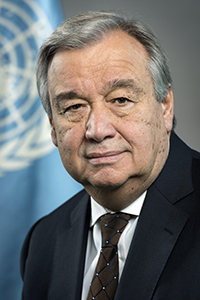 UN-Generalsekretär
António Guterres
Exekutivsekretärin des UNFCCC
Patricia Espinosa
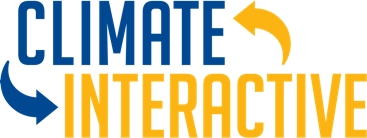 [Speaker Notes: Hinweis: Fügen Sie oben Ihre eigenen Porträtfotos ein. Je nach den Fähigkeiten und der Rolle Ihres Co-Moderators kann die zweite Person auch eine andere Funktion haben, z. B. Wissenschaftler des IPCC, UN-Politikexperte usw.
Quellen:
https://www.un.org/sg/en/content/sg/biography
https://unfccc.int/about-us/the-executive-secretary
Letzte Aktualisierung: Oktober 2020]
Unser Ziel heute
Begrenzung der Erderwärmung auf unter 2 ºC und so nah wie möglich an 1,5 ºC über dem vorindustriellen Niveau
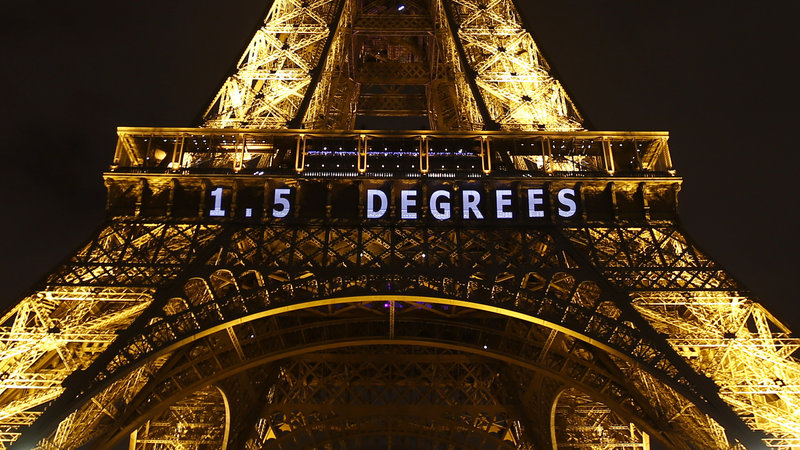 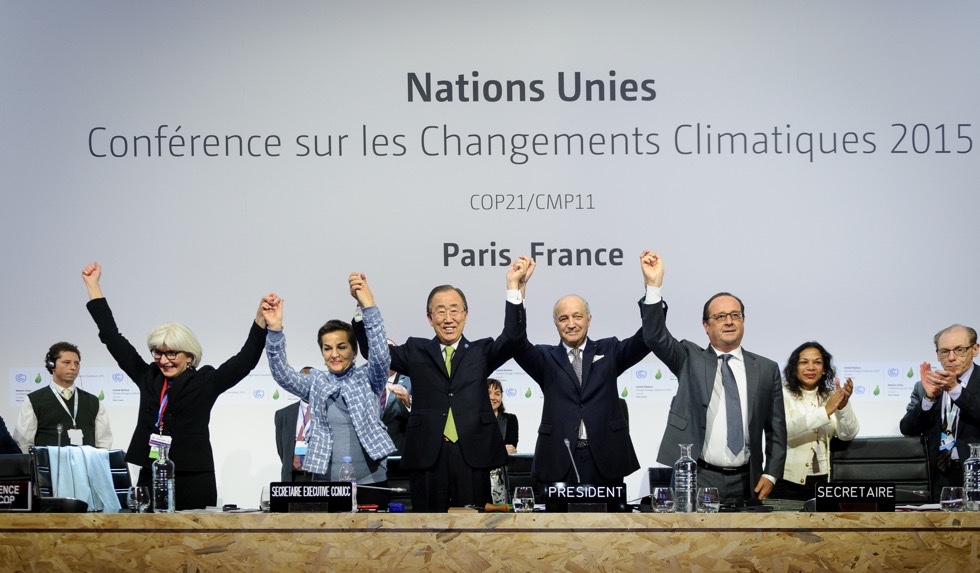 [Speaker Notes: Quellen:

https://www.npr.org/sections/thetwo-way/2015/12/12/459502597/2-degrees-100-billion-the-world-climate-agreement-by-the-numbers
https://www.nature.com/articles/d41586-020-00834-7]
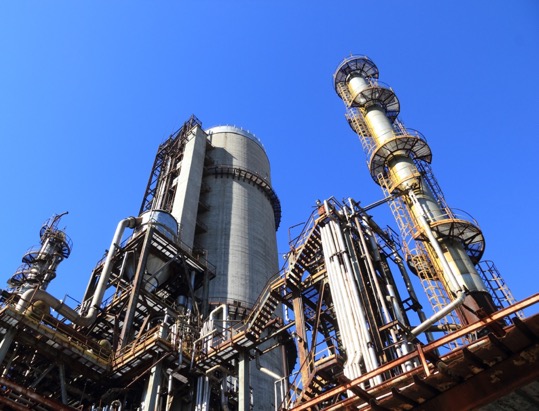 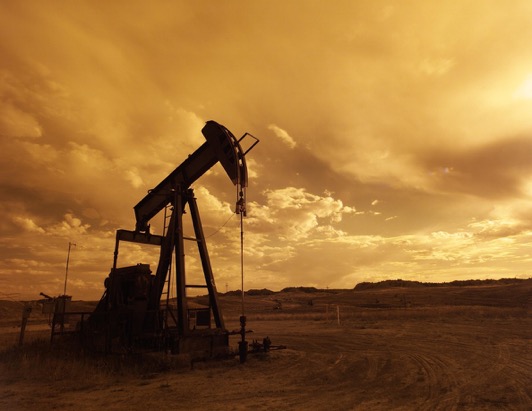 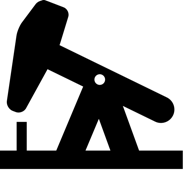 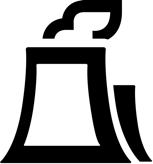 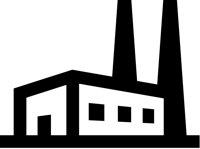 Konventionelle Energie
Größte Energielieferanten der Welt:
Kohle
Öl
Gas
Kernkraft
Stromversorgungs-unternehmen
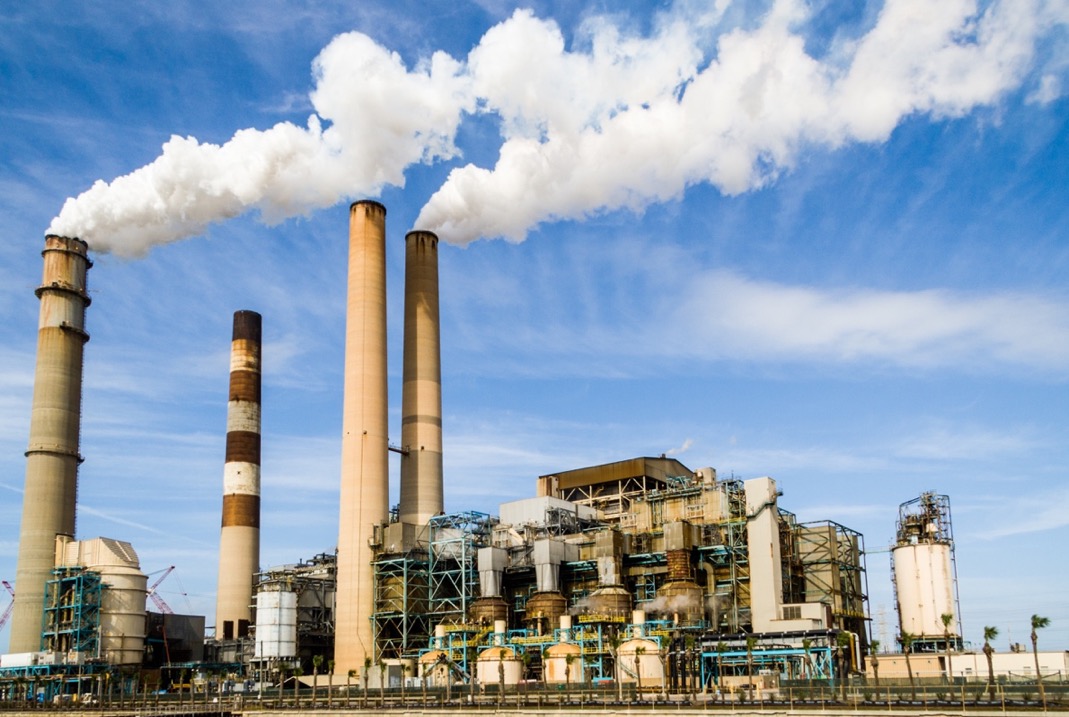 [Speaker Notes: Hinweis: Stellen Sie die Gruppen im Raum vor.]
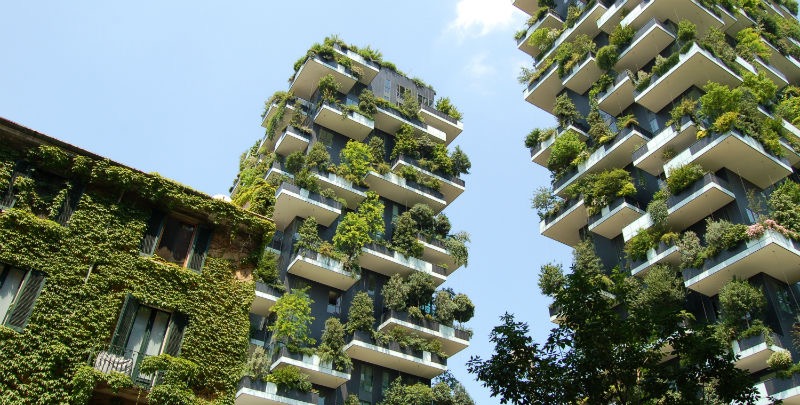 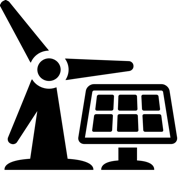 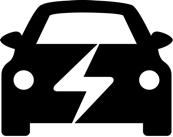 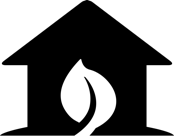 Clean Tech
Weltweit führende saubere Technologien:
Windkraft, Solarenergie und andere erneuerbare Energiequellen
Energiespeicherung, Elektrofahrzeuge
Energieeffizienz, Grüne Gebäude
Technologische CO2-Entnahme 
Neue Energie für die Zukunft
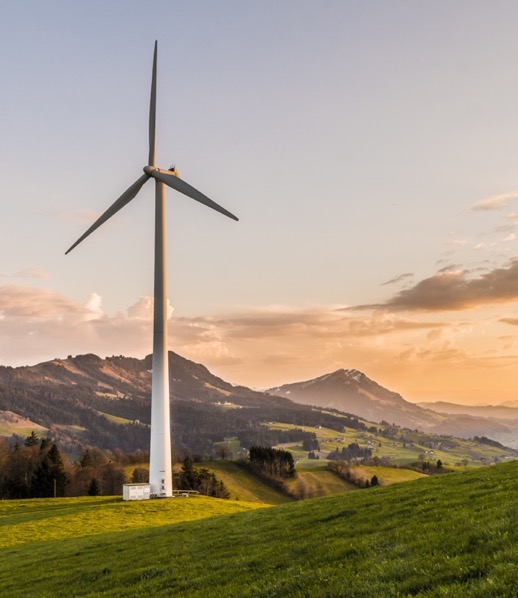 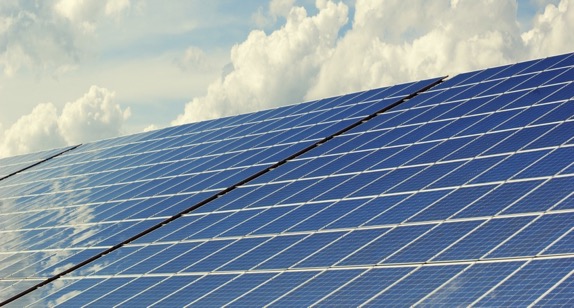 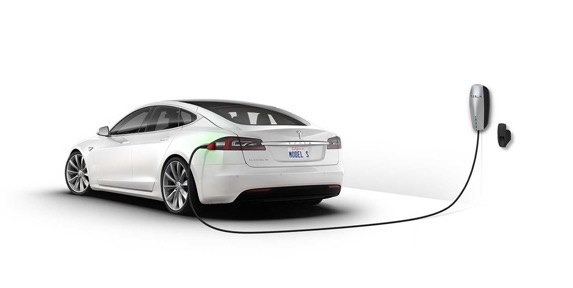 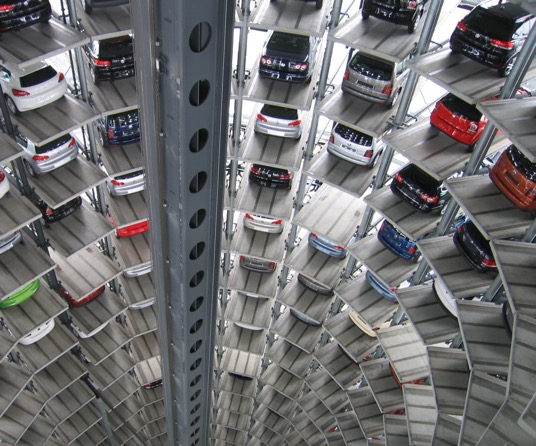 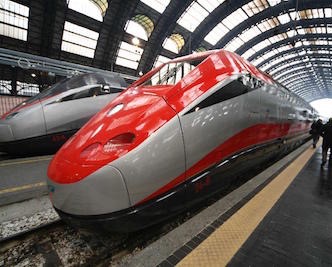 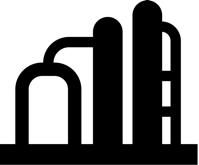 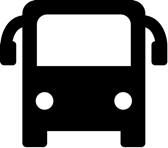 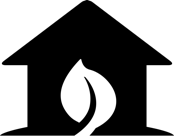 Industrie & Handel
Größte Energieverbraucher in der Wirtschaft:
Automobilhersteller, Fluggesellschaften, Schifffahrt & Fracht, sonstige Transportarten
Bauwesen
Industriemaschinen
Verarbeitendes Gewerbe
Konsumgüter
Hightech
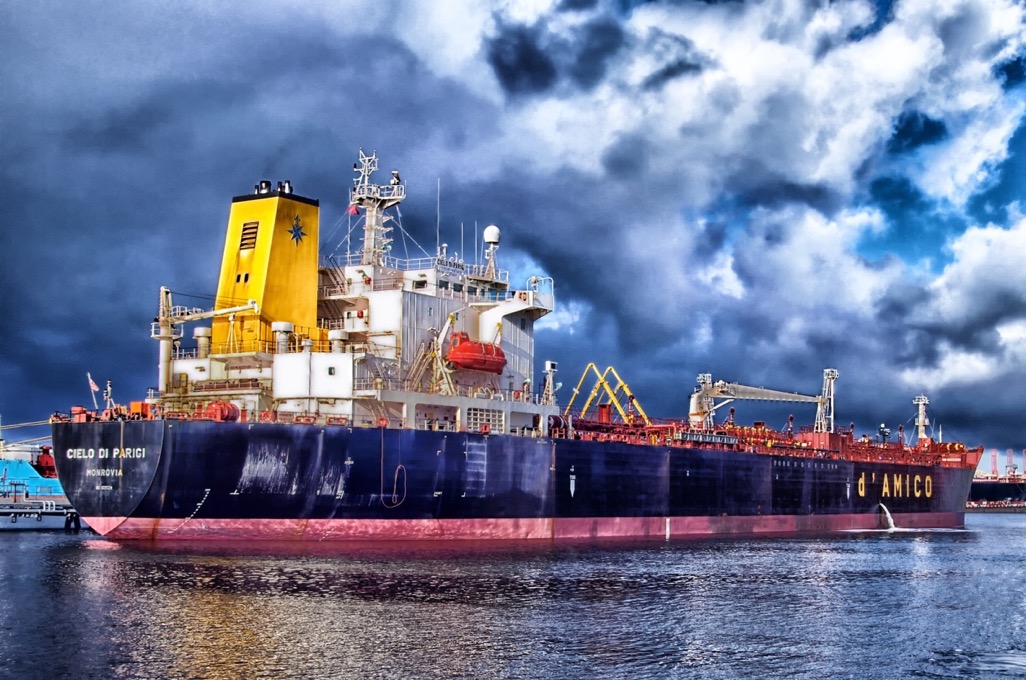 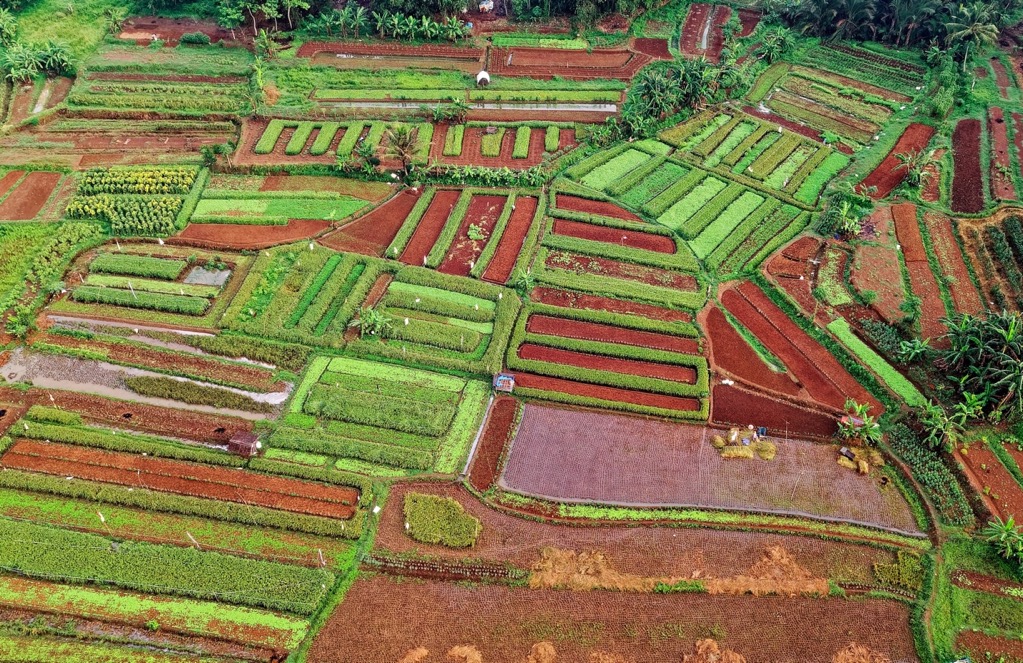 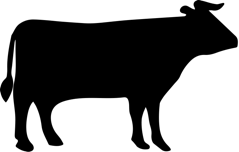 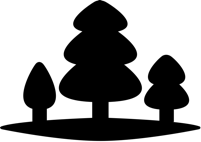 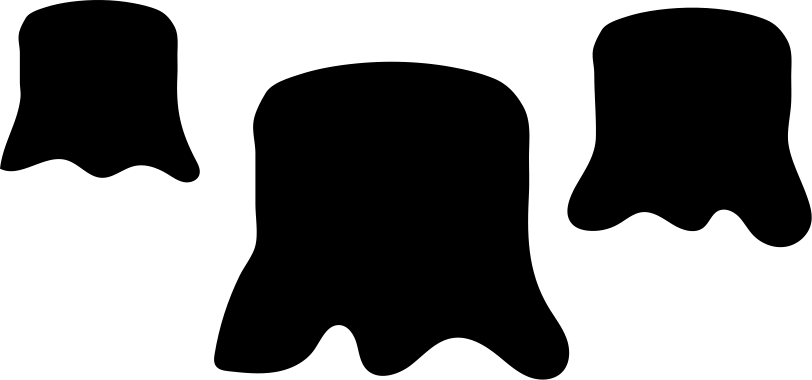 Flächennutzung, Land- & Forstwirtschaft
Globale Allianz aus:
Lebensmittel- und Agrarunternehmen
Großgrundbesitzern und Interessenverbänden der Landwirte
Forst- und Holzwirtschaft
Organisationen zur Landespflege
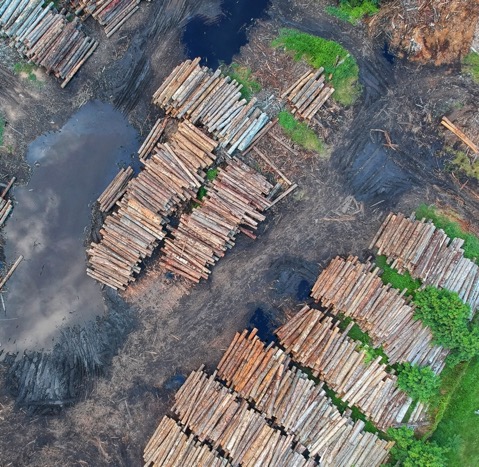 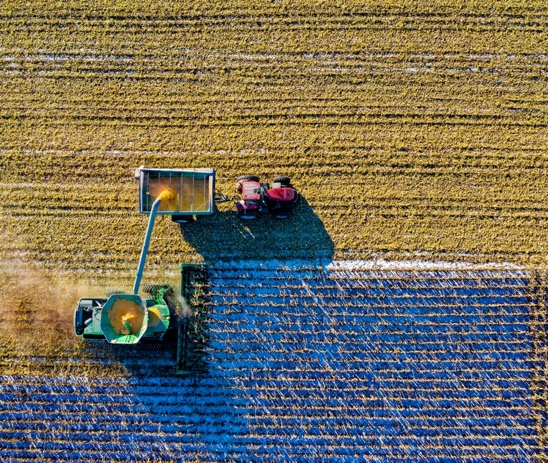 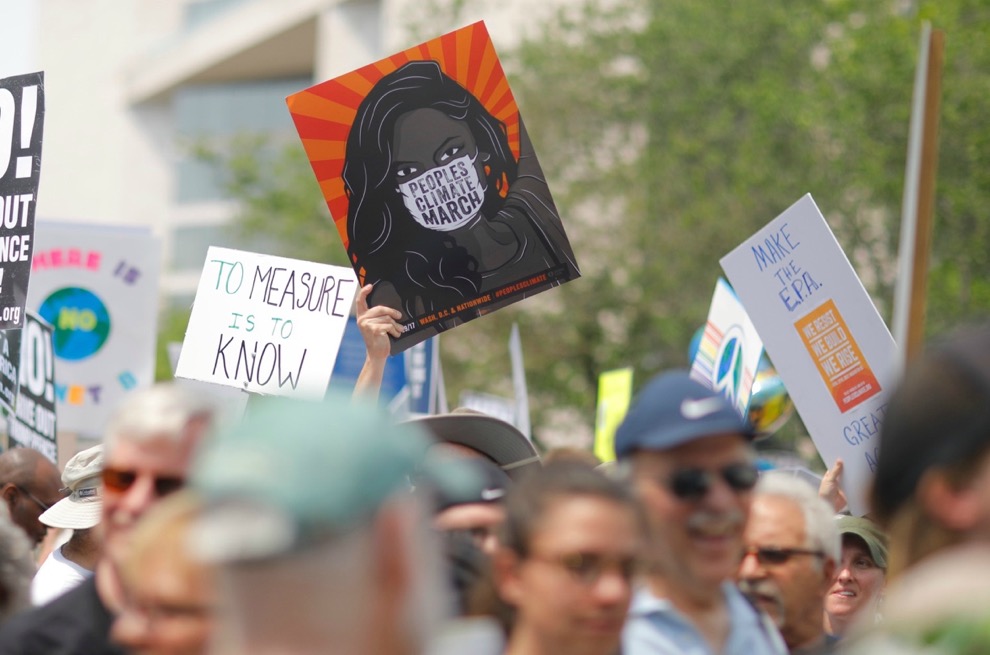 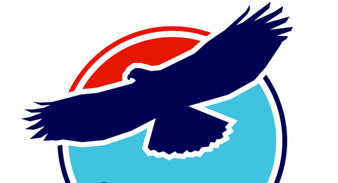 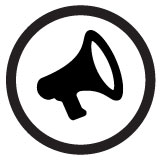 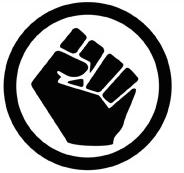 Klimaaktivisten
Führende gemeinnützige Umweltorganisationen
Organisationen für Klimagerechtigkeit
Graswurzel- & Jugendbewegungen
Global Citizens aus Gemeinschaften, die besonders vom Klimawandel betroffen sind
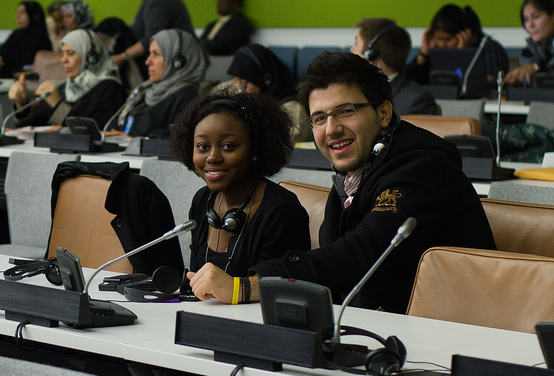 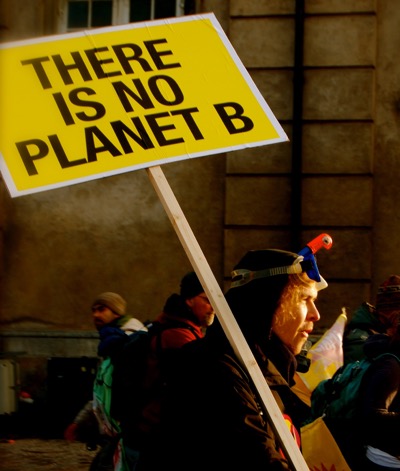 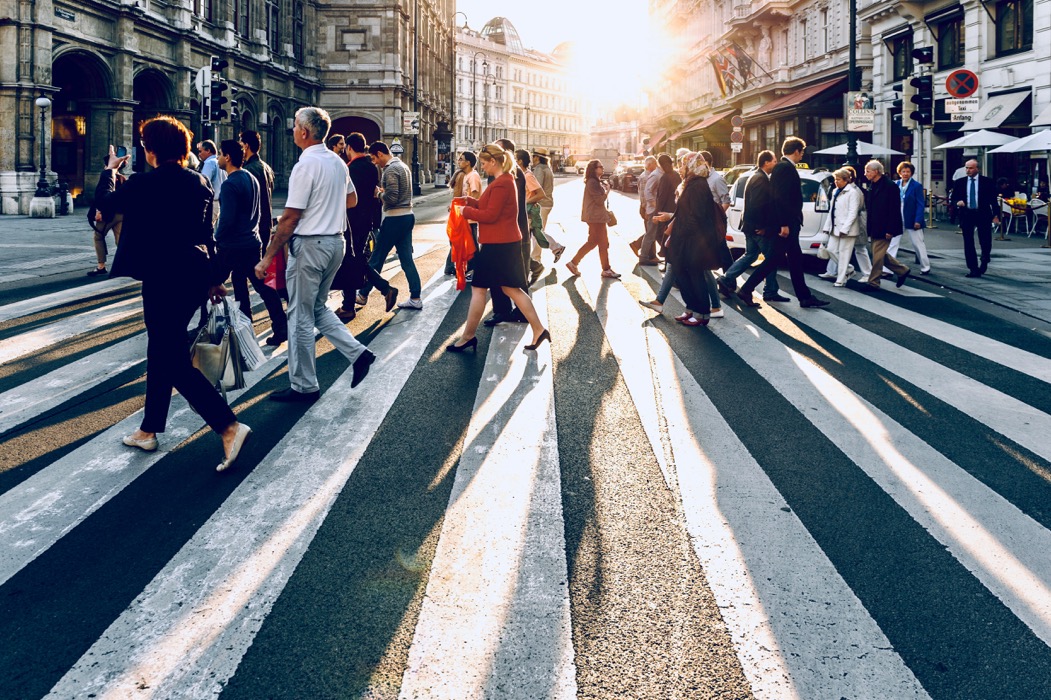 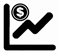 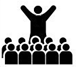 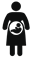 Regierungen aus aller Welt
Regierungschefs aus der ganzen Welt als Vertreter von:
Industrieländern – EU, USA, Kanada usw.
Schwellenländer– China, Indien usw. und Entwicklungsländer
Kleine Inselstaaten
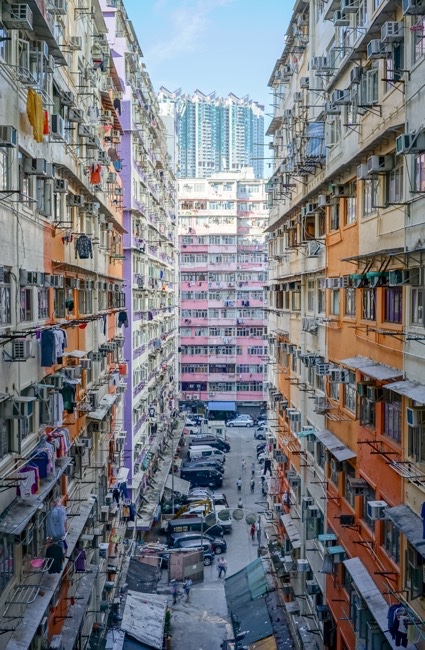 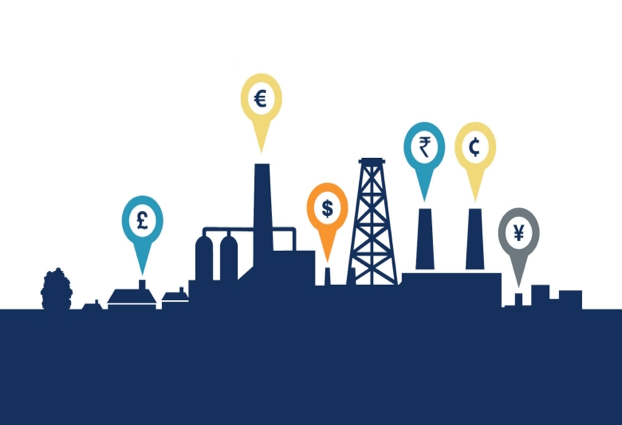 Plenarrunden
[Speaker Notes: Hinweis: Die folgenden Folien sollen dabei helfen, die Gruppe durch die einzelnen Phasen des Spiels zu führen. Die Folien können gern als hilfreiche Gedächtnisstütze im Hintergrund [auf die Bildfläche] projiziert werden, der Fokus im Raum sollte jedoch auf dem interaktiven Rollenspiel liegen – miteinander und mit dem Modell. Sie können zwischen den Folien und dem En-ROADS-Modell wechseln.]
Verfahren
Jedes Team darf pro Runde eine Maßnahme vorschlagen. Dabei sind folgende zwei Optionen möglich:
eine neue Lösung in den Plan aufnehmen, indem Sie einen der 18 Stellhebel in En-ROADS ändern
oder eine frühere Maßnahme rückgängig machen, die von einer anderen Gruppe vorgeschlagen wurde.

Wir werden die von Ihnen vorgeschlagenen Maßnahmen in En-ROADS eingeben und die Ergebnisse gemeinsam auswerten.
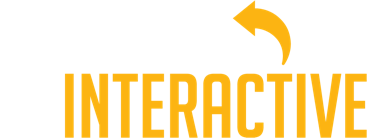 Multiple Lösungen im Überblick
Zur Überlegung:
Was wäre ein kurzfristiger Co-Benefit zu Ihrem Vorschlag? Wie lässt sich mit nur einer Maßnahme mehr als ein Problem lösen?
Wie ließe sich sicherstellen, dass benachteiligte Gemeinschaften nicht unverhältnismäßig belastet und/oder um die Möglichkeit gebracht werden, etwas gegen den Klimawandel zu unternehmen und sich aktiv für den Schutz des Klimas einzusetzen?
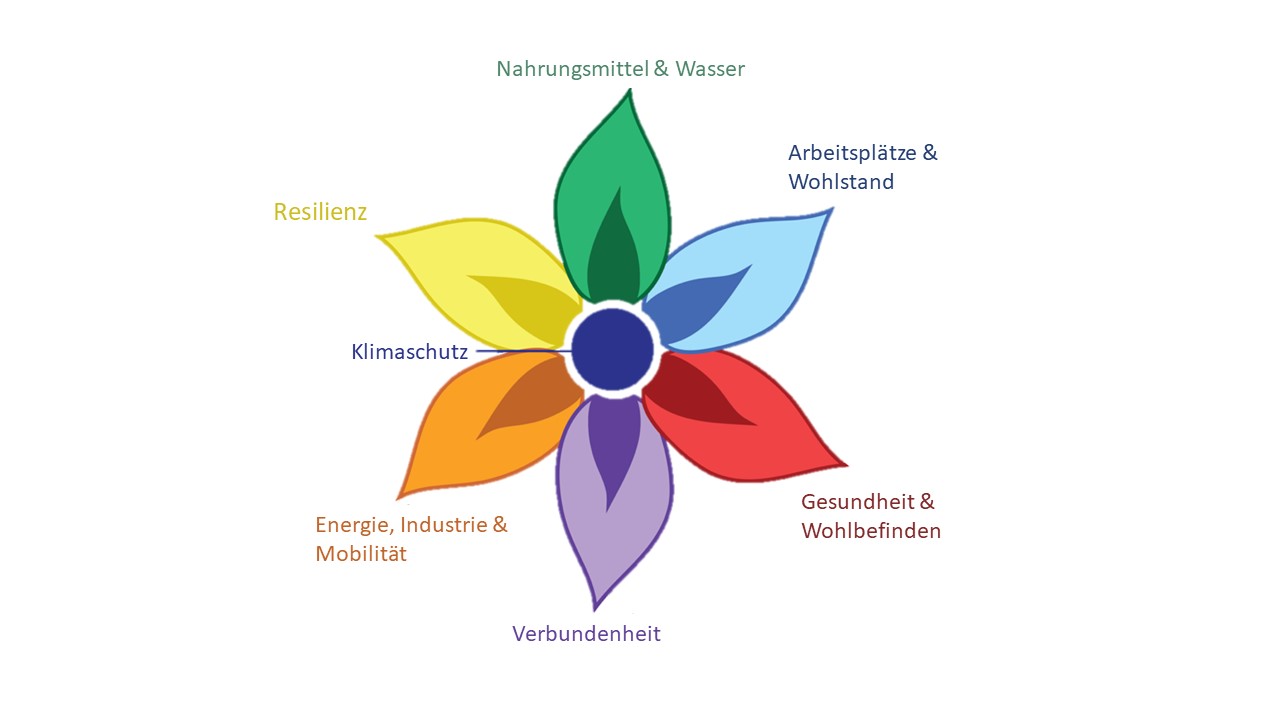 FLOWER
Framework for Long-term, Whole-system, Equity-based Reflection
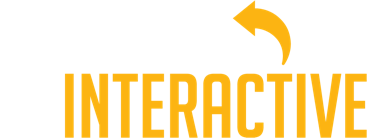 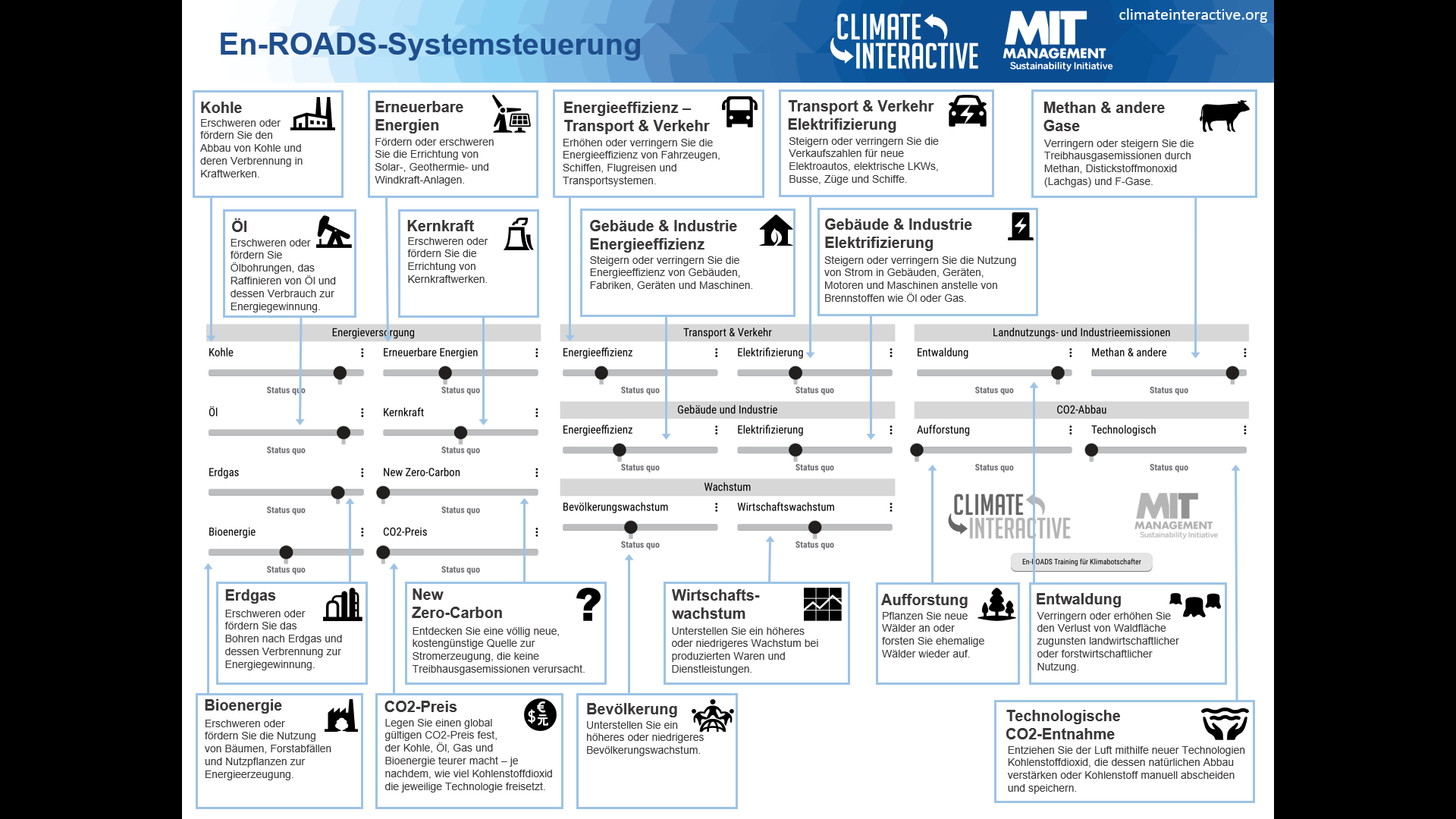 [Speaker Notes: Anmerkung: Mithilfe der Übersichtsdarstellung für die En-ROADS-Steuerung können Sie die Teilnehmenden bei der Auswahl ihrer Entscheidungsvariablen unterstützen, z. B. der 18 Hebel. Nutzen Sie diese Zeit auch, um den Teilnehmenden kurz den eigentlichen En-ROADS-Simulator vorzustellen, machen Sie dabei auch deutlich, wie die Übersichtsdarstellung den Aufbau des En-ROADS-Simulator widerspiegelt.]
Verfahren
Unterbrechung der Teamsitzungen zur 1. Runde
Jedes Team schickt eine Delegierte/einen Delegierten, die/der während eines 2-minütigen Vortrags eine Maßnahme pro Runde vorschlägt. Dabei sind folgende zwei Optionen möglich:
eine neue Lösung aufnehmen – ODER –
eine vorherige Maßnahme rückgängig machen
Wir werden jede Aktion in En-ROADS eingeben und die Ergebnisse gemeinsam auswerten. Die Runde ist beendet, wenn jedes Team eine Lösung vorgeschlagen hat.
Die Plenarrunden sind dann beendet, wenn wir unsere Klimaziele erreicht haben oder die Zeit abgelaufen ist.
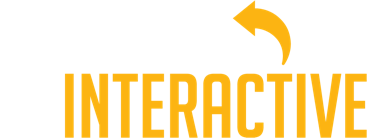 1. Delegationsbesprechung
(10-15 Minuten)
Sehen Sie sich zunächst die En-ROADS-Steuerung an. Versuchen Sie nun, die  2-3 Maßnahmen einzugrenzen, die Sie am stärksten unterstützen bzw. ablehnen  
Eine "Maßnahme" ist jede Änderung an einem der 18 Stellhebel in En-ROADS
Besprechen Sie mit Ihrer Delegation, wie Ihre Gesamtstrategie aussehen soll
Diskutieren Sie mit Ihrer Delegation, um sich auf die erste Maßnahme zu einigen. Klären Sie dazu alle nötigen Details, z. B. wie umfangreich die Veränderung sein soll, wann sie beginnen soll usw.
Entscheiden Sie, wer Ihre Delegation vertreten soll, und bereiten Sie einen 2-minütigen Vortrag vor
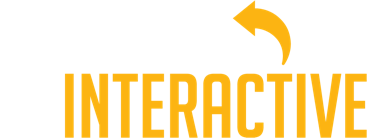 [Speaker Notes: Hinweis - Ändern Sie die Zeit für jeden der Abschnitte auf den folgenden Folien entsprechend Ihrer Spielzeit]
1. Delegationsbesprechung
(10-15 Minuten)
Berücksichtigen Sie bei jedem Vorschlag die folgenden Fragen:
Was ist Ihnen und Ihrer Delegation wichtig?Was ist politisch machbar?Was brauchen Sie von den anderen Delegationen? Was können Sie ihnen bieten?
Was wäre ein kurzfristiger Co-Benefit zu Ihrem Vorschlag?
Wie lässt sich mit nur einer Maßnahme mehr als ein Problem lösen?Wie stellen Sie sicher, dass benachteiligte Gemeinschaften von Ihrem Vorschlag nicht unverhältnismäßig stark betroffen sind?
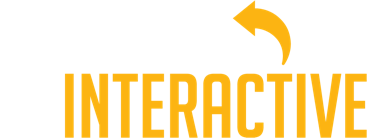 Runde 1Plenarvorträge
(10-15 Minuten)
2. Delegationsbesprechung & Verhandlungen
(15-20 Minuten)
Besprechen Sie und einigen Sie sich in Ihrer Delegation auf die nächsten Maßnahmen
Verhandeln Sie mit den anderen Delegationen und setzen Sie sich, falls nötig, dafür ein, dass die anderen Delegationen ihre Haltung ändern
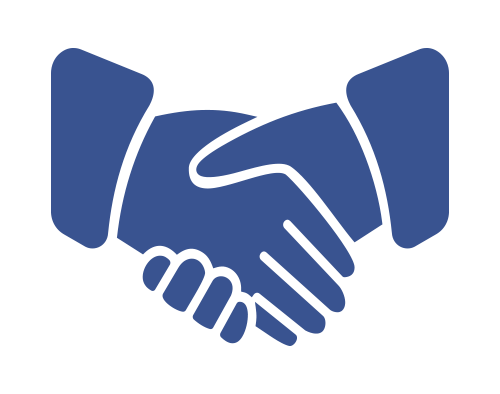 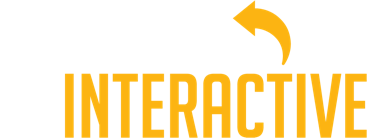 Runde 2Plenarvorträge
(10-15 Minuten)
Plenarvorträge(20 Minuten)
Die Teams schlagen weiter mögliche Maßnahmen vor, dabei kann auch jetzt pro Runde von jedem Team eine Maßnahme zur Diskussion gestellt werden 
Der Gipfel ist beendet, wenn wir gemeinsam unsere Klimaziele erreicht haben oder die Zeit abgelaufen ist
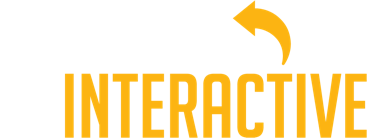 Auswertung
Rückschau
Denken Sie darüber nach:
Was genau würde Ihnen daran gefallen, Teil dieser Zukunft zu sein?
Nehmen Sie sich etwas Zeit und denken Sie darüber nach, wie Sie das Rollenspiel erlebt haben.
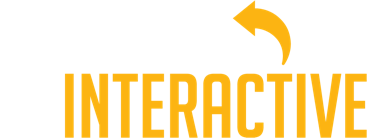 Wie fühlen Sie sich dabei?
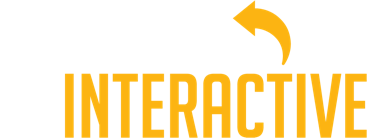 Diskussion zur Auswertung
Was hat Sie am meisten überrascht? 
Was waren Ihre wichtigsten Erkenntnisse?
Was nehmen Sie vom heutigen Tag mit nach Hause, und wie können Sie das Erlernte im wirklichen Leben anwenden?
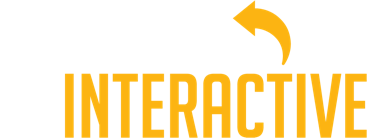 [Speaker Notes: Hinweis – Dies sind die drei grundsätzlichen Leitfragen für das Auswertungsgespräch. Sie können natürlich auch Ihre eigenen Fragen einbringen und mit konkreteren Fragestellungen das Thema ausführlicher beleuchten. Im Leitfaden für Moderatoren finden Sie zusätzliche Fragen, die ebenfalls für die Diskussion in Frage kommen.]
Ausblick
Wir haben die Lösungen
Solarenergie und Windkraft werden weiter ausgebaut und immer günstiger
Unternehmen investieren in saubere Technologien
Länder und Regionen unternehmen zusätzliche Anstrengungen
Das Bewusstsein für die globale Erwärmung wächst in der breiten Bevölkerung und führt zu zunehmendem Engagement
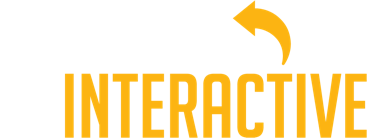 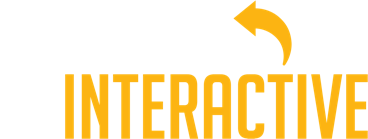 Unternehmen werden aktiv
Die Bekleidungsmarke H&M hat zugesagt, die Energieeffizienz des Unternehmens 
bis 2030 zu verdoppeln.
Über 260 der weltweit größten Unternehmen haben sich verpflichtet, bis 2050 zu 100 % Strom aus erneuerbaren Quellen zu nutzen, wobei dieses Ziel im Durchschnitt 2028 erreicht werden soll.
Microsoft hat sich verpflichtet, bis 2030 eine negative CO2-Bilanz zu erreichen, also der Atmosphäre mehr CO2 zu entnehmen, als es selbst emittiert.
[Speaker Notes: Quellen:
https://blogs.microsoft.com/blog/2020/01/16/microsoft-will-be-carbon-negative-by-2030/
https://www.there100.org/technical-guidance
https://hmgroup.com/media/news/general-2017/h-m-joins-international-initiative-to-enhance-energy-productivit.html
Fotos:
https://unsplash.com/photos/PQmXUxmfR44
https://unsplash.com/photos/_h0xG4s6NFg
https://pixabay.com/images/id-1712699/  
https://unsplash.com/photos/_h0xG4s6NFg
Letzte Aktualisierung: Oktober 2020]
Überall auf der Welt werden CO2-Preise eingeführt
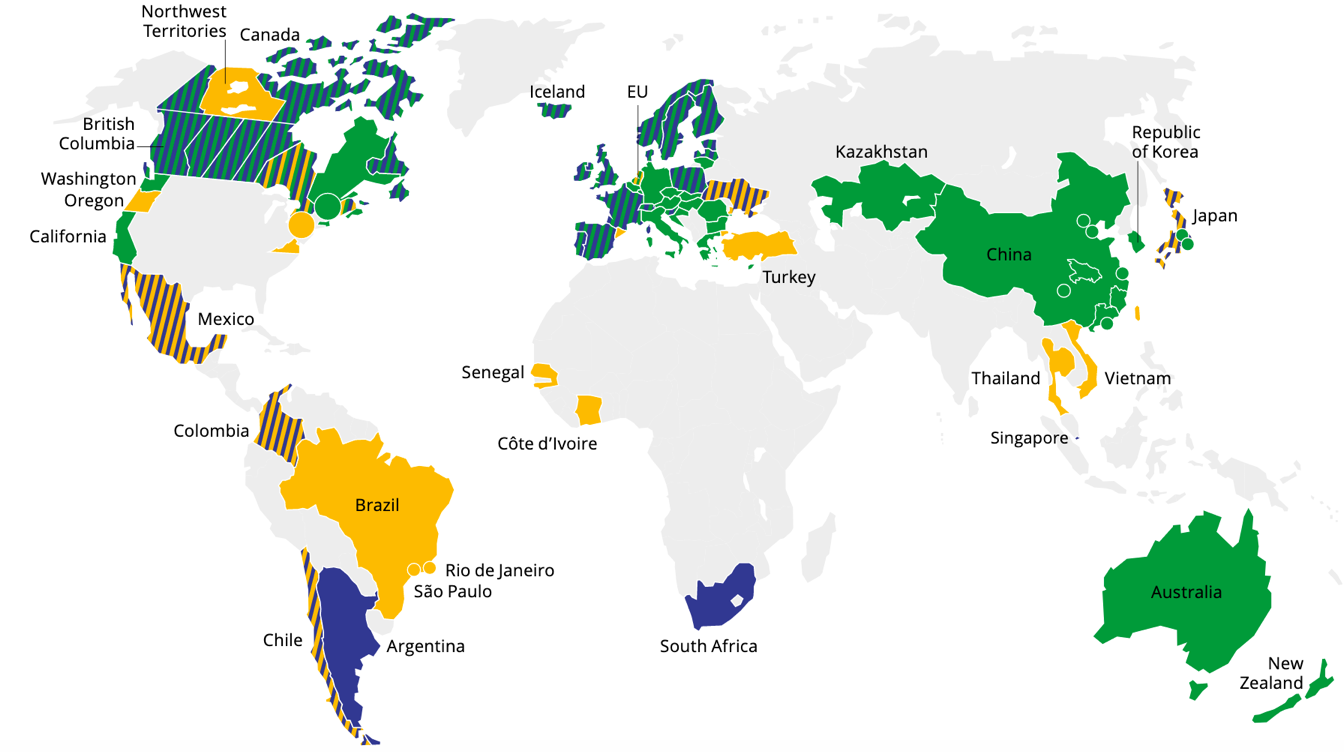 Aktuelle oder geplante CO2-Preise erfassen 22% der weltweiten Emissionen
In über 80 Gebieten (Regionen, Ländern oder Gebieten unterhalb der nationalen Ebene) wurden bereits CO2-Preise eingeführt oder wird dies erwogen
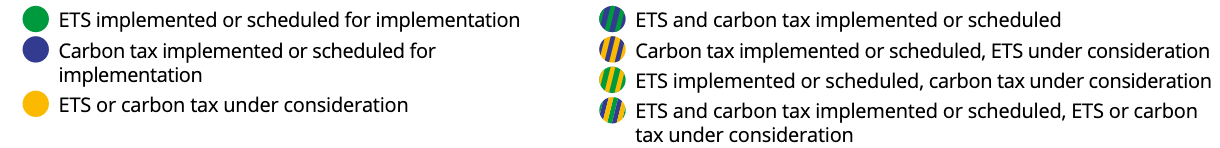 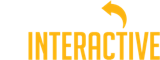 Quelle: Weltbank, 2020
[Speaker Notes: Quellen:
https://carbonpricingdashboard.worldbank.org/map_data and World Bank Group. (2019). State and Trends of Carbon Pricing 2019. Washington, DC: World Bank. https://openknowledge.worldbank.org/handle/10986/31755
Anmerkungen:
ETS = Emissionshandelssystem (EHS)
Anmerkungen aus der Weltbank-Studie "State and Trends of Carbon Pricing 2019": "Die großen Kreise stehen für Kooperationsinitiativen zur CO2-Bepreisung zwischen verschiedenen Gebieten unterhalb der nationalen Ebene. Die kleinen Kreise stehen für CO2-Preis-Initiativen in Städten. Anmerkung: Initiativen zur CO2-Bepreisung gelten als "scheduled for implementation"  ("zur Umsetzung vorgesehen"), wenn sie formell vom Gesetzgeber verabschiedet wurden und ein offizieller Starttermin dafür eingeplant ist. Initiativen zur CO2-Bepreisung gelten als "under consideration" ("in der Prüfung"), wenn die Regierung ihre Absicht mitgeteilt hat, auf die Umsetzung einer Initiative zur Bepreisung von Kohlenstoffdioxid hinzuarbeiten, und dies von offiziellen Regierungsquellen förmlich bestätigt wurde. Die Initiativen zur CO2-Bepreisung wurden in Emissionshandelssysteme (ETS) und CO2-Steuern unterteilt, je nachdem, wie sie technisch funktionieren. Unter ETS sind nicht nur Emissionshandelssysteme mit festen Obergrenzen (cap and trade), sondern auch Gutschriften-Systeme (baseline-and-credit systems) wie in British Columbia, Kanada, und sog. Offset-Systeme (baseline-and-offset systems), wie es sie in Australien gibt, zusammengefasst. Die Autoren erkennen an, dass auch andere Klassifizierungen möglich sind."
Letzte Aktualisierung: September 2020]
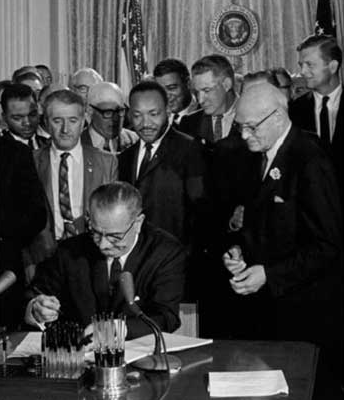 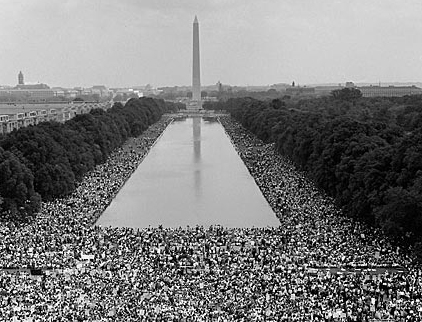 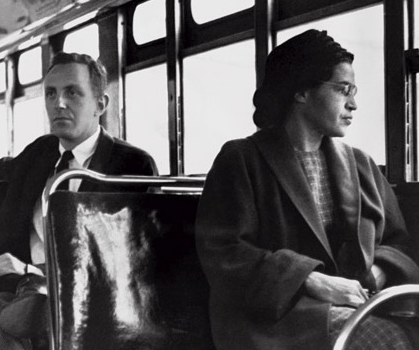 "Die Welt, wie wir sie erschaffen haben, ist ein Prozess unseres Denkens. Sie lässt sich nicht ändern, ohne dass wir unser Denken ändern."
	- Albert Einstein
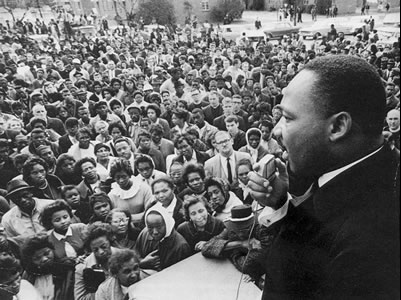 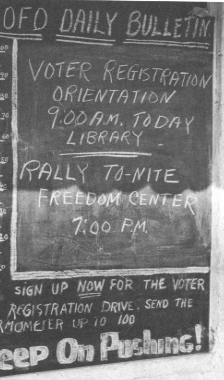 "Zweifeln Sie nie daran, dass eine kleine Gruppe aufmerksamer, engagierter Bürger die Welt verändern kann. Niemand sonst hat das bisher zustande gebracht." 	- Margaret Mead
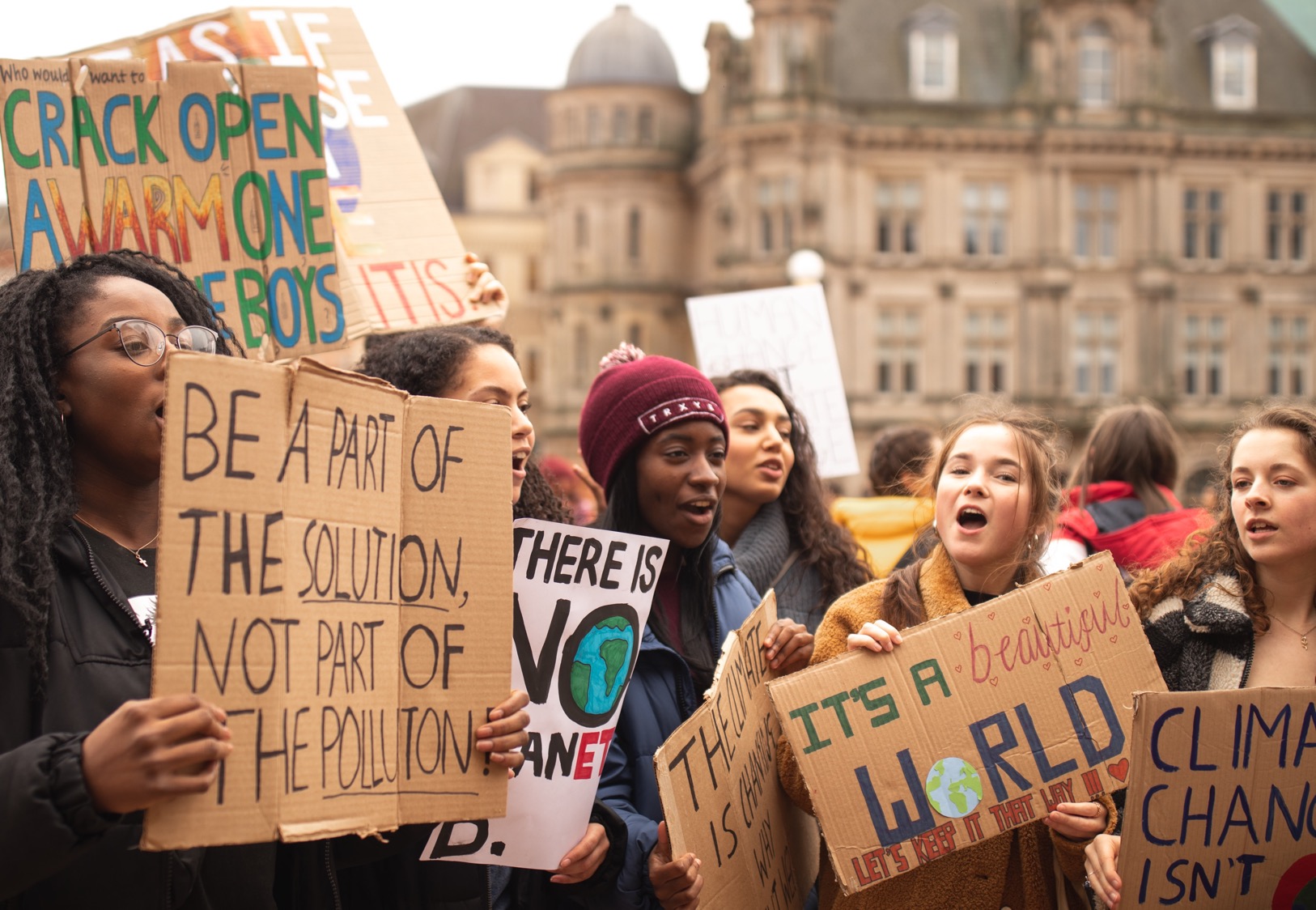 Weltweite Klimastreiks
September 2019: Über 7 Millionen Menschen in 185 Ländern
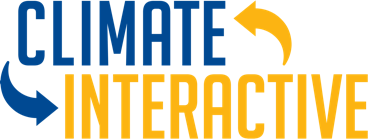 [Speaker Notes: Quellen: 
https://unsplash.com/photos/7SE389kUVGw
https://350.org/7-million-people-demand-action-after-week-of-climate-strikes/]
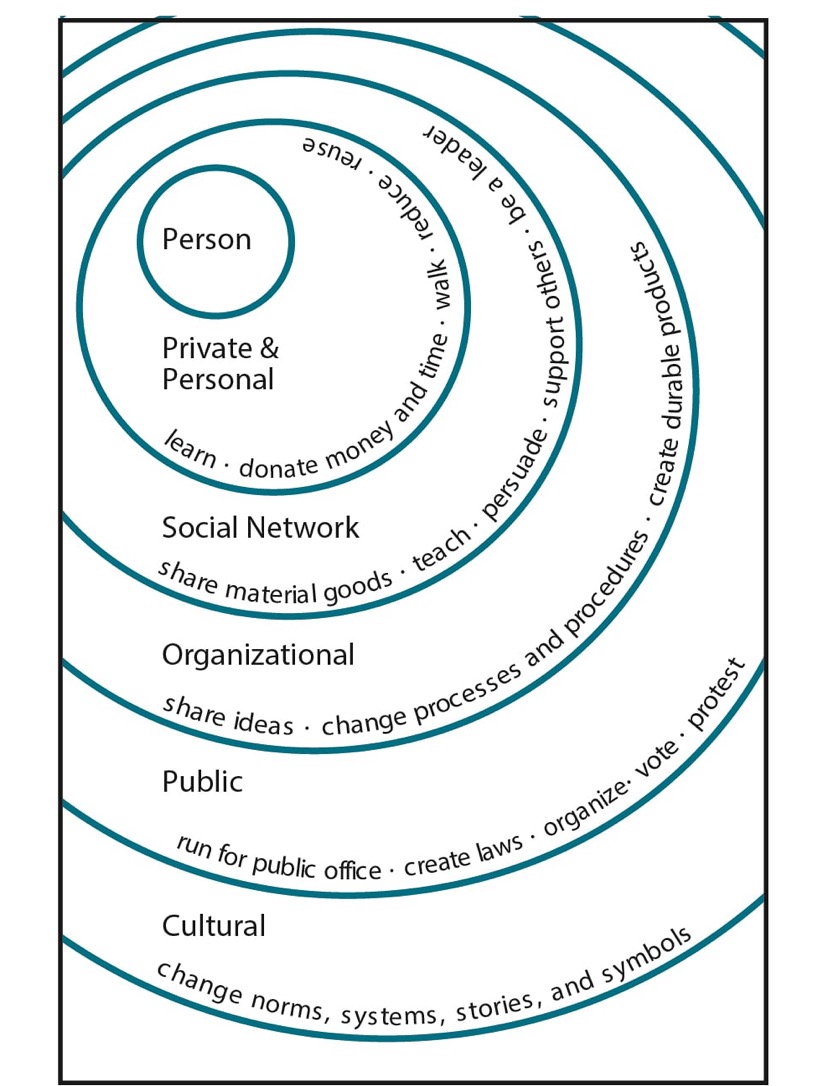 Was können Sie tun?
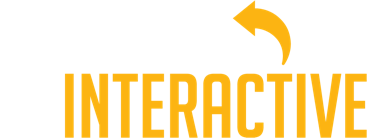 Illustriert von Elise Amel
[Speaker Notes: Quelle: https://www.theguardian.com/environment/climate-consensus-97-per-cent/2017/may/19/study-inspiring-action-on-climate-change-is-more-complex-than-you-might-think]
Vertragsunterzeichnung
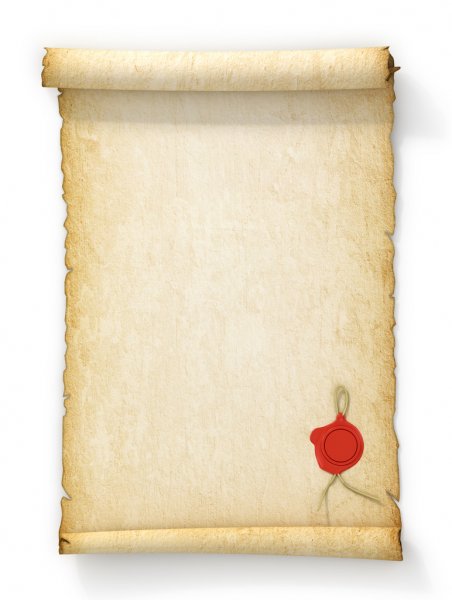 Wir, die Mitglieder des Climate Solutions Summit, die wir die Verhandlungen in (Ort einfügen) am (Datum einfügen) geführt und im Namen jedes Vertreters unterzeichnet haben, übernehmen hiermit die Verantwortung, zusammenzuarbeiten und unsere bestmöglichen Anstrengungen zu unternehmen, um diesen Plan umzusetzen mit dem Ziel, die globale Erwärmung unseres Planeten auf unter 2 Grad Celsius über dem vorindustriellen Niveau zu begrenzen, wie es den Grundsätzen des Pariser Klimaabkommens entspricht.
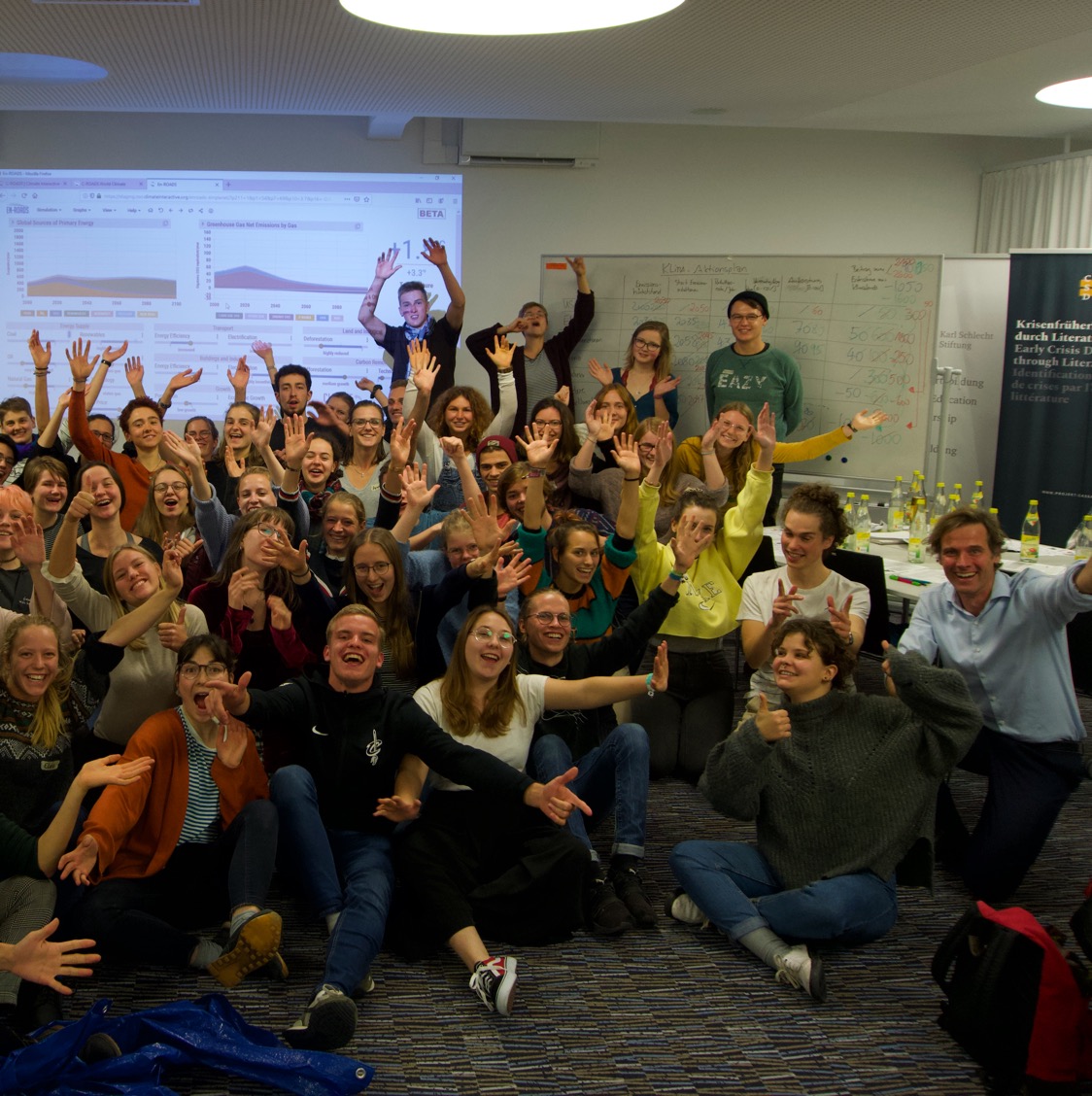 Vielen Dank!

Besuchen Sie: climateinteractive.org
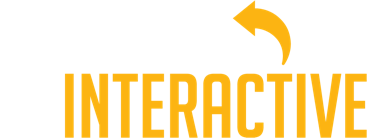 En-ROADS-Simulationen:
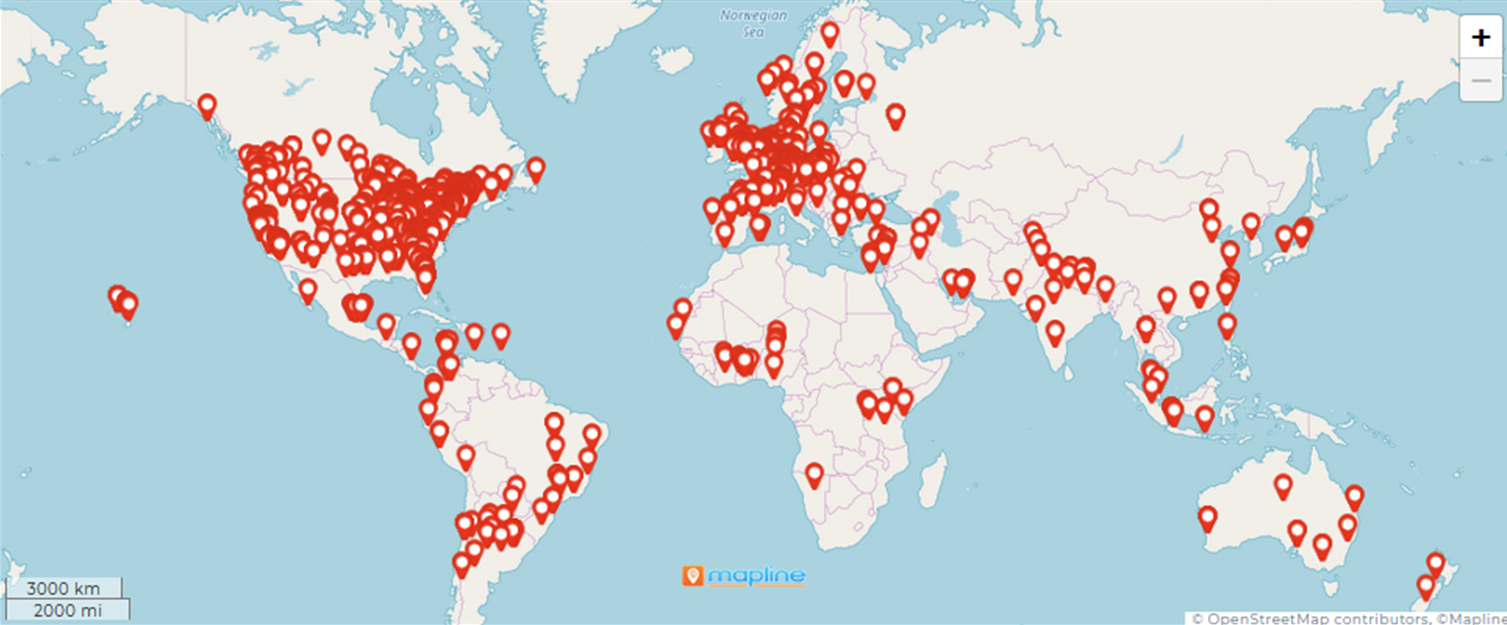 Über 55.000 Teilnehmende in 72 Ländern
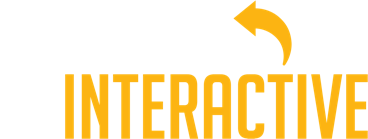 Stand: Juni 2021
[Speaker Notes: Skript: Durch Ihre Teilnahme an diesem interaktiven Workshop sind Sie Teil einer globalen Bewegung, der es darum geht, besser über den Klimawandel Bescheid zu wissen und besser gerüstet zu sein, um die Klimakrise zu lösen.
Letzte Aktualisierung: Oktober 2020]
Anhang
Die Schulungsreihe für En-ROADS-Klimabotschafter
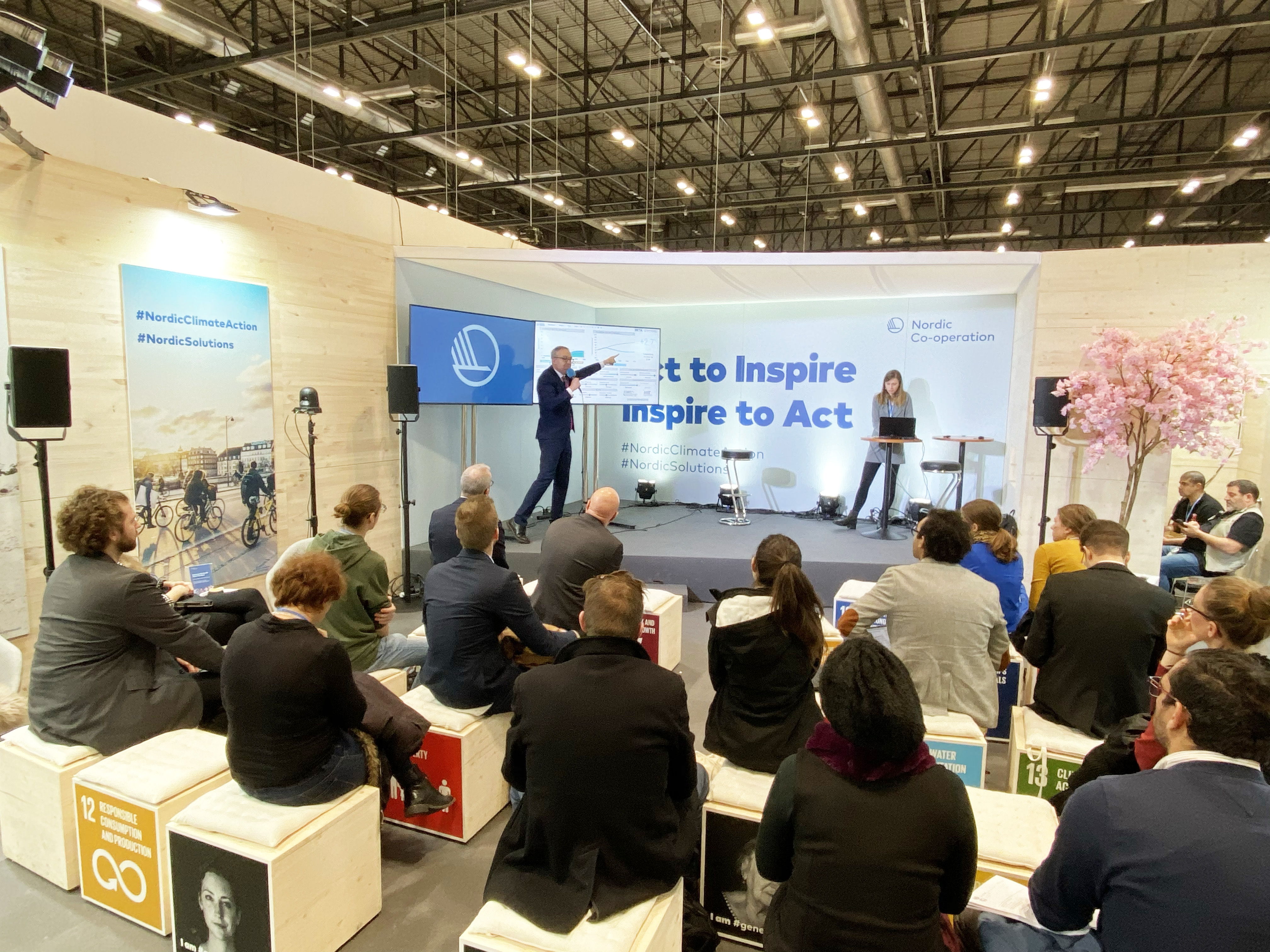 Nehmen Sie an dieser kostenlosen Webinar-Reihe teil, um ...
mehr über den En-ROADS-Simulator zu erfahren 
ansprechende Veranstaltungen, die mehr Klimaschutzmaßnahmen anstoßen sollen – online wie auch vor Ort – moderieren zu können
wertvolle Einblicke in Systemdenken, multiple Lösungen, Tipps für eine innovative Moderation und andere Informationen zu erhalten
Ihre Reise als En-ROADS-Klimabotschafter zu beginnen
Bisher haben wir über 200 En-ROADS-Klimabotschafter aus mehr als 30 verschiedenen Ländern!
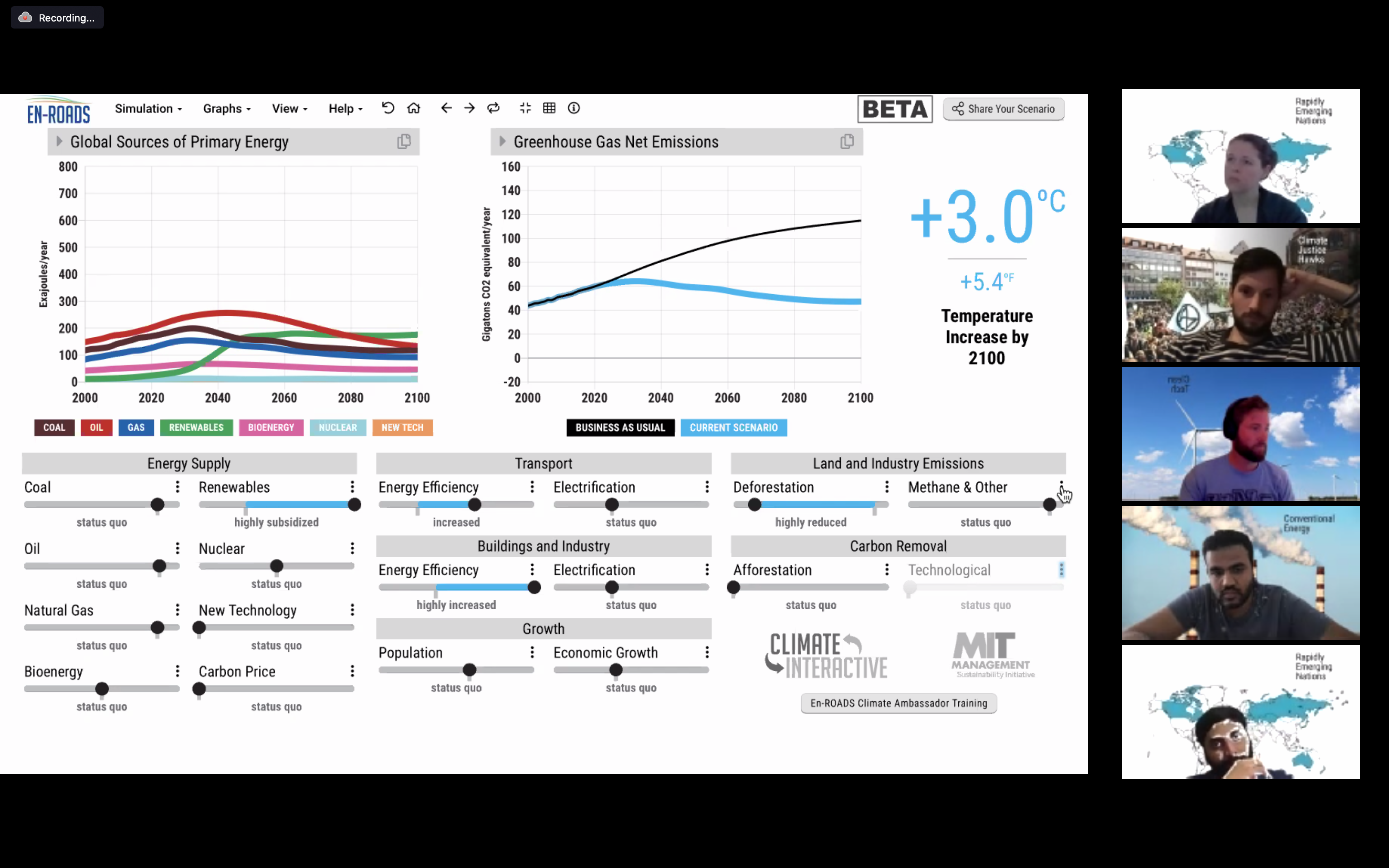 Anmeldung unter: https://www.climateinteractive.org/tools/en-roads/en-roads-ambassador-program/
Einblicke von En-ROADS
Es gibt keine Patentlösung – es gibt nicht die eine Lösung, um den Klimawandel aufzuhalten.
Um ~2 °C zu erreichen, brauchen wir viele „kleine“ Lösungen  – das Erfolgsrezept für fast jedes Problem.
Maximaler Effekt: fossile Brennstoffe in der Erde lassen
Selbst wenn eine kohlenstoffarme Versorgung gefördert wird und sich gut entwickelt, verbrennen wir dennoch weiterhin fossile Brennstoffe.
Neue Technologien wachsen über sich-selbstverstärkende Rückkopplungsschleifen durch Lerneffekte.
Energieeffizienz bremst den Ausbau der Erneuerbaren Energien.
Wenn Energie preiswert wird (z. B. Erneuerbare Energien, Kernenergie, neue technische Durchbrüche), steigt der Energiebedarf durch einen leichten "Rebound-Effekt".
Ein beschleunigter Ausbau von Erdgas (z.B. durch Subventionen), ohne dass gleichzeitig ein CO2-Preis eingeführt wird, drosselt den Ausbau der Erneuerbaren Energien und verhindert kaum Treibhausgasemissionen.
Eine gänzlich neue Technologie käme zu spät, um allein viel zur Verbesserung der Lage beitragen zu können.
Da Infrastrukturen für fossile Brennstoffe lange Lebensdauern haben, zieht sich der Übergang von einer kohlenstoffintensiven zu einer kohlenstoffarmen Lebensweise über Jahrzehnte hin. 
In einem Szenario mit hoher Treibhausgasminderung verdrängen mehr Kernkraft/Neue Technologien/Erneuerbare Energien lediglich die übrigen kohlenstoffarmen Energiequellen.
Durch eine Reduzierung der "anderen Treibhausgase"  lässt sich eine recht gute Klimaschutzwirkung erzielen.
Änderungen des BIP sind sehr wirksam.
Auch ein CO2-Preis entfaltet eine große Wirkung, weil er den Brennstoffmix verändert und die Energienachfrage senkt.
Durch eine Eindämmung der Entwaldung lässt sich langfristig weniger bewirken,  als weithin angenommen wird.
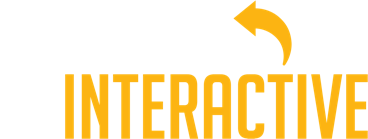 Systemdynamik in En-ROADS
Erneuerung des Anlagenbestands – Änderungen an der Infrastruktur brauchen Zeit
Rebound-Effekt – Preis, Nachfrage und Angebot sind miteinander verbunden 
Skaleneffekte und Lernen – Erfolg schafft Erfolg über die Fortschrittsrate
Verdrängungswettbewerb – kohlenstoffarme Angebote konkurrieren um langfristige Marktanteile
Luftballoneffekt –  geraten einzelne fossile Brennstoffe unter Druck, profitieren andere fossile Energieträger davon
Wachstumstreiber – Bevölkerungs- und BIP-Wachstum treibt Emissionen an
Grenzen des Wachstums – Öl und Gas verteuern sich, Kohle jedoch nicht
Kein "Winner Takes All" – Energie aus fossilen Brennstoffen verschwindet auch dann nicht, wenn sie teurer ist
Auch andere Gase zählen – Über die Reduzierung von Nicht-CO2-Emissionen lässt sich viel erreichen
Badewannenprinzip – CO2-Konzentration und Temperatur passen sich nur langsam an
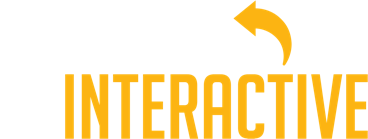 Merkmale von En-ROADS
Transparent
Alle Gleichungen und Strukturen sind in öffentlich zugänglichen Dokumenten verfügbar
Flexibel
Annahmen lassen sich anpassen
Maximal verdichtet und daher besonders schnell
EMF22 und andere detailliertere Modelle werden ergänzt, nicht ersetzt
Fördert Grundlagen-Diskussionen, um zu lernen und Strategien zu entwickeln – gestützt auf echte Daten und wissenschaftliche Erkenntnisse
Dient nicht als Vorhersage für die Zukunft, die von zu vielen Verhaltensvariablen abhängt
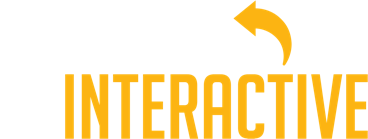 Badewannenprinzip
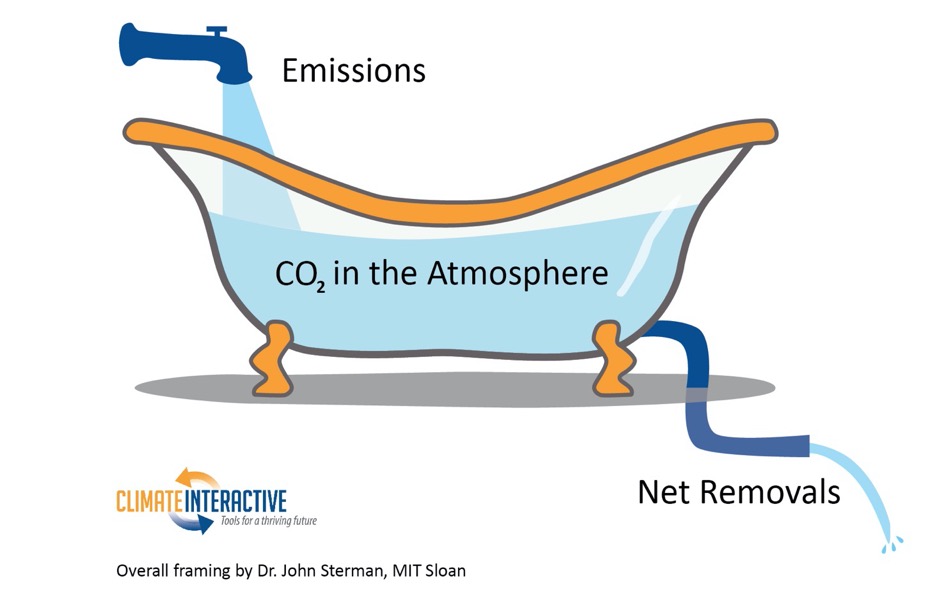 Emissionen
CO2 in der Atmosphäre
Netto-Abbau
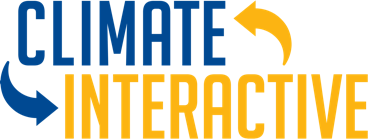 Konzept: Dr. John Sterman, MIT Sloan
[Speaker Notes: Anmerkung: Mithilfe der Badewannenmetapher lässt sich die Dynamik der steigenden CO2-Konzentrationen in der Atmosphäre anschaulich erklären. Gelangt mehr CO2 in die Atmosphäre (wie Wasser, das in eine Wanne fließt) als ihr entzogen wird (wie Wasser, das aus der Wanne abfließt), steigt die Menge CO2 in der Atmosphäre (die Menge an Wasser in der Wanne) weiter an. Um die Kurve der CO2-Konzentration abzuflachen, müssen wir die CO2-Emissionen so weit senken, dass sie der Menge des entnommenen CO2 entsprechen. Wenn Ihre Badewanne fast schon überläuft, drehen Sie den Wasserhahn zu, bevor Sie Wischmopp und Eimer holen. 
Weitere Erläuterungen zu Mengen, Flüssen und dem Badewannenbild erhalten Sie in unserem Video im Rahmen unserer Climate Leader Lernreihe.]
En-ROADS Kernstruktur
Temperatur
Auswirkungen
Treibhausgase (THG) gesamt
CO2-Emissionen aus der Energieerzeugung
CO2-Emissionen durch Landnutzung
CO2-Abbau
Andere Treibhausgase
(N2O, Methan, 
F-Gase)
Bevölkerung
Verbrauch
Energieintensität
Kohlenstoffintensität
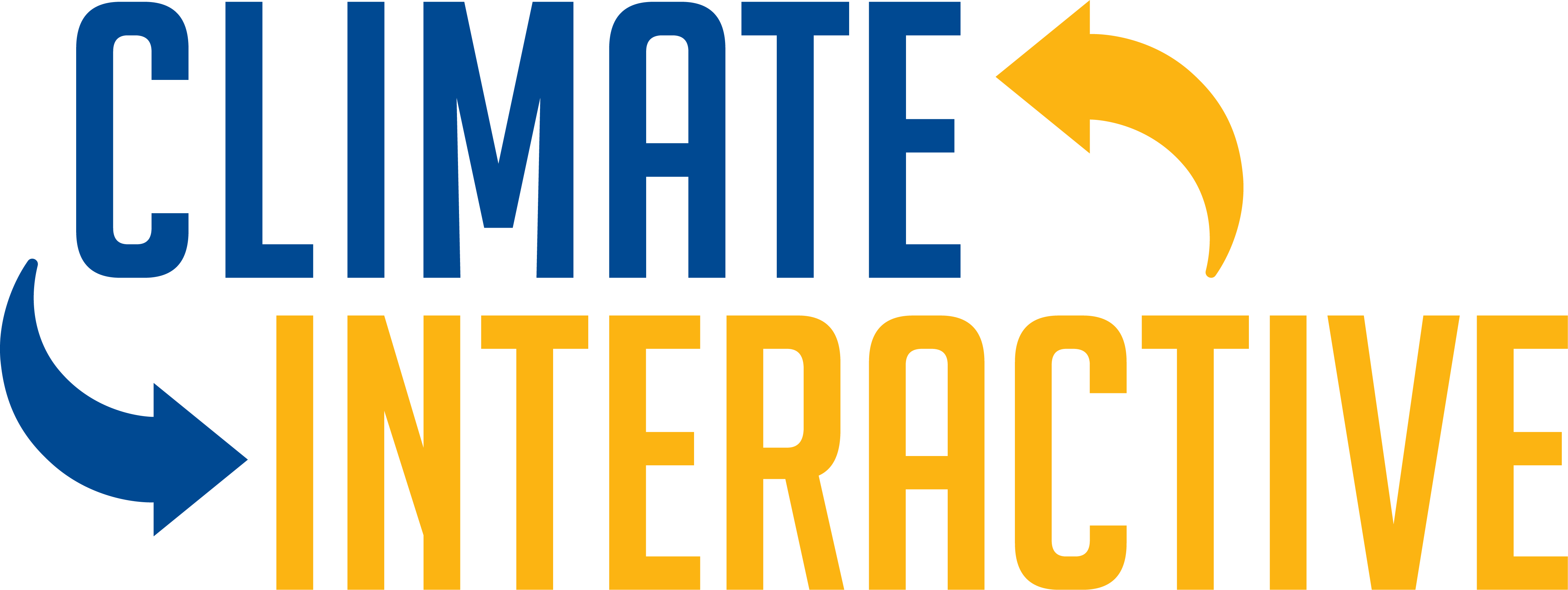 [Speaker Notes: *Diese Folie ist animiert.]
Multiple Lösungen
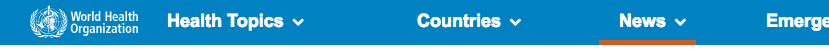 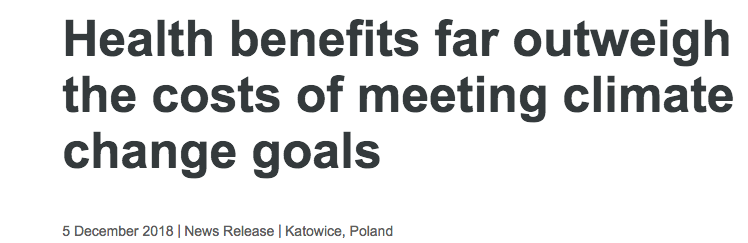 "Die gesundheitliche Belastung durch umweltschädliche Energiequellen ist heute so hoch, dass sich ein Wechsel zu saubereren und nachhaltigeren Varianten der Energieversorgung, im Verkehr und bei der Versorgung mit Lebensmitteln wirklich auszahlt", so Dr. Maria Neira, Direktorin der Abteilung füröffentliche Gesundheit, Umwelt und Soziale Determinanten der Gesundheit der WHO 
"Wenn man die Gesundheit in die Rechnung einbezieht, ist Klimaschutz eine Chance, kein Kostenfaktor."
[Speaker Notes: Quelle: https://www.who.int/news-room/detail/05-12-2018-health-benefits-far-outweigh-the-costs-of-meeting-climate-change-goals]
Saubere Energie & Gesundheit
Der gesundheitliche Nutzen von Windkraft und Solarenergie war in den USA zwischen 2007 und 2015 sogar noch größer als der Nutzen für das Klima.
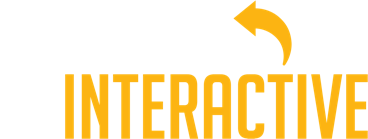 Quelle: Millstein, et al (2017)
[Speaker Notes: Quellen: Millstein, et al (2017). The climate and air-quality benefits of wind and solar power in the United States. NATURE ENERGY 2, 17134. DOI: 10.1038/nenergy.2017.134. http://rdcu.be/uZwc
Diese Zahlen stammen aus Tabelle 3: Durch vermiedene Luftverschmutzung und vermiedene Treibhausgasemissionen erzielte kumulative Vorteile und Vorteile im Jahr 2015. US-Dollar 2015.]
Saubere Energie & Arbeitsplätze
Wenn in den USA jedes Jahr 200 Milliarden Dollar in Energieeffizienz und saubere Energie investiert würden, entstünden bis 2030 4.2 Millionen Arbeitsplätze, und die Arbeitslosenquote für das Jahr 2030 würde um 1,5 % sinken
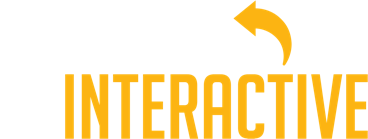 Quelle: Pollin, et al (2014)
[Speaker Notes: Quellen: Pollin et al (2014). Green Growth: A U.S. Program for Controlling Climate Change and Expanding Job Opportunities. Center for American Progress & Political Economy Research Institute. https://www.americanprogress.org/issues/green/reports/2014/09/18/96404/green-growth/]
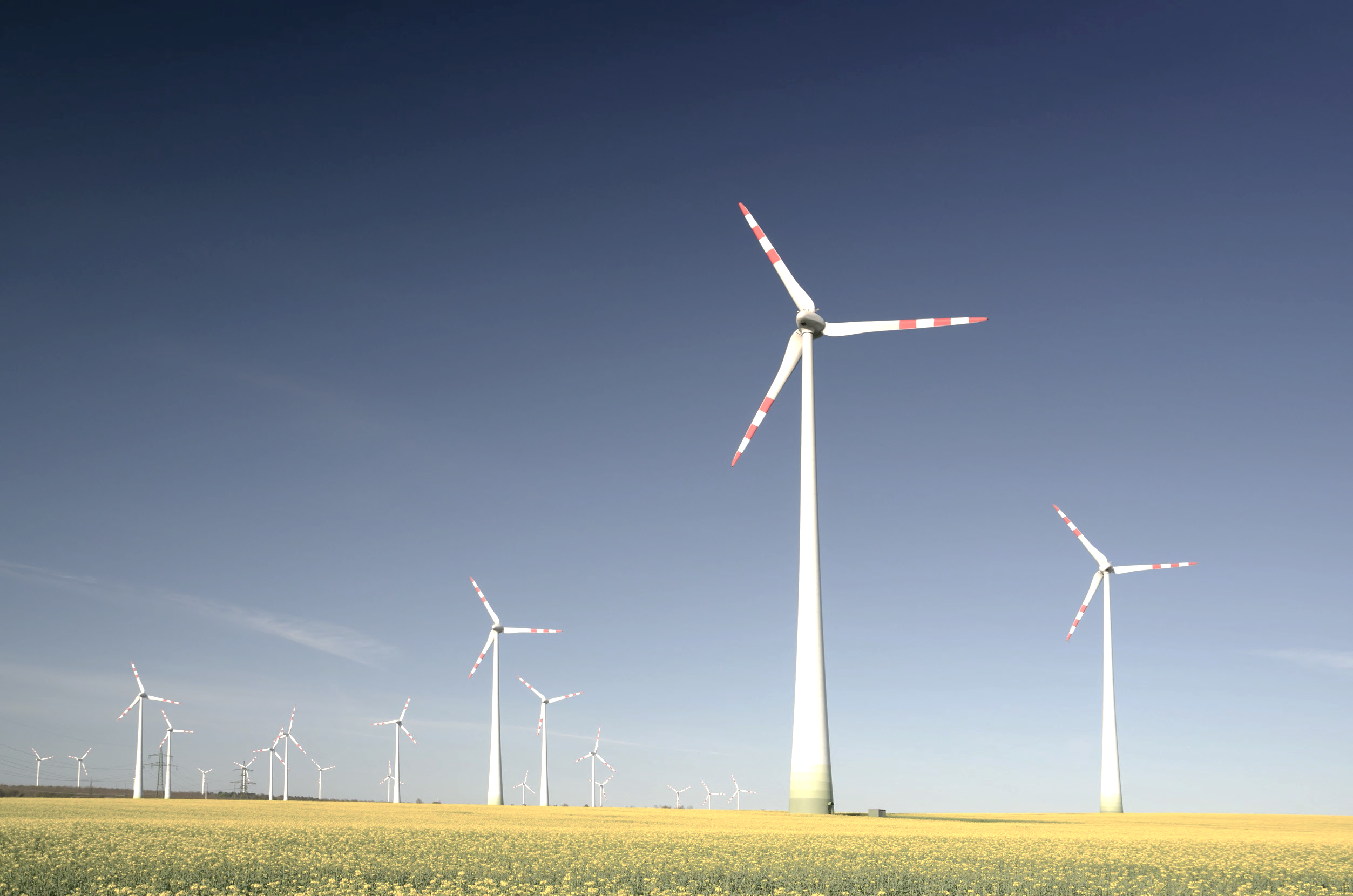 Gesundheitlicher Nutzen von Klimaschutzmaßnahmen: Weltweit
Eine Begrenzung der Erderwärmung auf 1,5-2 °C durch Senkung der Emissionen fossiler Brennstoffe würde:
bis 2100 ~153 Millionen vorzeitige Todesfälle durch Luftverschmutzung  verhindern1 
~ 800 Milliarden Dollar pro Jahr durch den gesundheitlichen Nutzen sauberer Energie und 400 Milliarden Dollar pro Jahr durch sauberen Transport und Verkehr einsparen
 ~1,2 Billionen Dollar pro Jahr insgesamt2
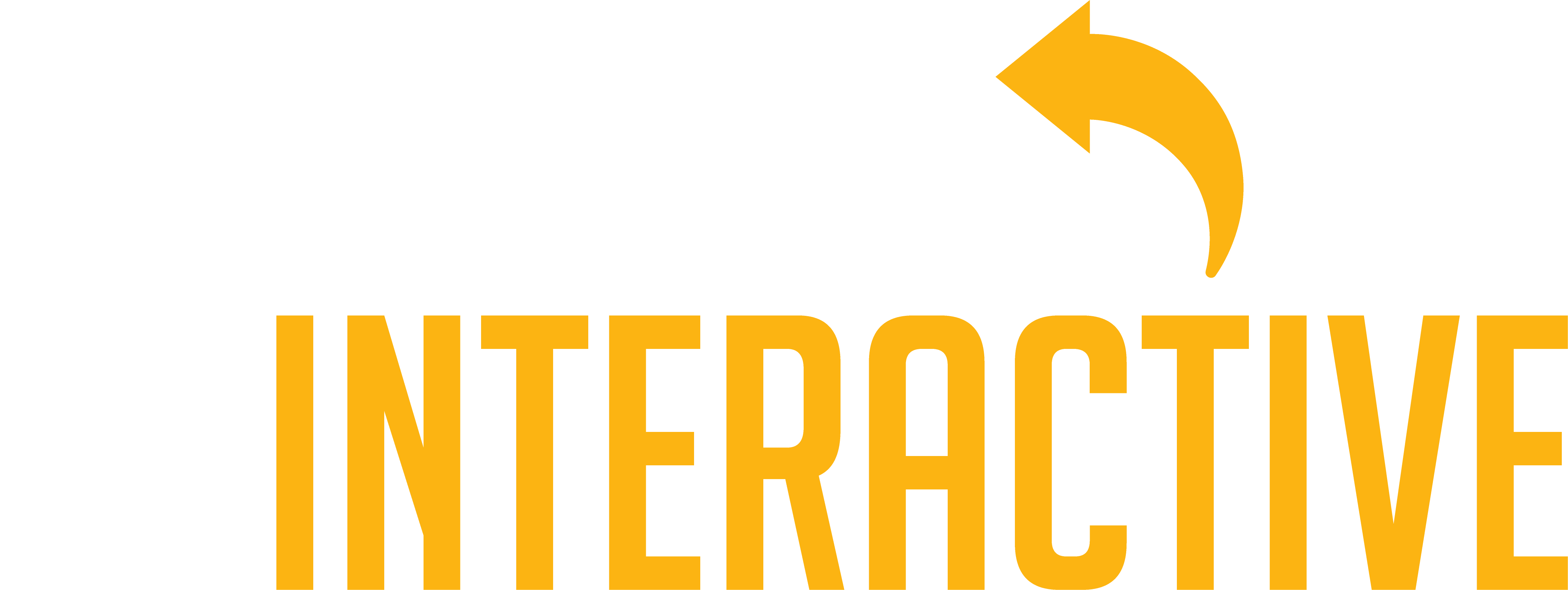 Quelle: Shindell et al., 2018; Shindell et al., 2016
[Speaker Notes: Quellen:
1. Shindell, D., Faluvegi, G., Seltzer, K. et al. Quantified, localized health benefits of accelerated carbon dioxide emissions reductions. Nature Clim Change 8, 291–295 (2018). https://doi.org/10.1038/s41558-018-0108-y
2 Shindell, Drew T., Yunha Lee, and Greg Faluvegi. "Climate and Health Impacts of US Emissions Reductions Consistent with 2 °C." Nature Climate Change Nature Climate Change 6.5 (2016): 503-507. 
Foto: https://unsplash.com/photos/4NhqyQeErP8]
Gesundheitlicher Nutzen von Klimaschutzmaßnahmen: USA
Die USA würden bis 2030 Milliarden US-Dollar an Gesundheitskosten sparen2 und
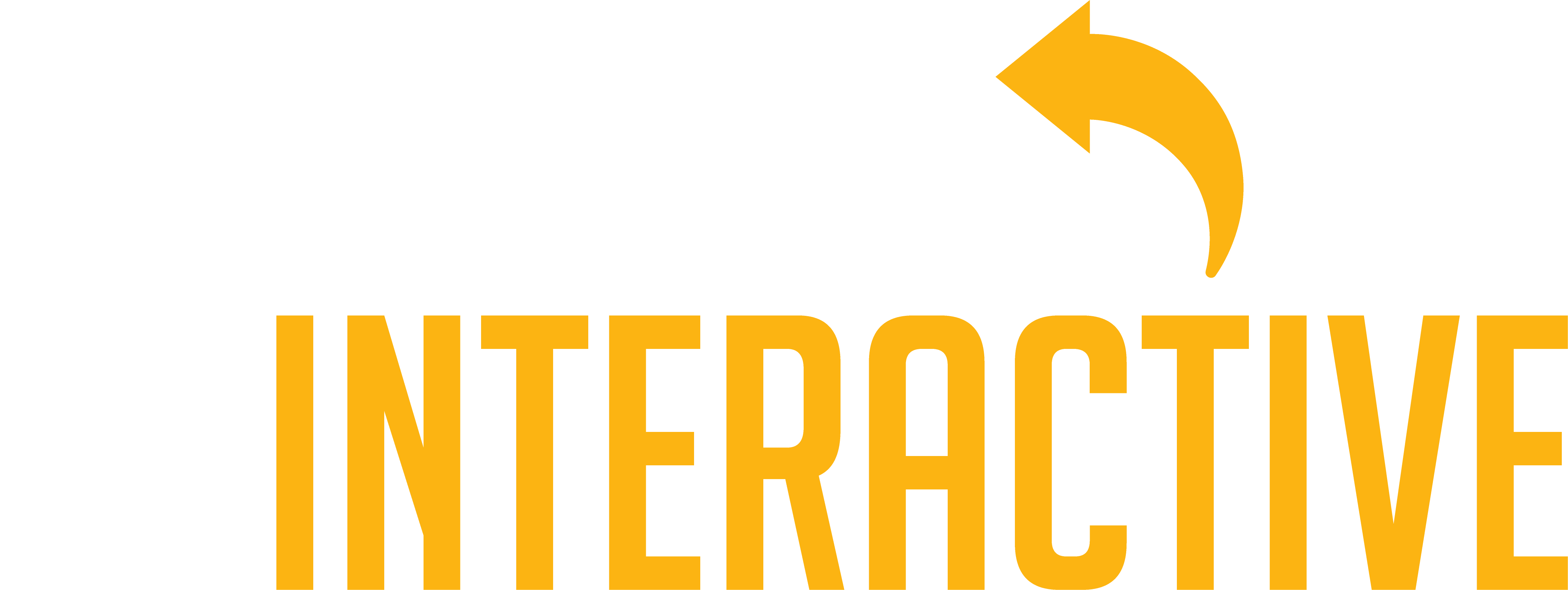 Quelle: Shindell et al., 2016
[Speaker Notes: Quellen:
1. Shindell, D., Faluvegi, G., Seltzer, K. et al. Quantified, localized health benefits of accelerated carbon dioxide emissions reductions. Nature Clim Change 8, 291–295 (2018). https://doi.org/10.1038/s41558-018-0108-y
2 Shindell, Drew T., Yunha Lee, and Greg Faluvegi. "Climate and Health Impacts of US Emissions Reductions Consistent with 2 °C." Nature Climate Change Nature Climate Change 6.5 (2016): 503-507. 
Fotos:
Kraftwerk: https://pixabay.com/images/id-374097/
Notaufnahme: https://pixabay.com/images/id-3323451/
Uhr: https://pixabay.com/images/id-650753/
 
Sources:

1. Shindell, D., Faluvegi, G., Seltzer, K. et al. Quantified, localized health benefits of accelerated carbon dioxide emissions reductions. Nature Clim Change 8, 291–295 (2018). https://doi.org/10.1038/s41558-018-0108-y
2. Shindell, Drew T., Yunha Lee, and Greg Faluvegi. "Climate and Health Impacts of US Emissions Reductions Consistent with 2 °C." Nature Climate Change Nature Climate Change 6.5 (2016): 503-507. 

Photos:
Power station: https://pixabay.com/images/id-374097/
Emergency room: https://pixabay.com/images/id-3323451/
Clock: https://pixabay.com/images/id-650753/]
Auswirkungen bei unterschiedlicher Erwärmung
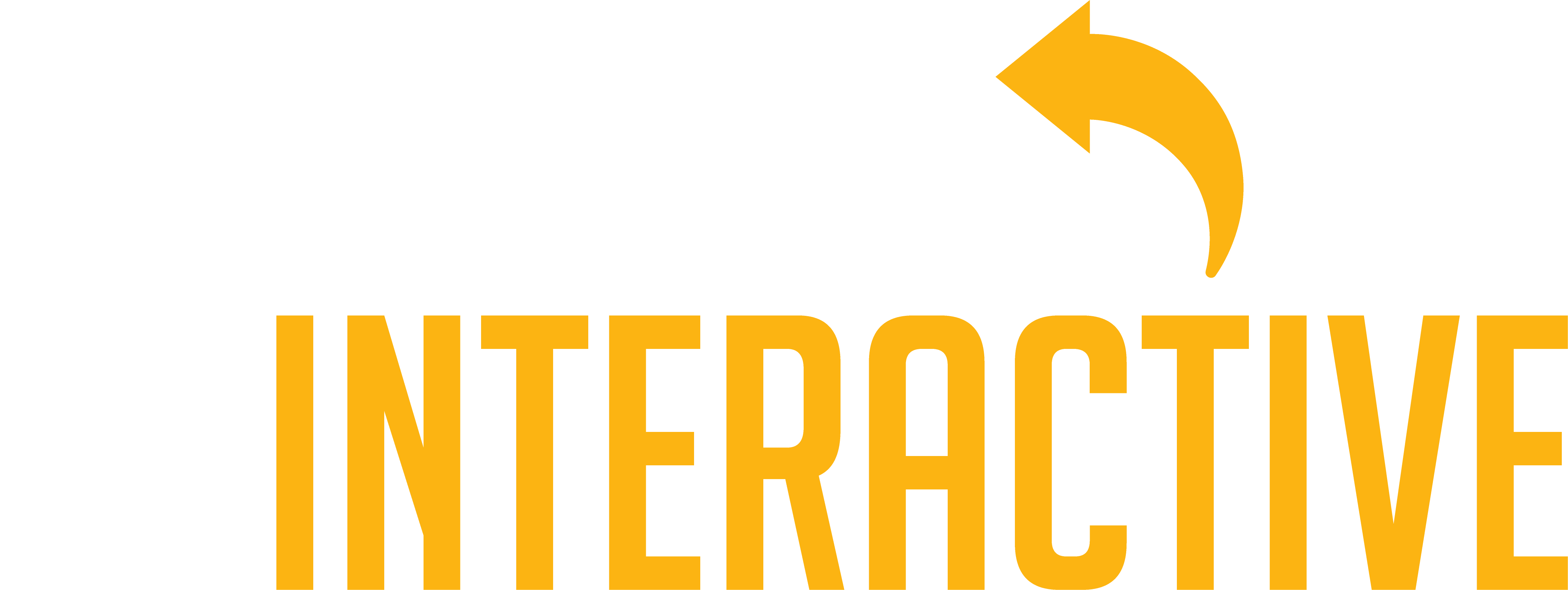 1,5 °C Erwärmung
[Speaker Notes: Skript: Sie haben es geschafft, die Erwärmung auf 1,5 oC zu begrenzen, und damit unser gemeinsames Ziel erreicht! Das ist schon eine ziemliche Leistung und etwas, auf das wir alle stolz sein sollten.  
Herzlichen Glückwunsch!!! Wir haben verschiedene Maßnahmen ergriffen, die die schlimmsten Auswirkungen des Klimawandels abwenden werden, vor allem für die am meisten gefährdeten Menschen der Welt.
Wir werden die Auswirkungen des Klimawandels zwar immer noch spüren und uns daran anpassen müssen, aber sehen Sie sich an, wie deutlich geringer die Auswirkungen im Vergleich zu einem Szenario nach 4oC-Erwärmung ausfallen: 
[Gehen Sie die Strichpunkte auf der Folie durch]


Zunahme von Temperaturextremen: Die allgemeine Botschaft ist, dass es keine einheitliche 1,5-Grad-Welt gibt; viele Regionen werden eine viel stärkere Erwärmung als 1,5 Grad erfahren. Während des Sommers in den mittleren Breiten kann es zu einem Anstieg der Extremtemperaturen um bis zu 3 Grad Celsius kommen, wobei die stärkste Erwärmung in Mittel- und Osteuropa, Mittel- und Südeuropa, dem Mittelmeerraum, West- und Zentralasien sowie im südlichen Afrika stattfindet. Im Winter kann es in den hohen Breiten zu einem Anstieg von bis zu 4,5 Grad Celsius kommen. 
Korallenbleiche: Fischerei und Tourismus hängen von gesunden Korallenriffen ab – und damit auch das Wohlergehen vieler Gemeinschaften Riffe schützen die Küsten unter anderem vor Sturmfluten und Erosion.
Schwere Hitzewellen: definiert als ein täglicher Hitzewellen-Magnituden-Index größer als 20. Der Heat Wave Magnitude Index berücksichtigt sowohl die Dauer als auch die Intensität der Hitzewelle.

Updated: September 2020

Sources:
1. IPCC, 2018: Summary for Policymakers. In: Global Warming of 1.5°C. An IPCC Special Report on the impacts of global warming of 1.5°C above pre-industrial levels and related global greenhouse gas emission pathways, in the context of strengthening the global response to the threat of climate change, sustainable development, and efforts to eradicate poverty [Masson-Delmotte, V., P. Zhai, H.-O. Pörtner, D. Roberts, J. Skea, P.R. Shukla, A. Pirani, W. Moufouma-Okia, C. Péan, R. Pidcock, S. Connors, J.B.R. Matthews, Y. Chen, X. Zhou, M.I. Gomis, E. Lonnoy, T. Maycock, M. Tignor, and T. Waterfield (eds.)]. World Meteorological Organization, Geneva, Switzerland, 32 pp.
2. Schleussner, C.-F., Lissner, T. K., Fischer, E. M., Wohland, J., Perrette, M., Golly, A., Rogelj, J., Childers, K., Schewe, J., Frieler, K., Mengel, M., Hare, W., and Schaeffer, M.: Differential climate impacts for policy-relevant limits to global warming: the case of 1.5 °C and 2 °C, Earth Syst. Dynam., 7, 327–351, https://doi.org/10.5194/esd-7-327-2016, 2016.
3. Naumann, G. et al. (2018) Global Changes in Drought Conditions Under Different Levels of Warming, Geophysical Research Letters
4. Dosio, A., L. Mentaschi, E.M. Fischer, and K. Wyser, 2018: Extreme heat waves under 1.5°C and 2°C global warming. Environmental Research Letters, 13(5), 054006, doi:10.1088/1748-9326/aab827. 

Photos:
Fan: https://pixabay.com/images/id-3571028/
Thermometer: https://pixabay.com/images/id-4767444/
Trees: https://pixabay.com/images/id-947331/
Dead coral: https://unsplash.com/photos/l77WKwkDpWQ
Live coral: https://unsplash.com/photos/0G01UI1MQhg]
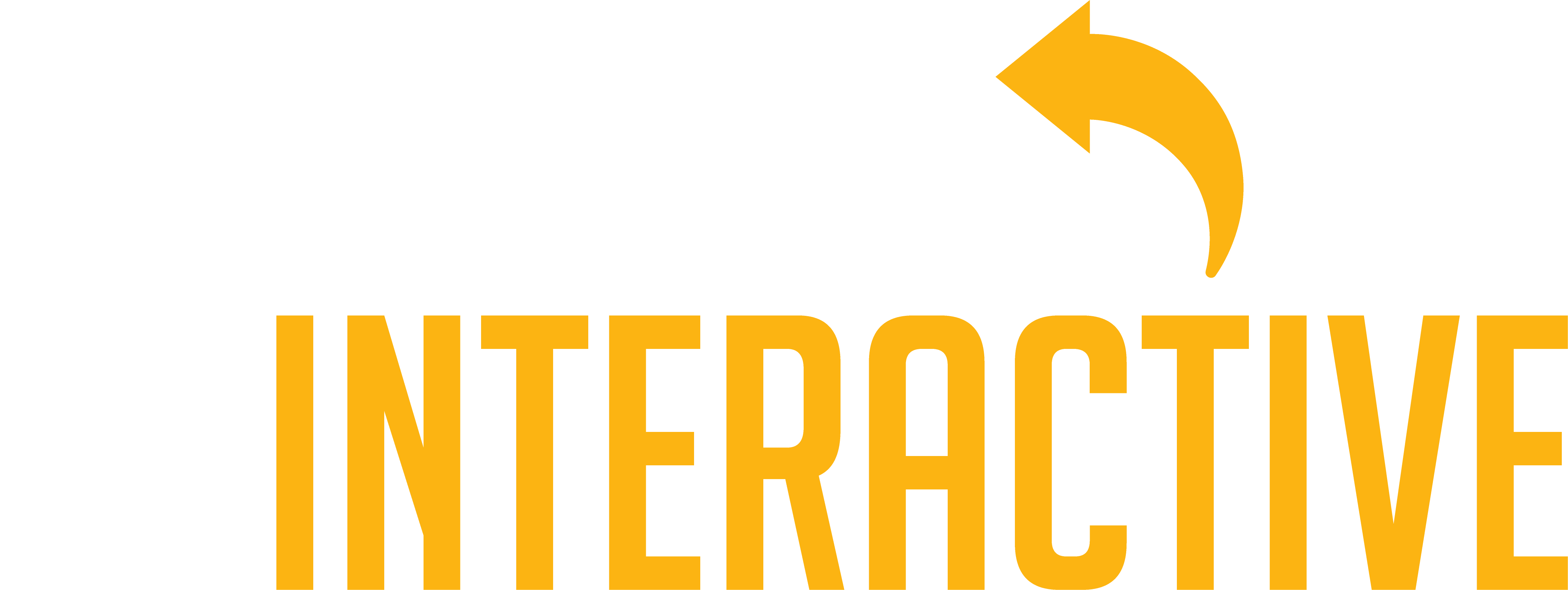 2 °C Erwärmung
[Speaker Notes: Skript: Sie haben es geschafft, die Erwärmung auf 2 oC zu begrenzen. Sie sind damit unserem erklärten Ziel sehr nahe gekommen und sollten wirklich stolz sein auf das, was Sie erreicht haben!  Es gibt zwar immer noch einige schwerwiegende Auswirkungen, an die wir uns anpassen und auf die wir uns vorbereiten müssen, doch die Auswirkungen sind WEIT weniger gravierend, als sie es im Falle des Baseline-Szenarios gewesen wären.
Sehen wir uns doch die Auswirkungen an, die uns in einer Welt mit 2 oC Erwärmung erwarten würden: [Stichpunkte auf der Folie vorlesen]
Anmerkungen:
Überschwemmungen: Dies umfasst nicht die Auswirkungen von Sturzfluten, pluvialen Überflutungen (wenn extreme Regenfälle dazu führen, dass der Boden das Wasser nicht mehr aufnehmen kann) und Küstenhochwasser.
Korallenbleiche: Fischerei und Tourismus hängen von gesunden Korallenriffen ab – und damit auch das Wohlergehen vieler Gemeinschaften Riffe schützen die Küsten unter anderem vor Sturmfluten und Erosion.
Letzte Aktualisierung: September 2020
Quellen: 
1. Alfieri, L., Bisselink, B., Dottori, F., Naumann, G., de Roo, A., Salamon, P., Wyser, K. and Feyen, L. (2017), Global projections of river flood risk in a warmer world. Earth's Future, 5: 171-182. doi:10.1002/2016EF000485
2 Schleussner, C.-F., Lissner, T. K., Fischer, E. M., Wohland, J., Perrette, M., Golly, A., Rogelj, J., Childers, K., Schewe, J., Frieler, K., Mengel, M., Hare, W., and Schaeffer, M.: Differential climate impacts for policy-relevant limits to global warming: the case of 1.5 °C and 2 °C, Earth Syst. Dynam., 7, 327–351, https://doi.org/10.5194/esd-7-327-2016, 2016.
3. Naumann, G. et al. (2018) Global Changes in Drought Conditions Under Different Levels of Warming, Geophysical Research Letters
4. Mora, C., Dousset, B., Caldwell, I. et al. Global risk of deadly heat. Nature Clim Change 7, 501–506 (2017). https://doi.org/10.1038/nclimate3322
Fotos: 
Hochwasser: https://unsplash.com/photos/_whs7FPfkwQ
Thermometer: https://pixabay.com/images/id-4767444/
Bäume: https://pixabay.com/images/id-947331/
Abgestorbene Korallen: https://unsplash.com/photos/l77WKwkDpWQ
Gesunde Korallen: https://unsplash.com/photos/0G01UI1MQhg]
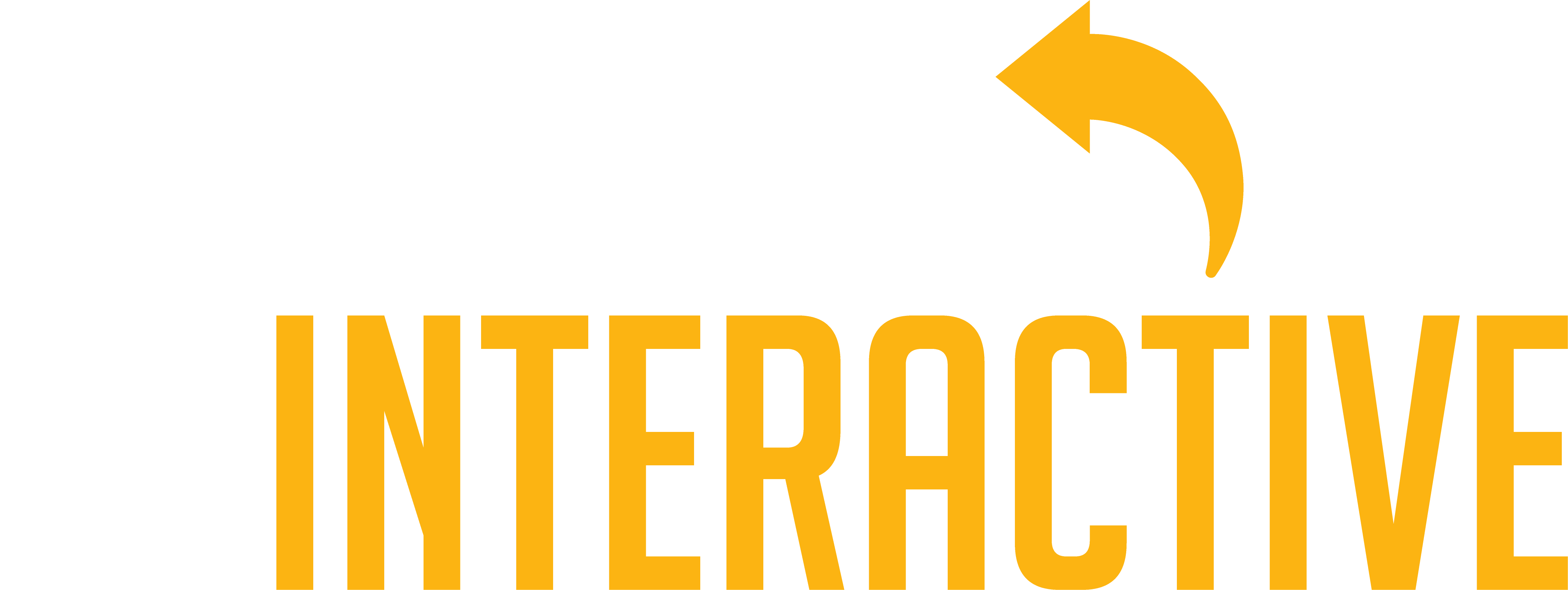 3 °C Erwärmung
[Speaker Notes: Skript: Eines will ich jedoch ganz klar sagen:  Unsere Zukunft nach einer Temperaturerhöhung von 3 bis 4 Grad sieht immer noch sehr düster aus - vor allem für die schwächsten Nationen und Gemeinschaften der Welt, die die Auswirkungen des Klimawandels unverhältnismäßig stark zu spüren bekommen. Wir müssen also besser werden. Viel besser.  Hier sehen Sie, was eine 3-Grad-Zukunft für unsere Welt bedeuten würde:  [Stichpunkte auf der Folie vorlesen].
Anmerkungen:
Arktisches Meereis: Das Abschmelzen des arktischen Meereises hat einen positiven Rückkopplungseffekt auf die Erderwärmung, weil Eis und Schnee die Energie der Sonne zurück ins All reflektieren. Ohne Meereis wird mehr dieser Energie absorbiert und trägt so zusätzlich zur Erwärmung bei. Die Erwärmung der Arktis und der Rückgang des Meereises werden mit extremen Wettereffekten in anderen Teilen der Welt in Verbindung gebracht – als Folge der globalen atmosphärischen Zirkulation. Weitergehende Informationen zu diesem Thema finden Sie unter https://www.carbonbrief.org/qa-how-is-arctic-warming-linked-to-polar-vortext-other-extreme-weather
Insekten: Insekten sind unter anderem für die Bestäubung, den Nährstoffkreislauf und den Abbau von Abfallprodukten wichtig. Sie sind die wichtigste oder sogar die einzige Nahrungsquelle für viele Amphibien-, Reptilien-, Vogel- und Säugetierarten.
Letzte Aktualisierung: September 2020
Quellen:
1. Sigmond, M., Fyfe, J.C. & Swart, N.C. Ice-free Arctic projections under the Paris Agreement. Nature Clim Change 8, 404–408 (2018). https://doi.org/10.1038/s41558-018-0124-y
2 Warren, R., et al. "The projected effect on insects, vertebrates, and plants of limiting global warming to 1.5 C rather than 2 C." Science 360.6390 (2018): 791-79
3. Naumann, G. et al. (2018) Global Changes in Drought Conditions Under Different Levels of Warming, Geophysical Research Letters
4. Turco, M. et al. (2018) Exacerbated fires in Mediterranean Europe due to anthropogenic warming projected with nonstationary climate-fire models, Nature Communications. https://www.nature.com/articles/s41467-018-06358-z
5. https://www.si.edu/spotlight/buginfo/benefits
Fotos:
Arktis: https://pixabay.com/images/id-1913559/
Bäume: https://pixabay.com/images/id-947331/
Biene: https://pixabay.com/images/id-4243850/
Feuer: https://www.flickr.com/photos/slworking/29034137667]
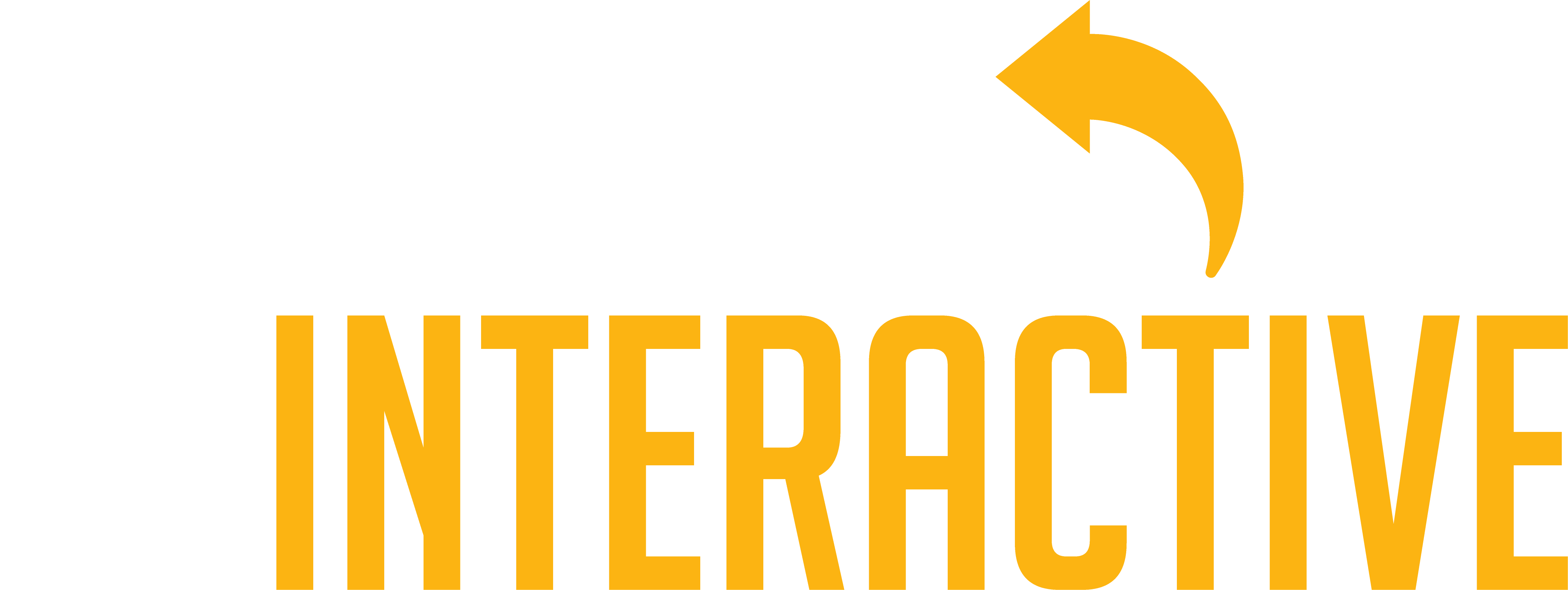 4 °C Erwärmung
[Speaker Notes: Skript: Wenn wir unseren Verbrauch an fossilen Brennstoffen nicht reduzieren, könnten wir bereits Ende des Jahrhunderts gravierende Auswirkungen erleben. Zum Beispiel..
Anmerkungen:
Gletscher: Die Gebirgszüge der Hindukusch-Himalaya-Region versorgen zwei Milliarden Menschen mit Wasser. Die Gletscher des Himalaya speisen Wasser in erheblichen Mengen in so wichtige Flüsse wie den Indus oder den Ganges. Schätzungen zufolge, die auf verschiedenen Studien basieren, trägt die Gletscherschmelze zum Beispiel zwischen 21 % und 80 % zu den Wassermengen des Indus bei.2
Lebensbedrohliche Hitze: Menschen in tropischen Gebieten werden viel häufiger lebensbedrohlicher Hitze ausgesetzt sein. "Bis zum Jahr 2100 wird es in den mittleren Breiten (z.B. 40° N oder S) ∼60 lebensbedrohlich heiße Tage pro Jahr geben, verglichen mit fast dem ganzen Jahr in den feuchten Tropen unter [dem] RCP[-Szenario] 8,5."4
Letzte Aktualisierung: September 2020
Quellen:
1. Vermeer, M. & Rahmstorf, S. (2009). Global sea level linked to global temperature. Proceedings of the National Academy of Sciences. 106(51) 21527-21532. https://www.pnas.org/content/106/51/21527
2 P. Wester, A. Mishra, A. Mukherji, A. B. Shrestha (eds) (2019) The Hindu Kush Himalaya Assessment—Mountains, Climate Change, Sustainability and People. Springer Nature Switzerland AG, Cham.
3. Urban, M. Accelerating extinction risk from climate change. Science.348.6234 (2015), 571-573. https://science.sciencemag.org/content/348/6234/571
4. Mora, C., Dousset, B., Caldwell, I. et al. Global risk of deadly heat. Nature Clim Change 7, 501–506 (2017). https://doi.org/10.1038/nclimate3322
Fotos:
Welle: https://pixabay.com/images/id-1913559/
Gletscher: https://pixabay.com/images/id-276995/
Thermometer: https://pixabay.com/images/id-4767444/
Skelett: https://pixabay.com/images/id-433340/]
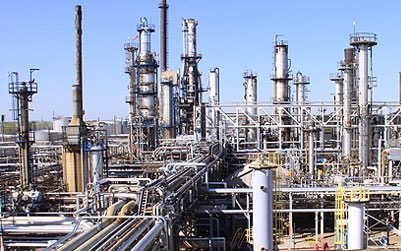 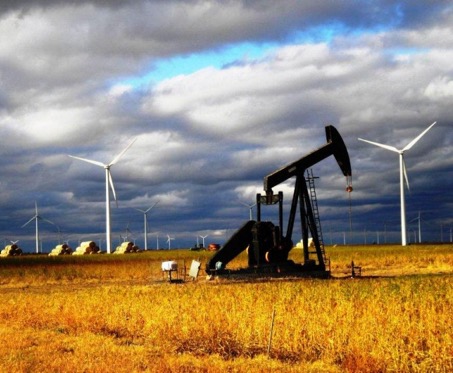 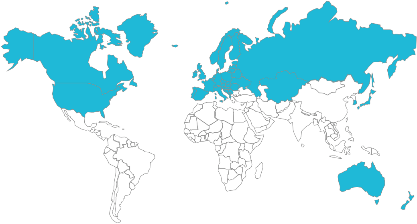 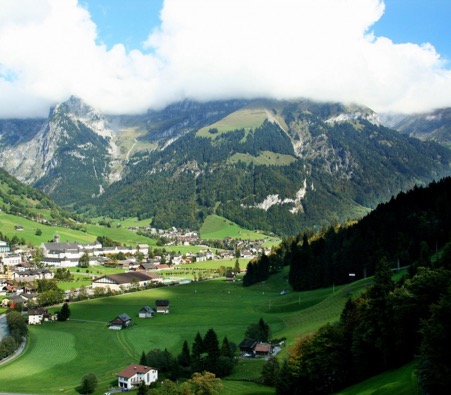 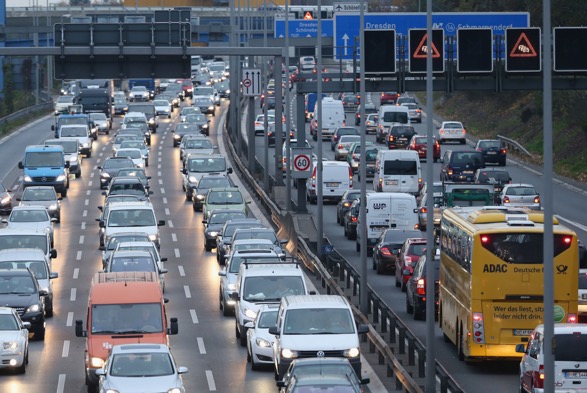 Industrieländer
Staats- und Regierungschefs von:
Australien
Kanada
Europäische Union
Japan
Neuseeland
Russland & ehemalige Sowjetrepubliken
Südkorea
USA
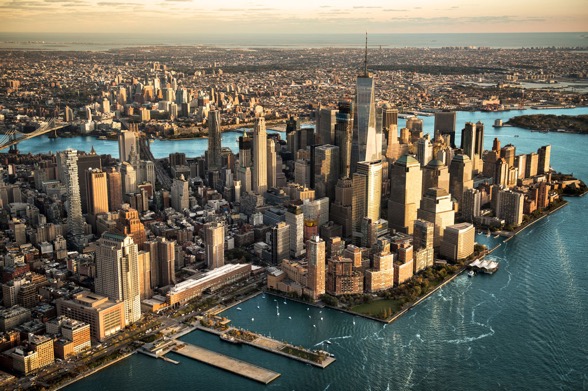 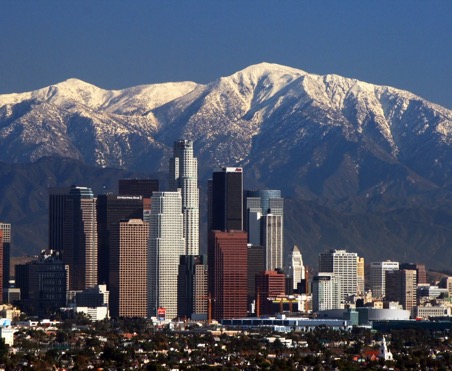 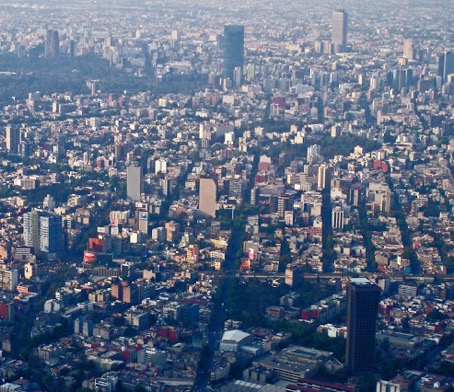 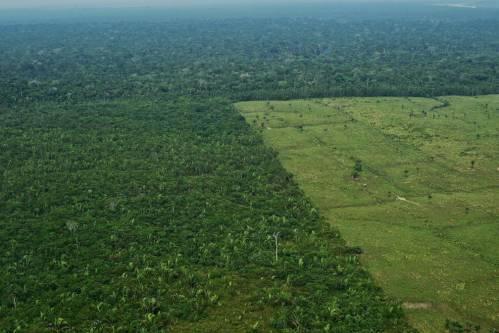 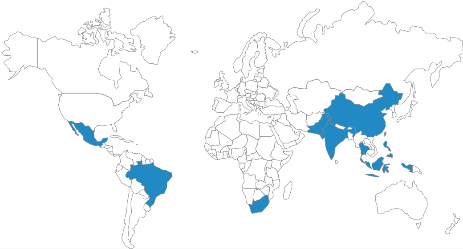 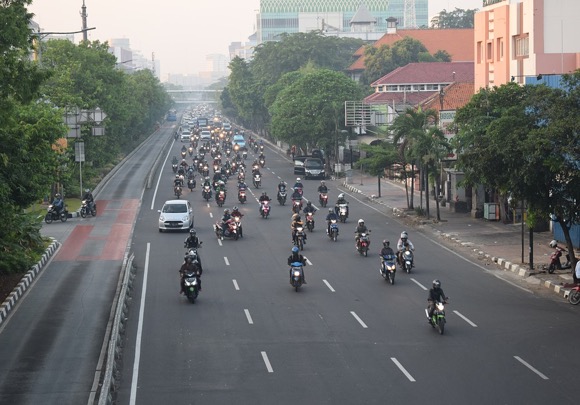 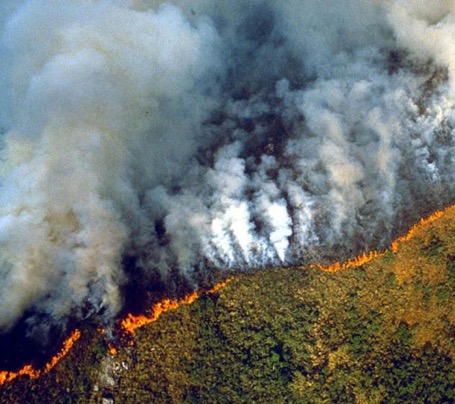 Schwellenländer
Staats- und Regierungschefs von:
China
Indien
Indonesien
Brasilien
Mexiko
Südafrika
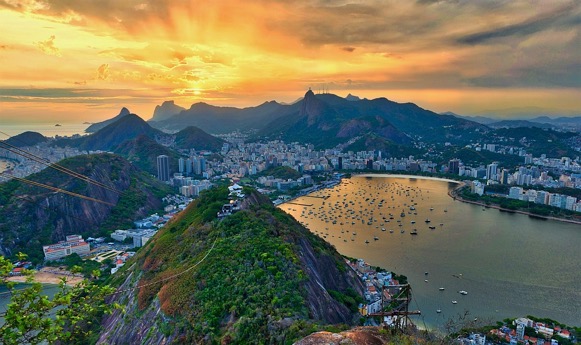 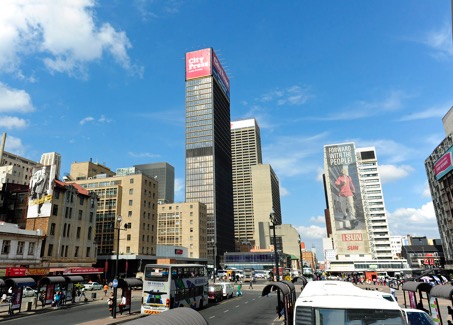 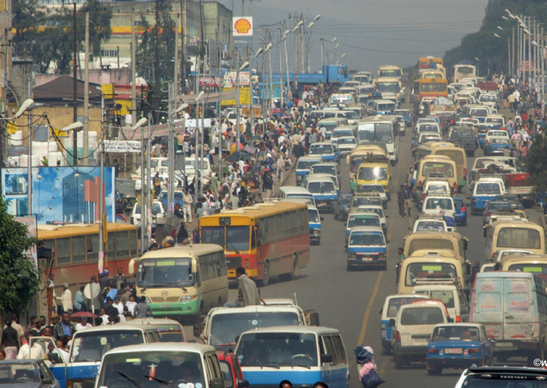 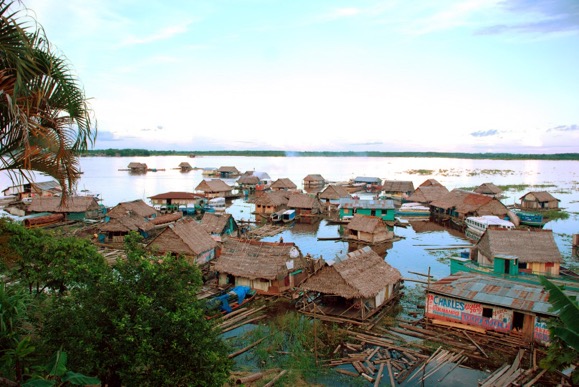 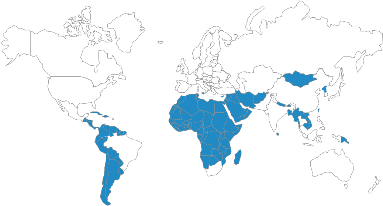 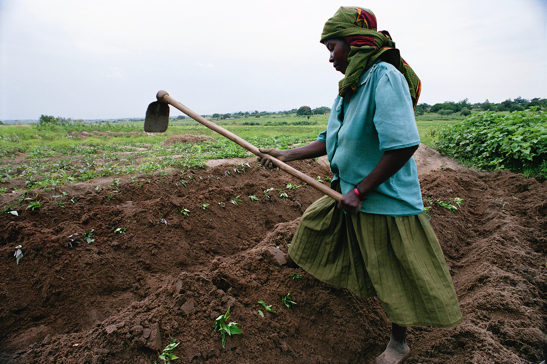 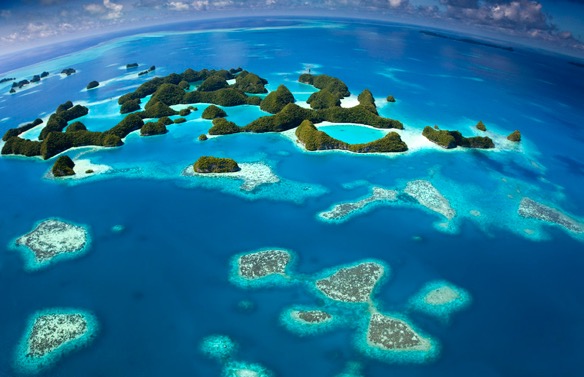 Entwicklungsländer
Staats- und Regierungschefs von über 100 Nationen in
Afrika
Lateinamerika
Süd- und Südostasien
Naher Osten
Kleine Inselstaaten
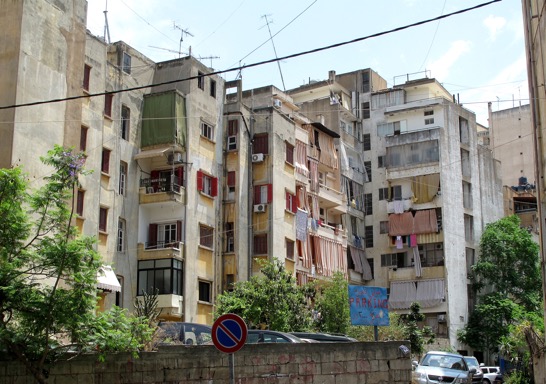 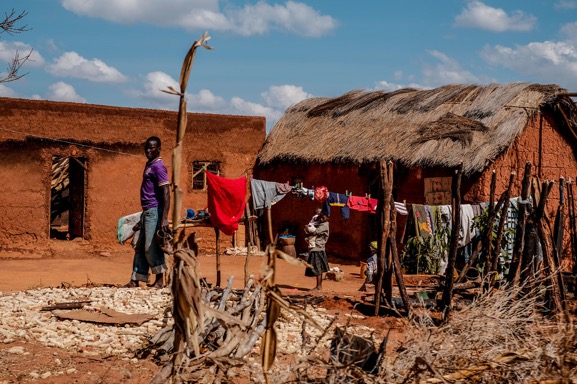